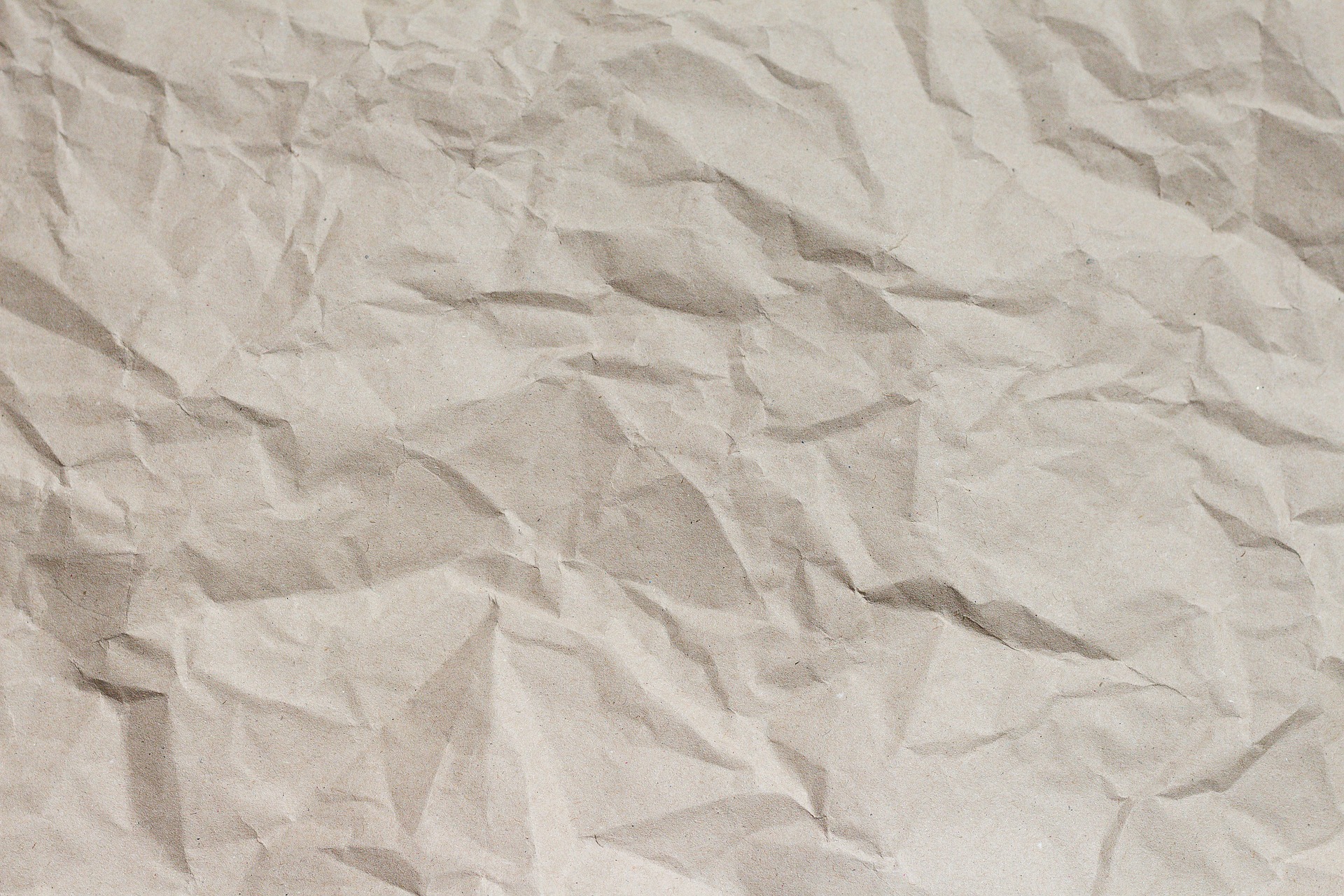 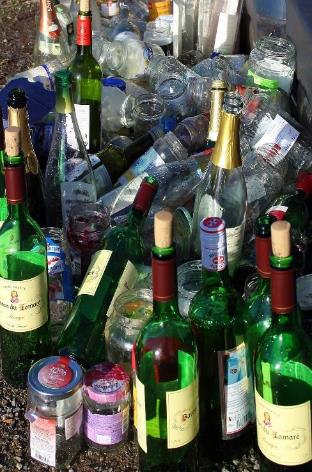 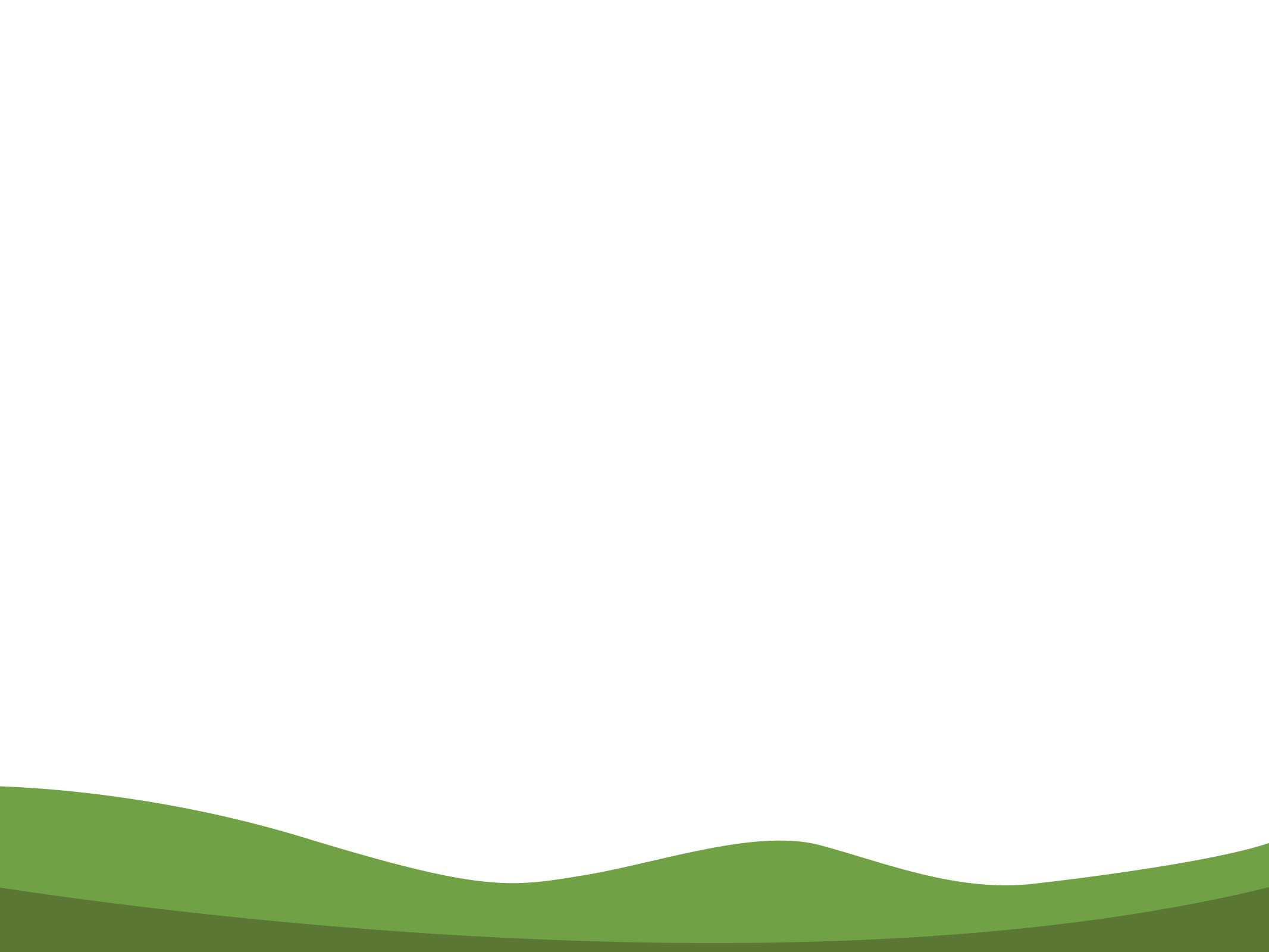 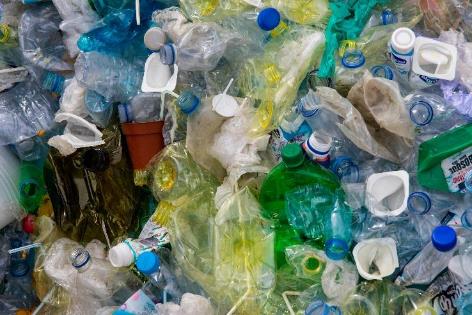 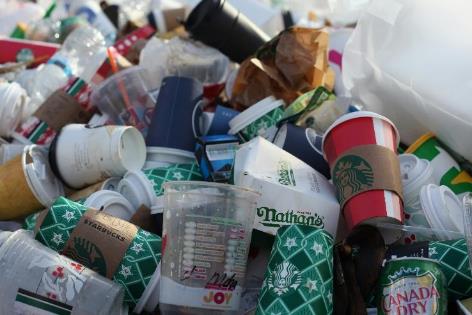 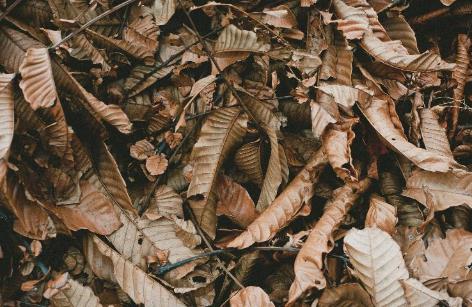 RECYCLE RIGHT
By Environmental Services
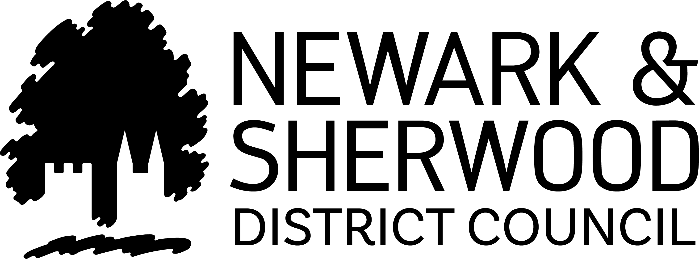 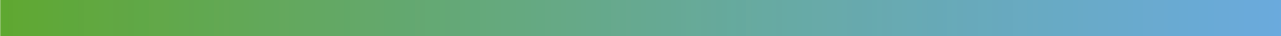 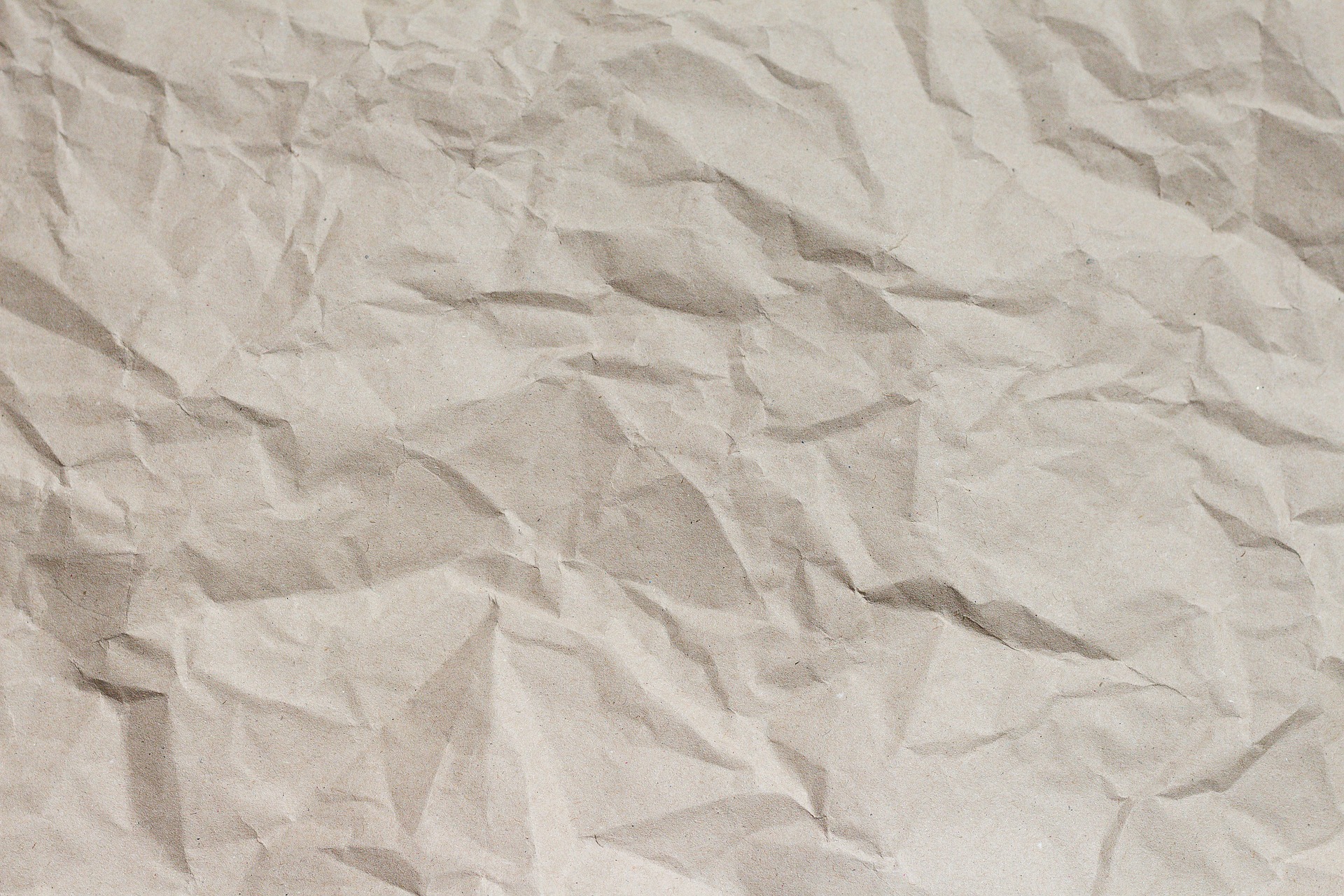 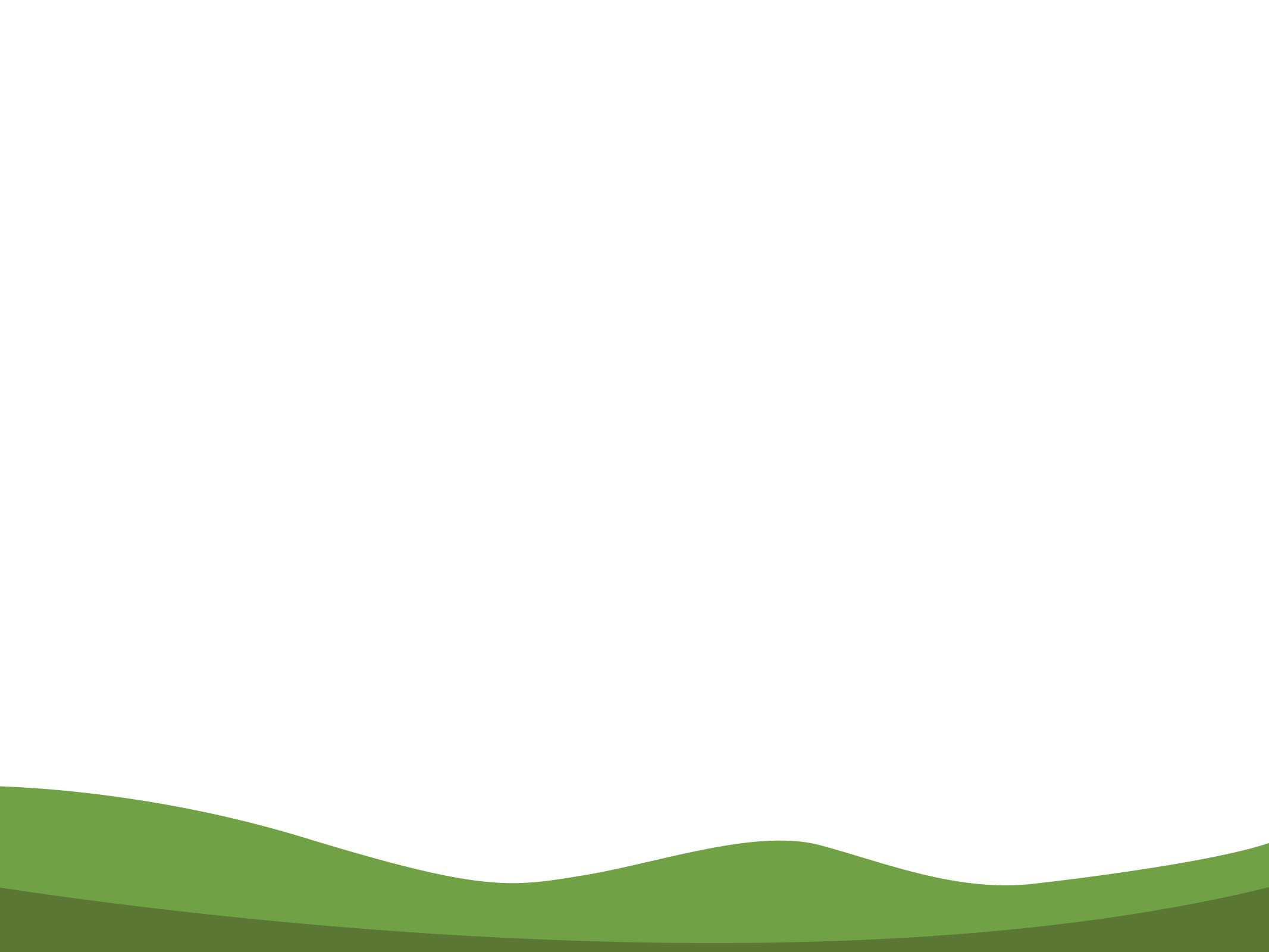 WHY RECYCLE?
Helps to tackle climate change
Reduces the need for landfill
Helps to save energy
Reduces greenhouse gas emissions
Reduces the need for raw materials which create air and water pollution
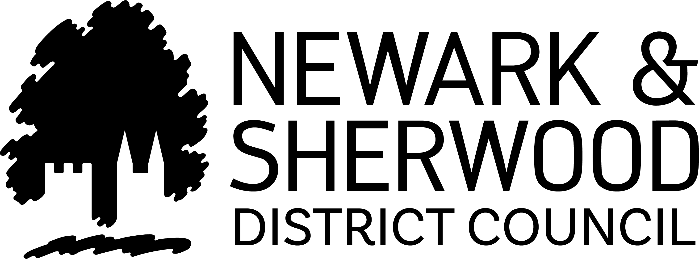 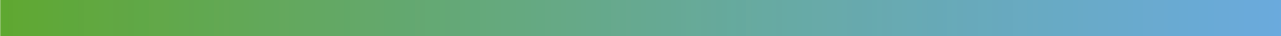 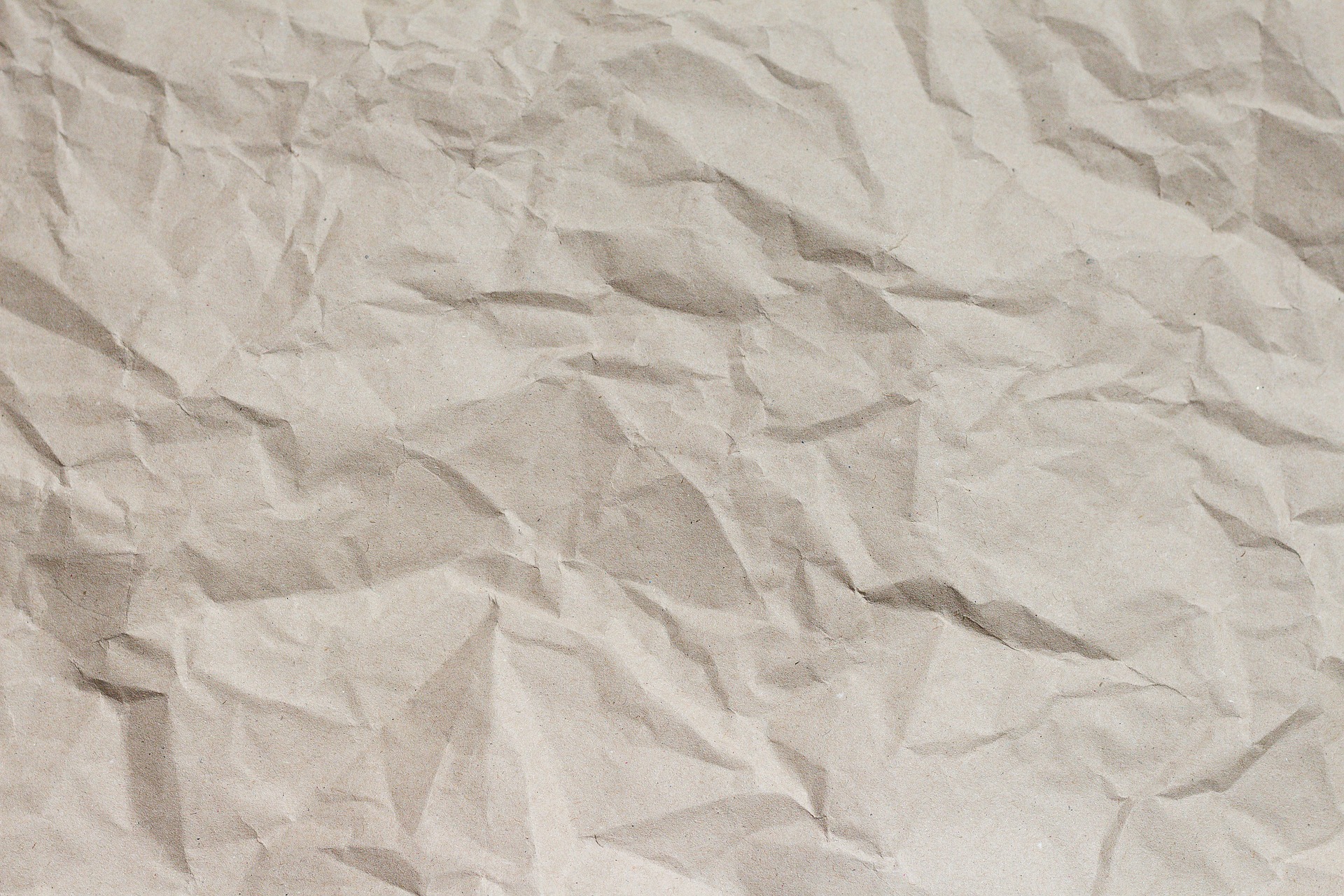 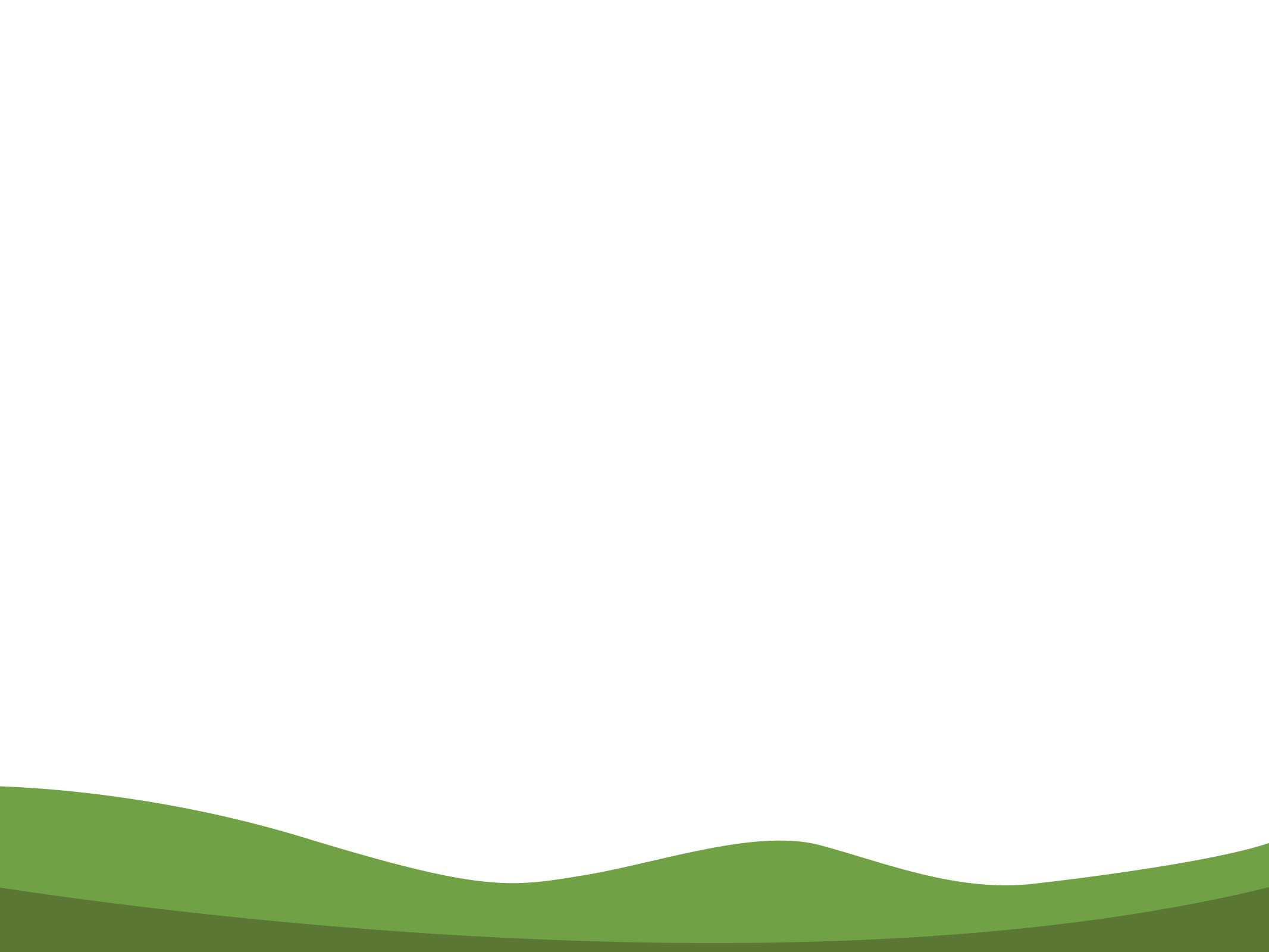 BINS IN THE DISTRICT
These are the wheelie bins we currently have collections for.
General Waste
Garden
Recycling
Glass
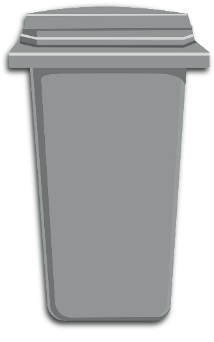 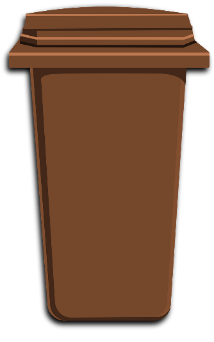 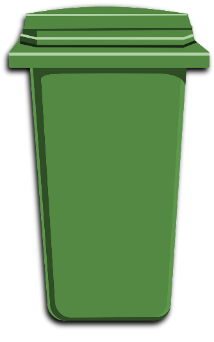 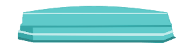 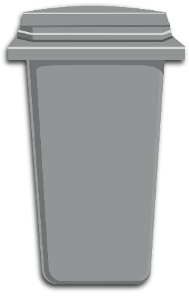 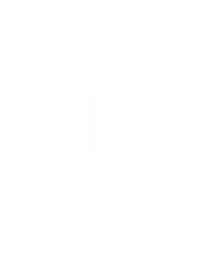 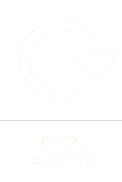 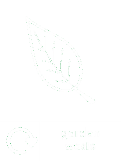 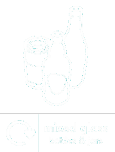 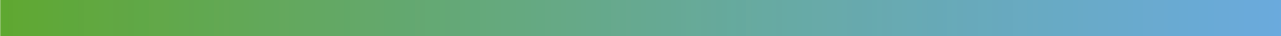 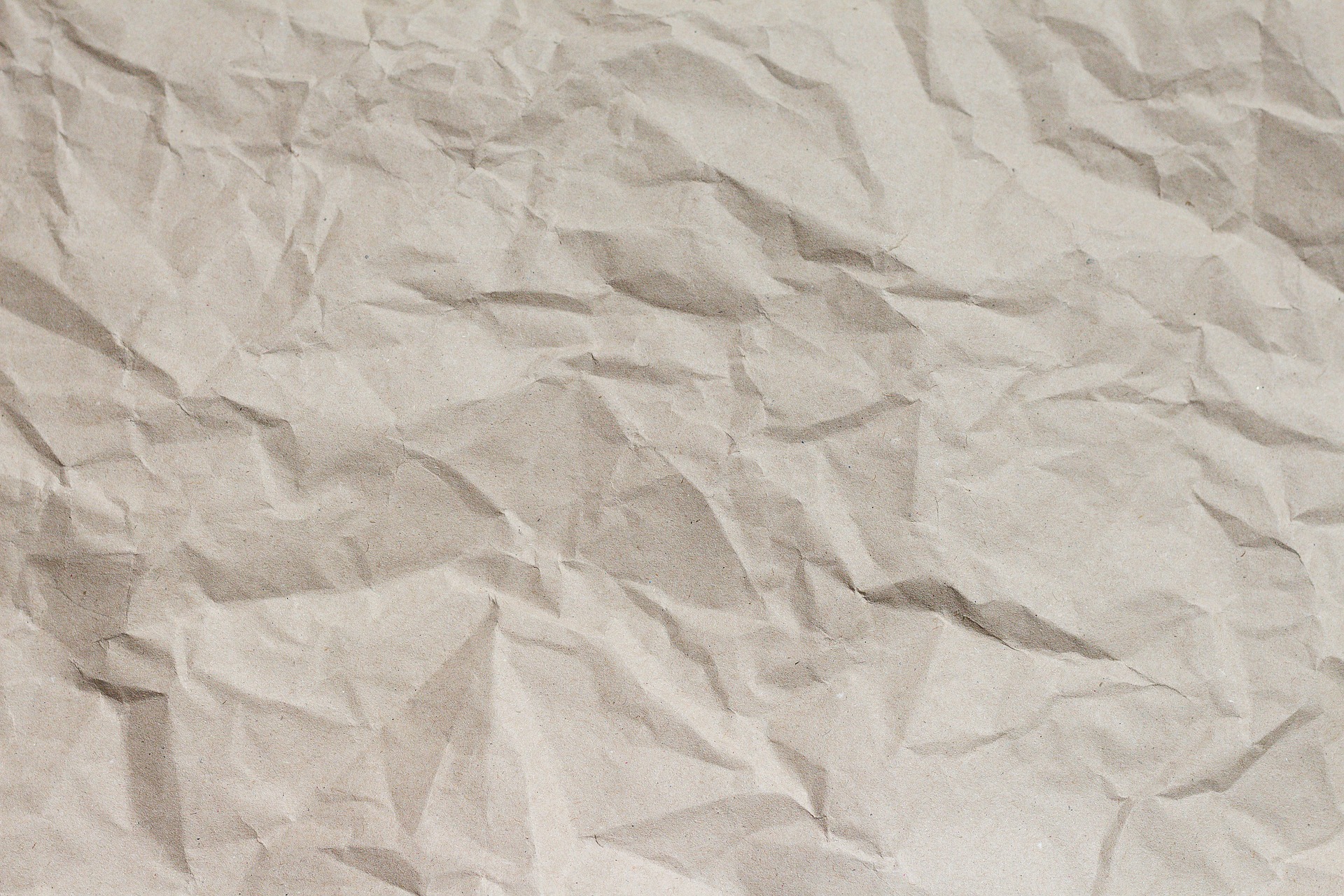 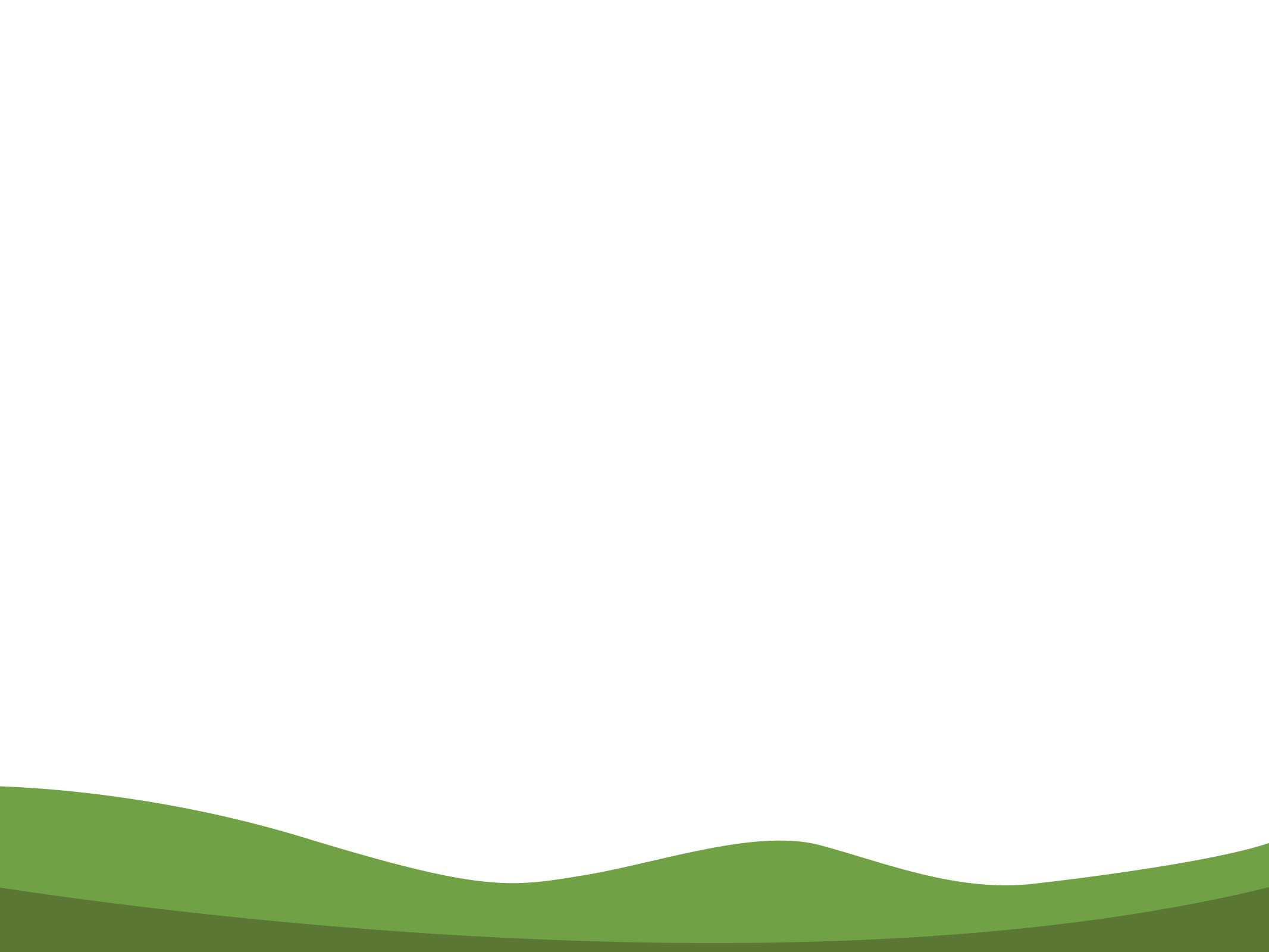 RECYCLING
… IT’S NOT NEW!
Can you guess which period these recycled items come from?
JAPANIn 1031 AD the first evidence of recycling was recorded. Documents were shredded and remade into new sheets of paper to be sold as new paper.
ANCIENT ROMEOne of the oldest examples of metal recycling stems from Ancient Rome. Romans melted down bronze coins to create statues.
ANCIENT GREECEIn 4th Century BC, across Ancient Greece and Rome, there is evidence that glass was heavily reused and recycled.
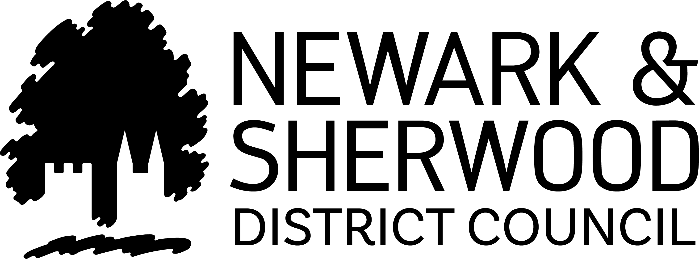 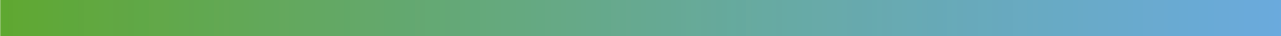 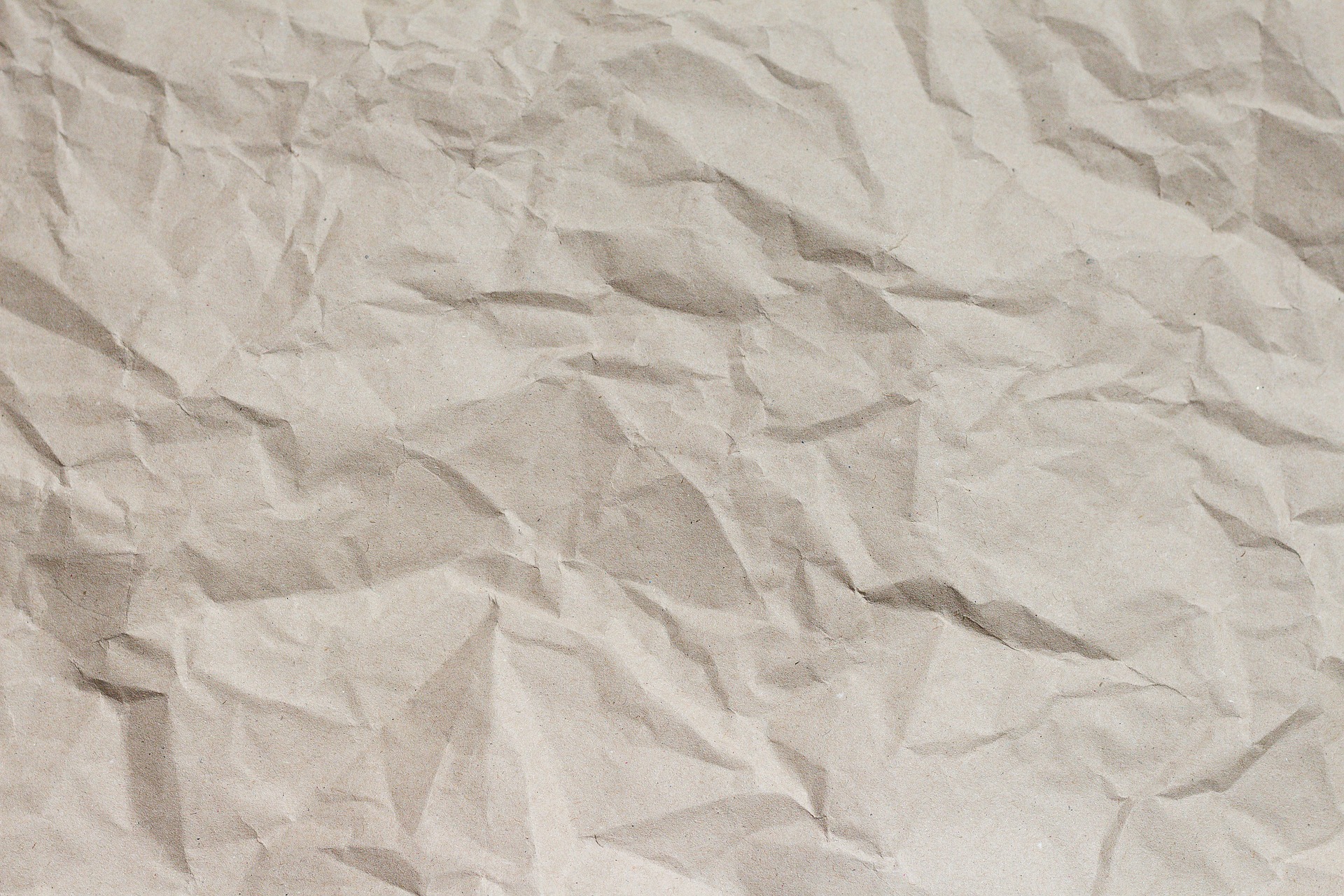 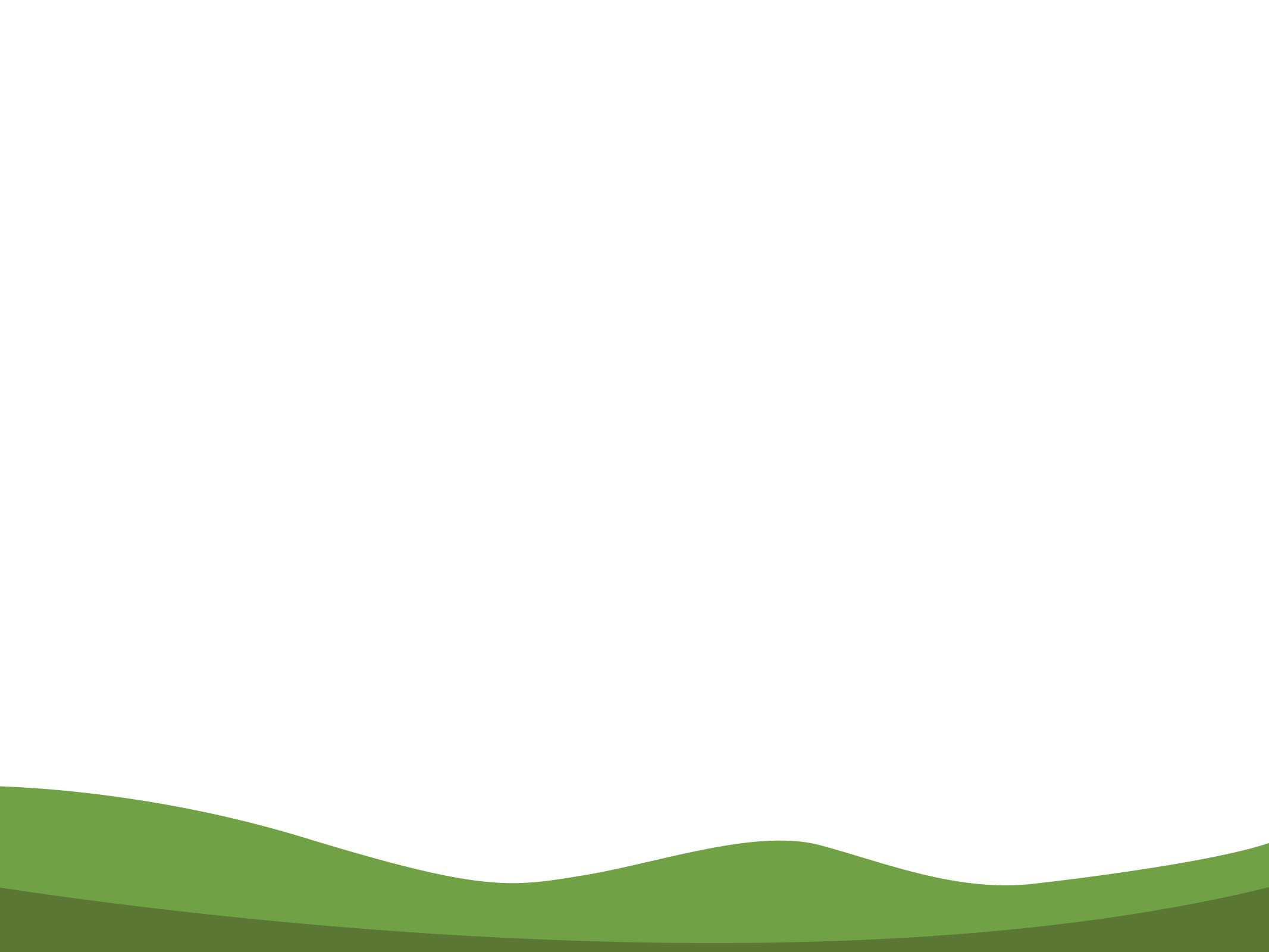 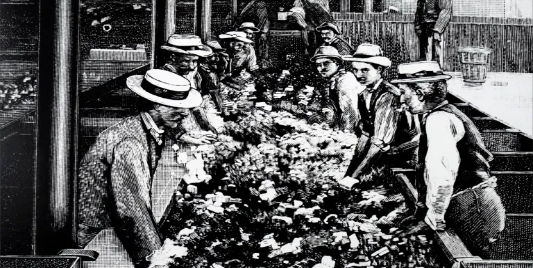 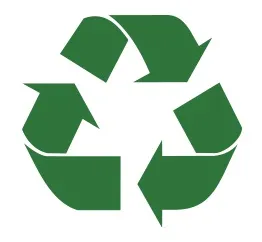 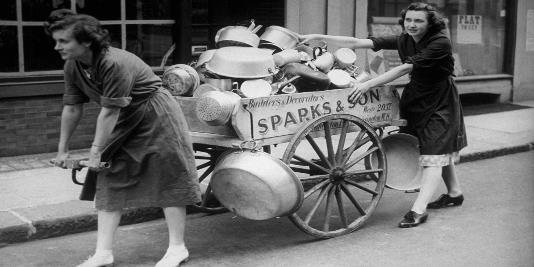 NEW YORK CITY - 1897
WARTIME - 1914 to 1935
UNITED STATES - 1970
A competition was held to find a new symbol for recycled paper. 23-year-old engineering student Gary Anderson entered this logo (Mobius Loop), earning himself $2000.
First Materials Recovery Facility (MRF) was created. Metal, paper, fabric and more could be recovered and reused.
The public had to be smarter about what they threw away and how they separated waste. For example, cooking fat could be recycled into fuel for explosives.
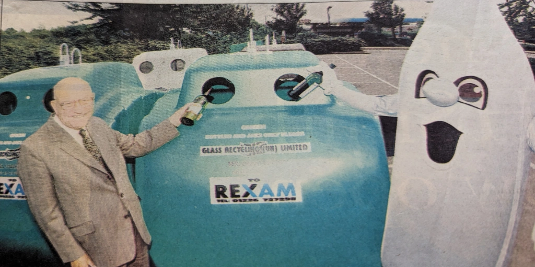 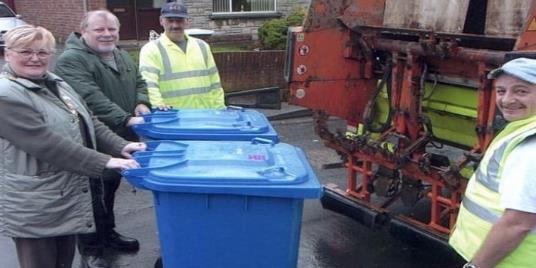 RECYCLING IN RECENT YEARS
BARNSLEY, SOUTH YORKSHIRE - 1977
ENGLAND - 2003
The first bottle bank was installed and kicked off the nationwide appearance of bottle banks.
Recycling legislation was introduced. It      became law that local authorities in England provide households with collections.
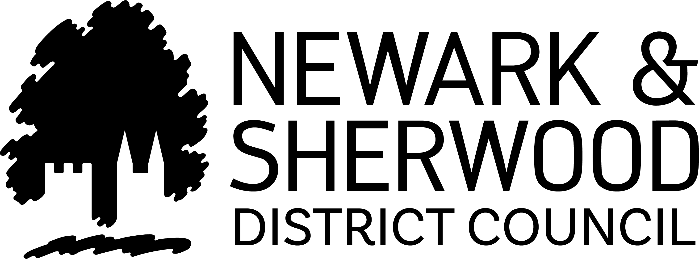 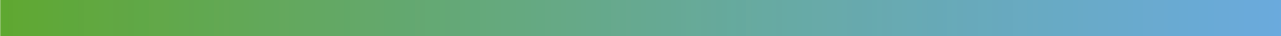 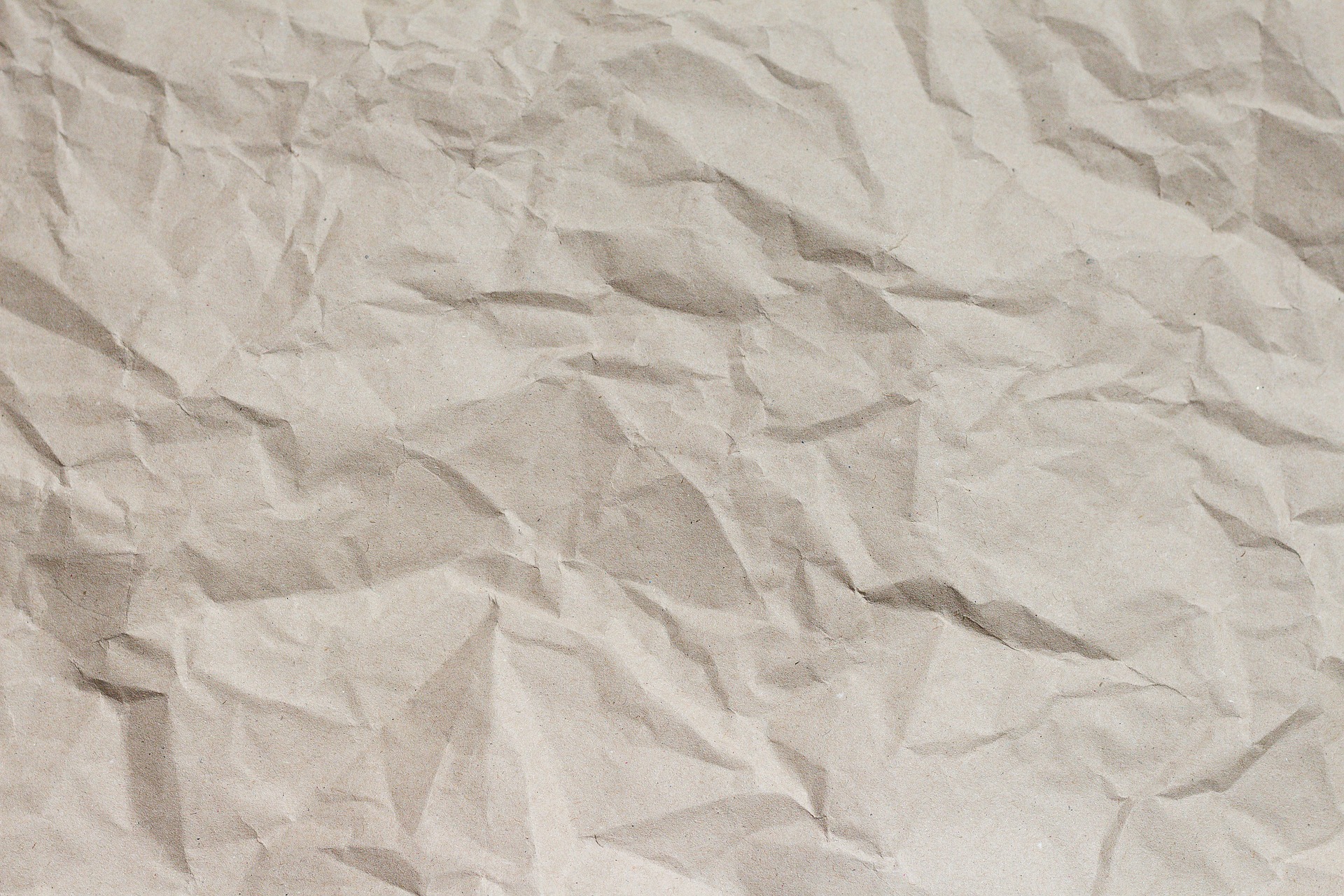 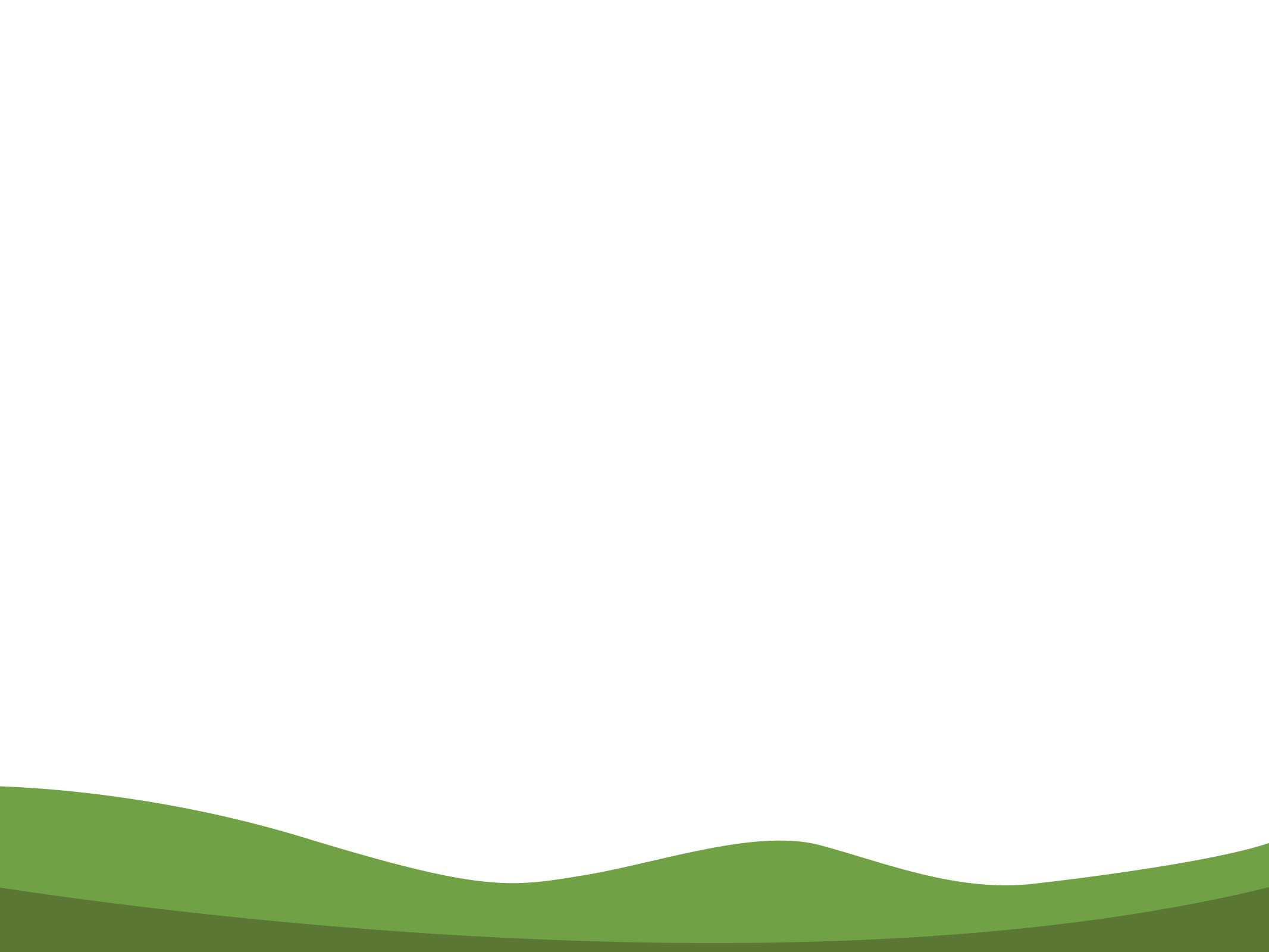 RECYCLING BIN
What items can be recycled in the silver bin?

Talk to your table about what you think can go in.
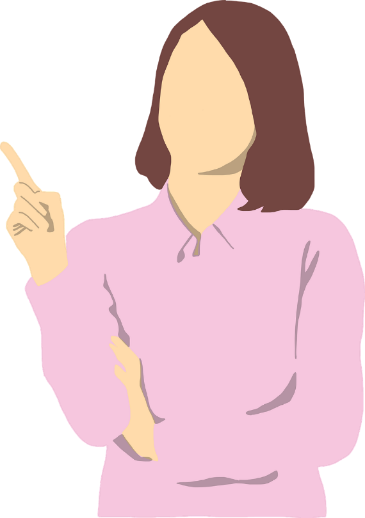 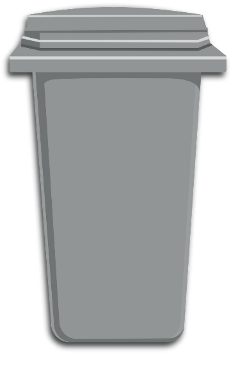 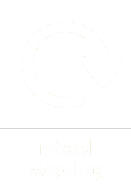 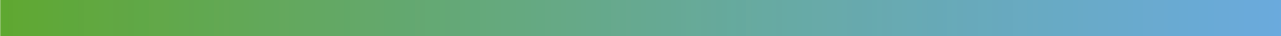 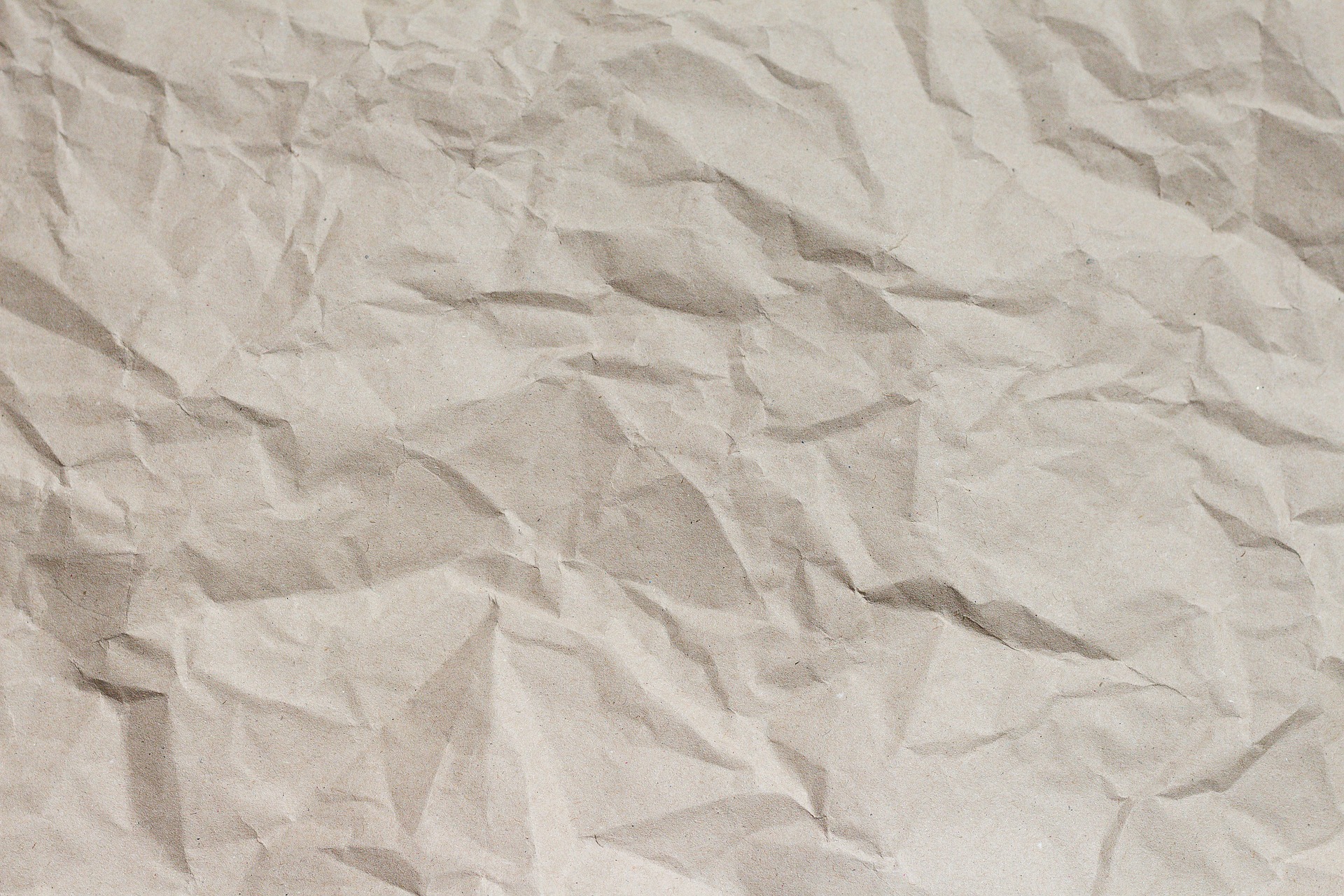 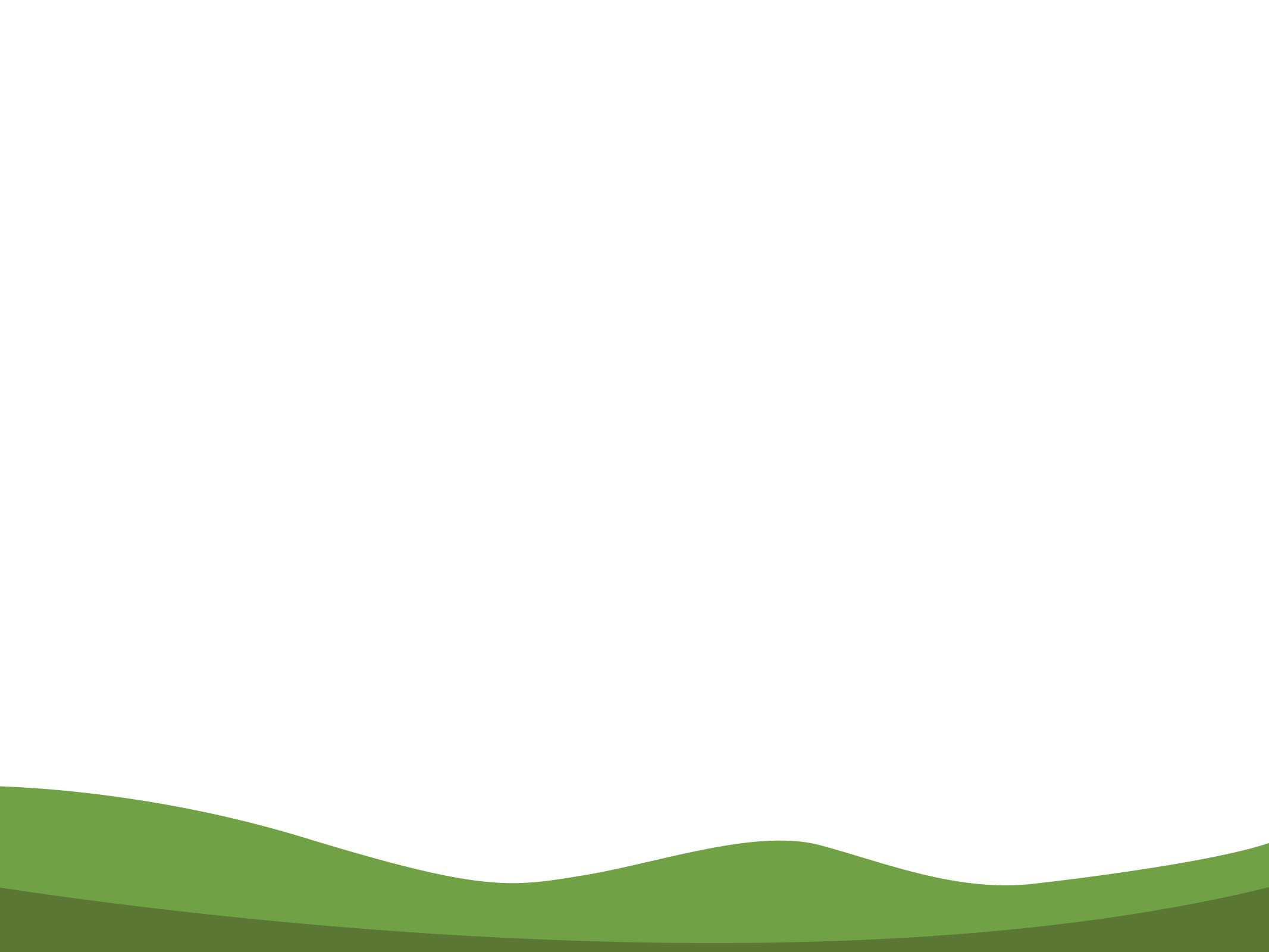 What can go in Recycling?
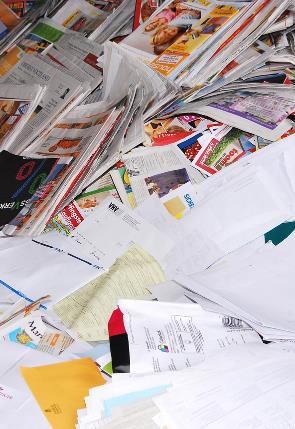 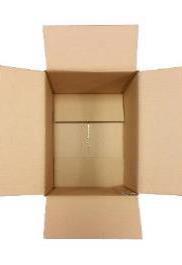 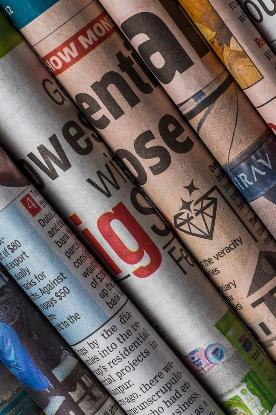 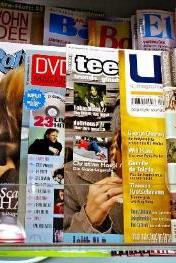 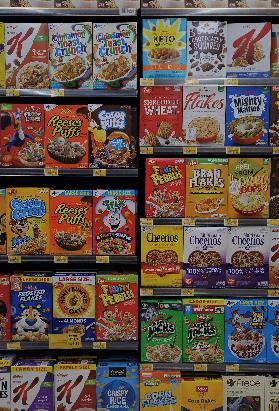 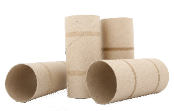 envelopes & junk mail
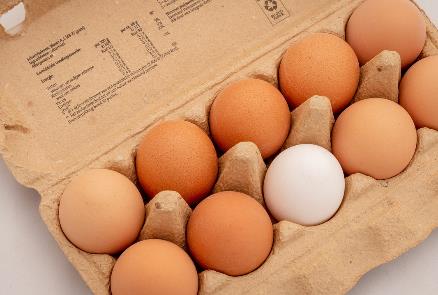 cereal boxes & cardboard packaging
cardboard boxes & tubes
magazines & 
catalogues
newspapers
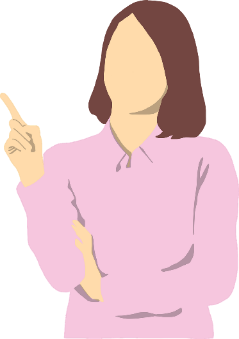 PAPER & CARDBOARD
egg boxes
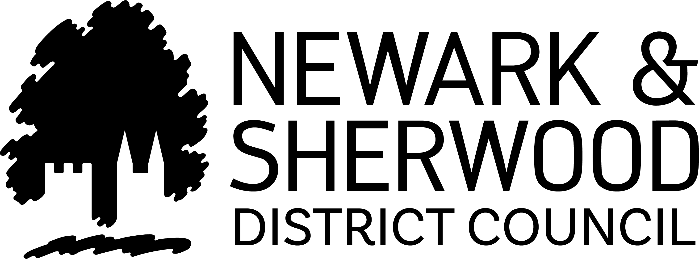 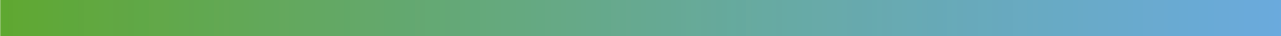 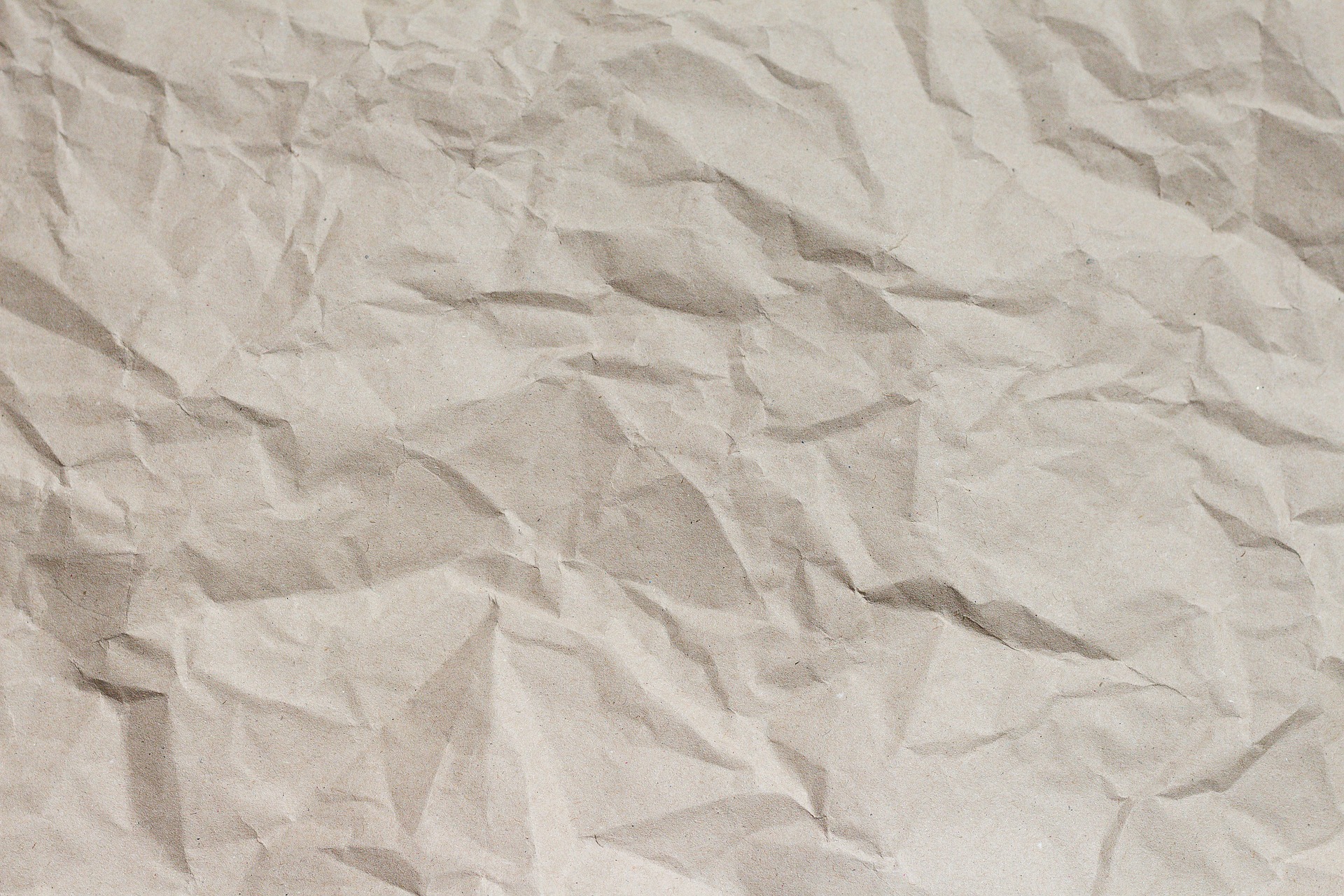 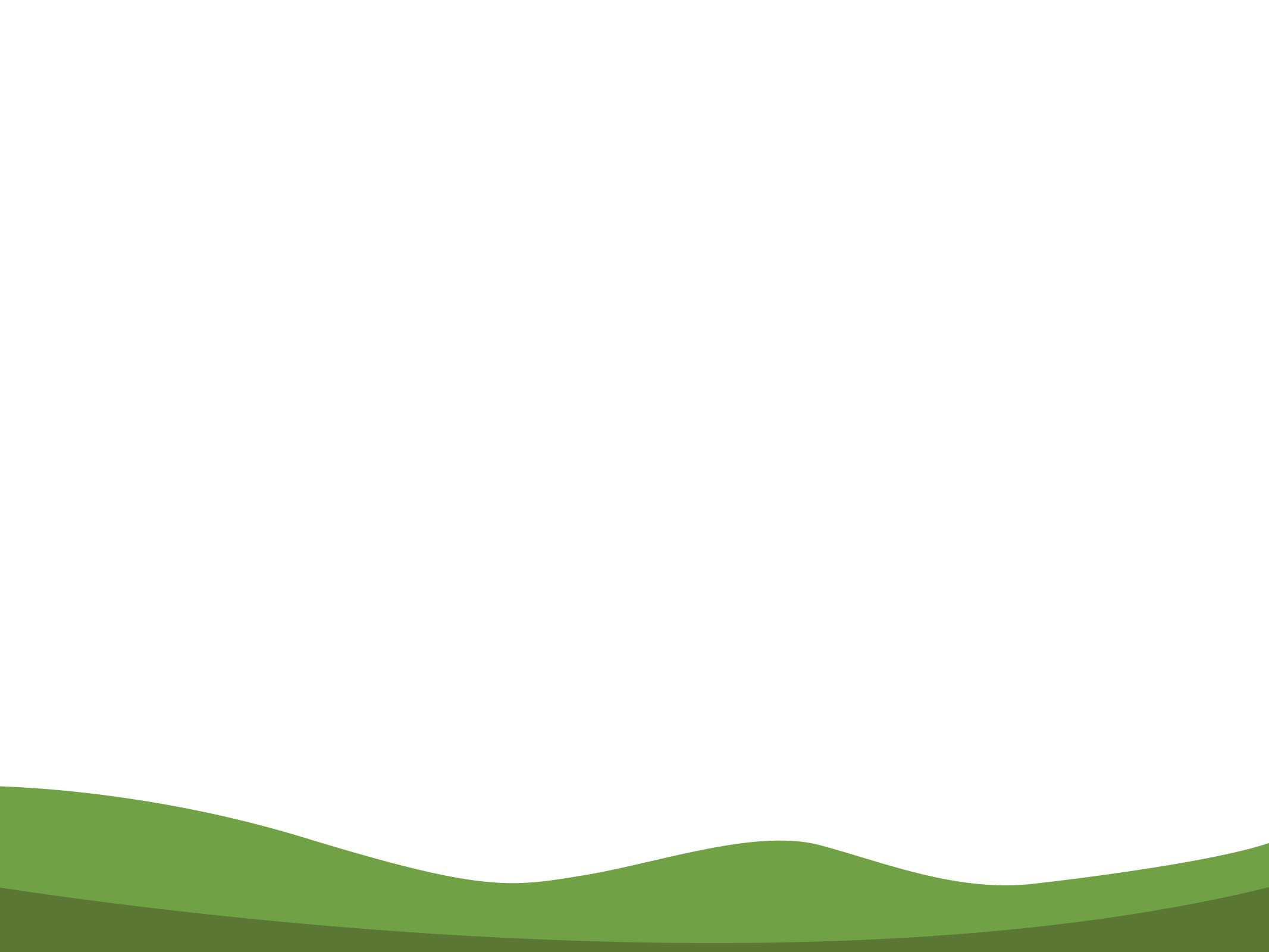 What can go in Recycling?
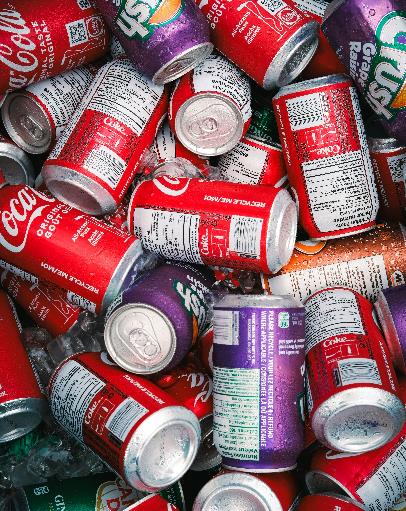 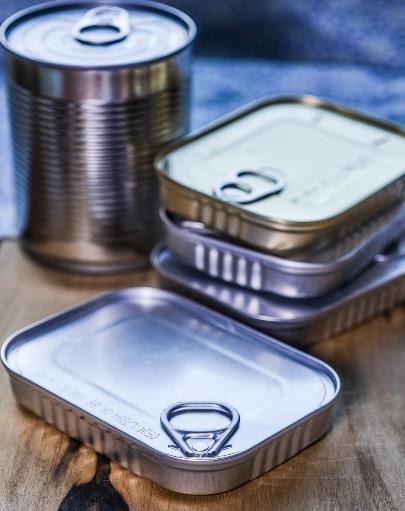 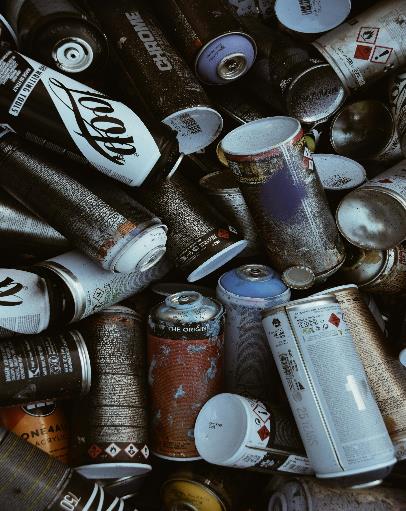 TINS & CANS
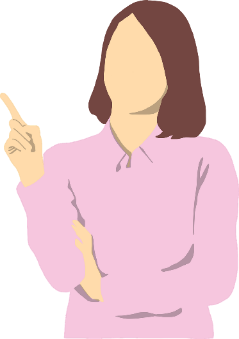 drinks cans
food tins
empty aerosol cans
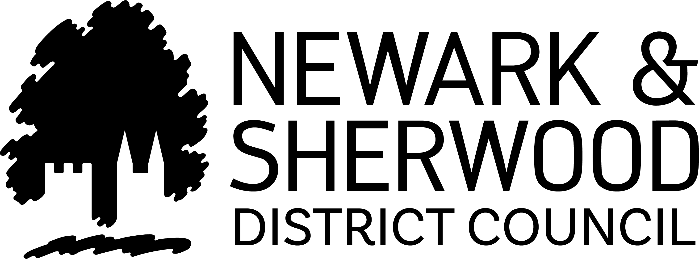 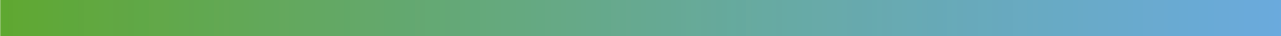 What can go in Recycling?
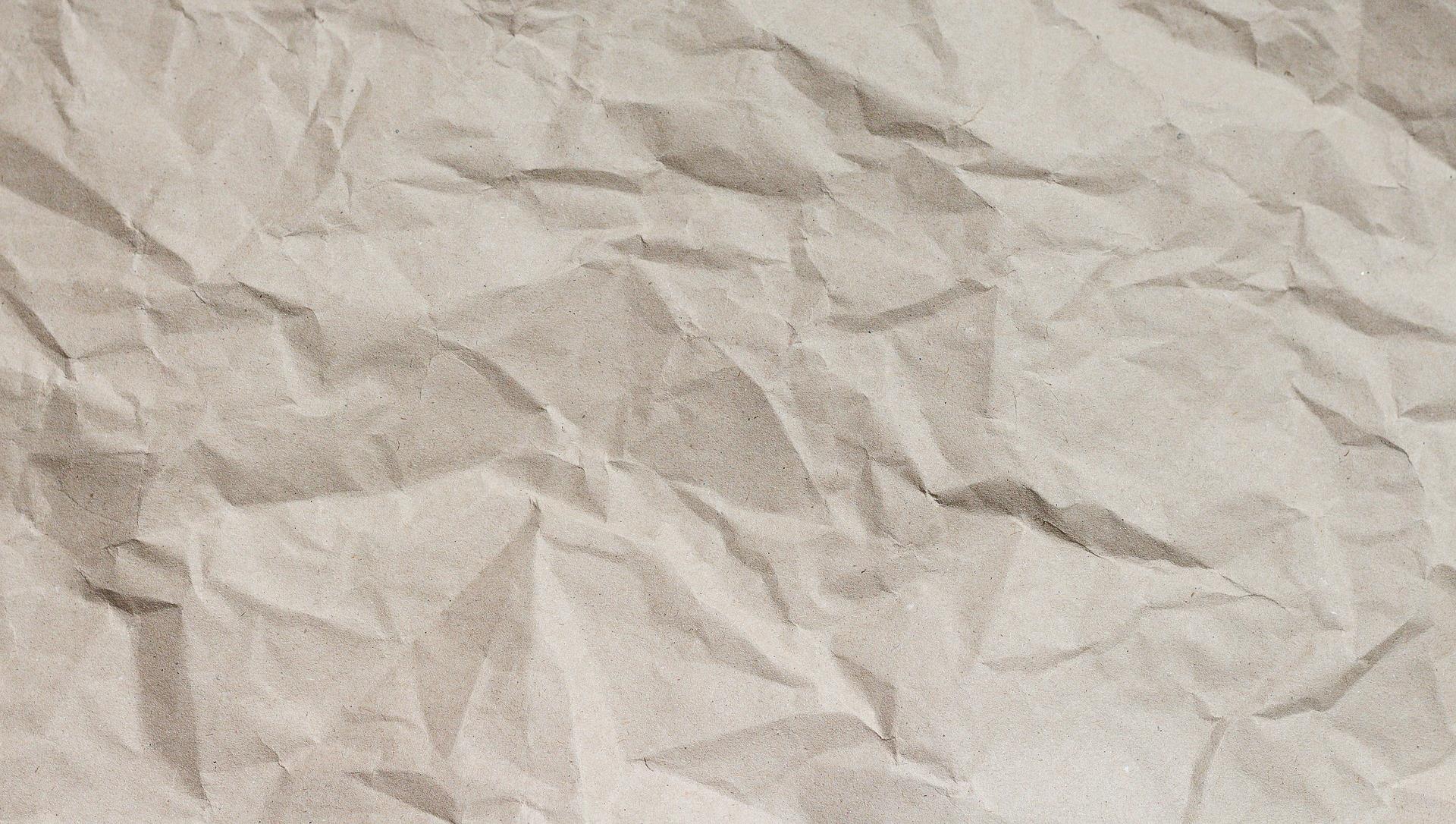 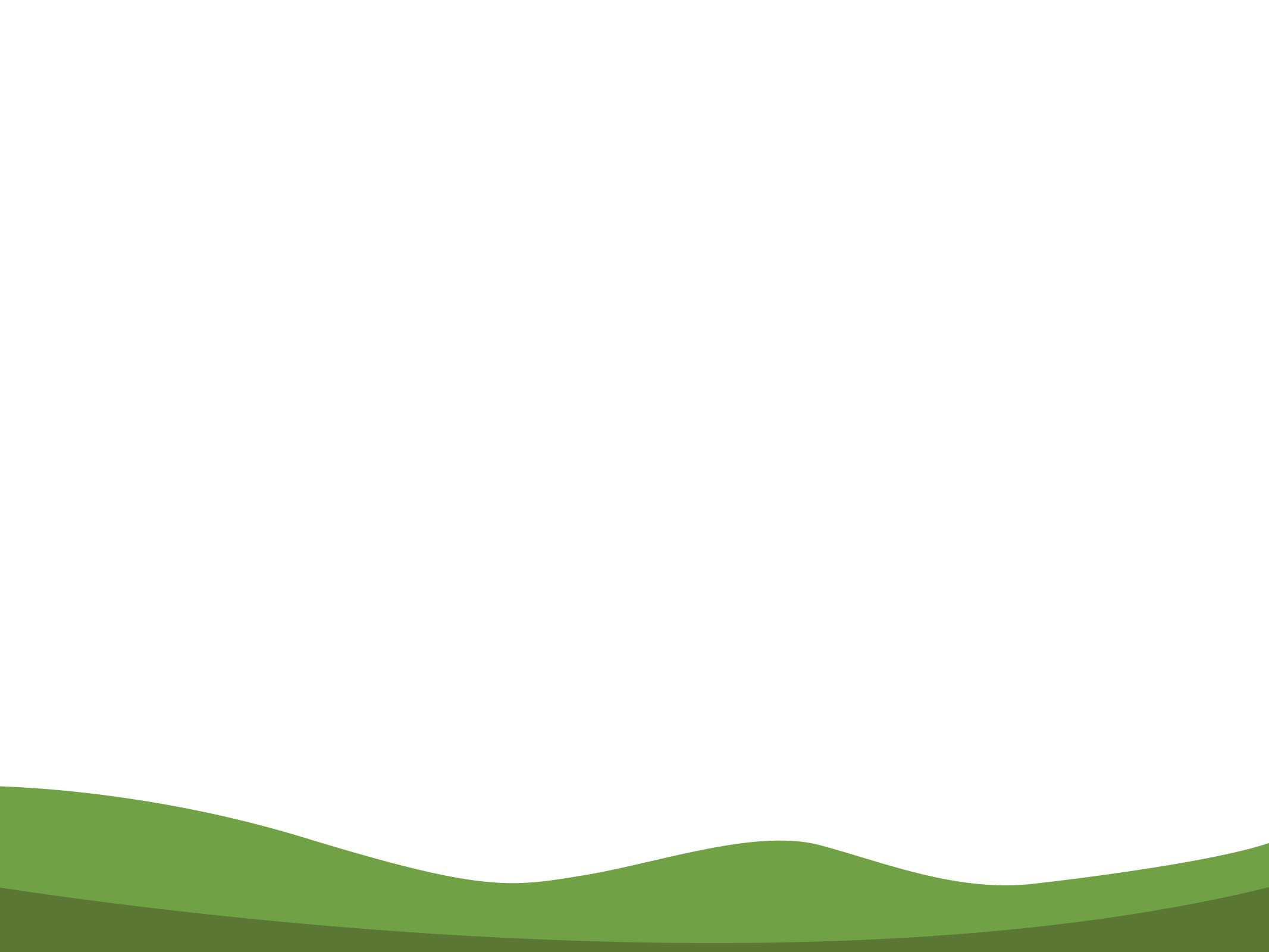 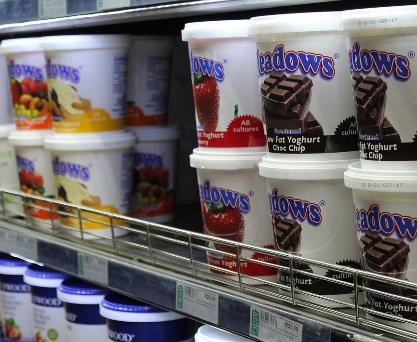 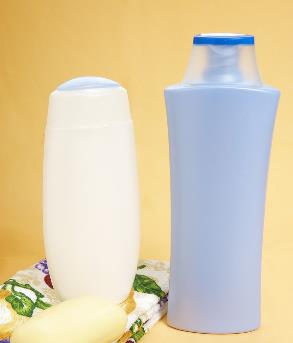 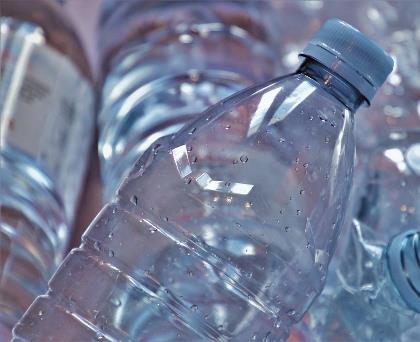 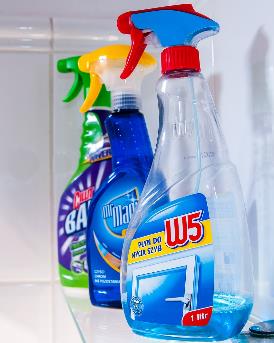 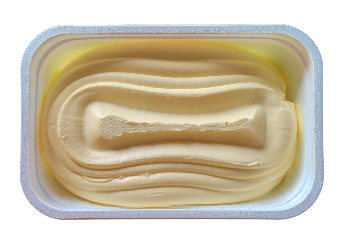 plastic shower gel & shampoo bottles                        (no dispensing pumps)
plastic drinks bottles                            (keep lids on)
yoghurt pots                  (no film or foil lids)
margarine tubs                  (no film, foil, or paper lids)
plastic cleaning bottles                    (no spray trigger nozzles or pumps)
All plastics, tins and cans must be empty, clean and dry before going in the bin.
Not all types of plastic lids are allowed so check carefully for what we can accept.
PLASTICS
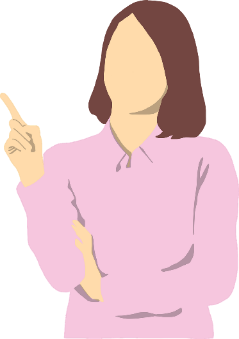 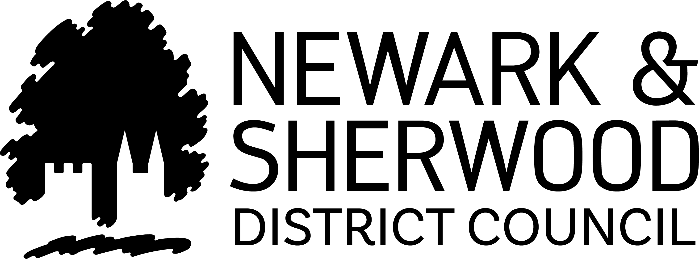 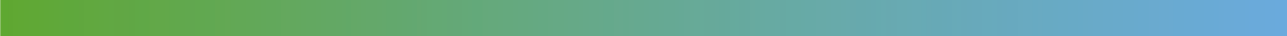 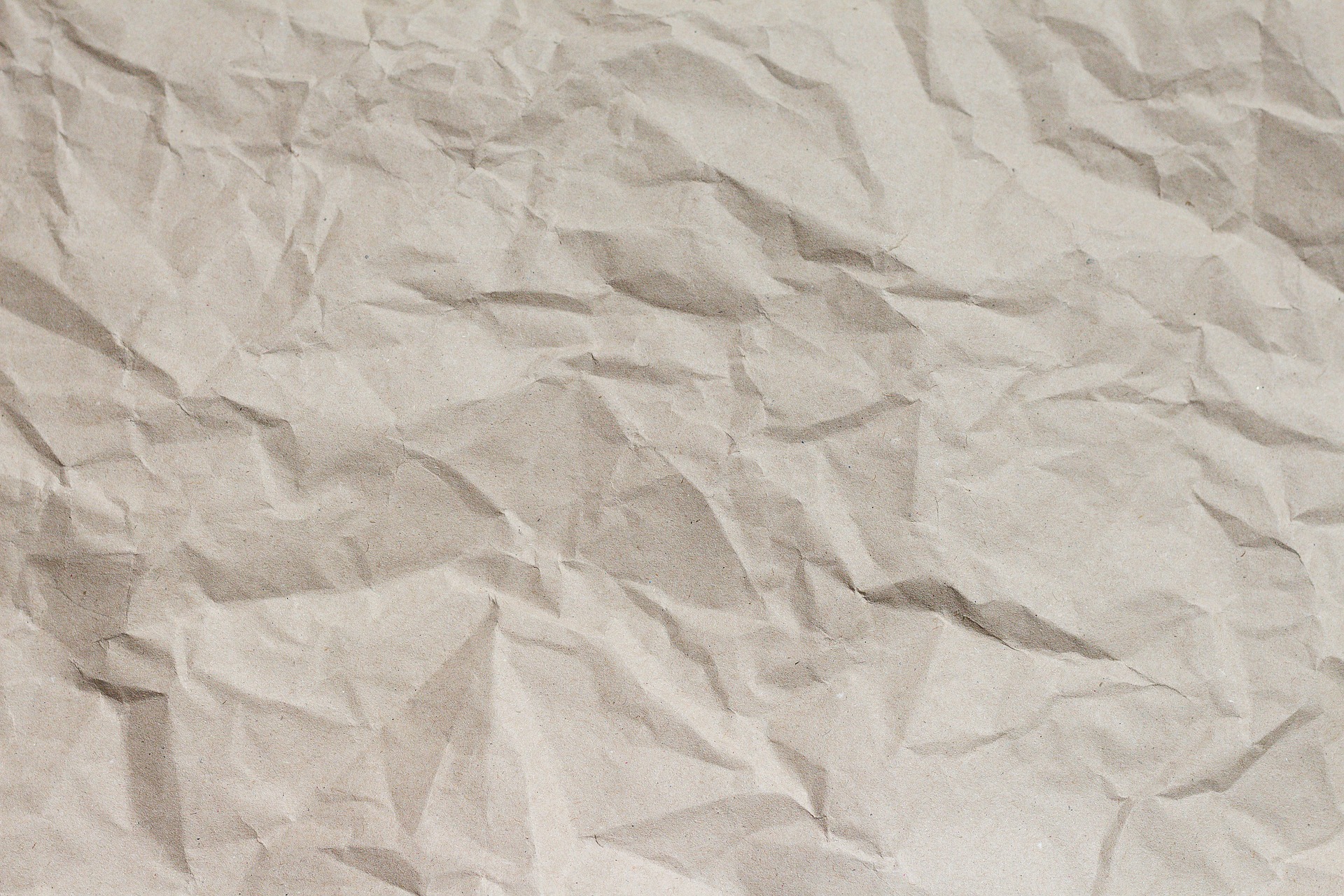 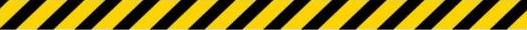 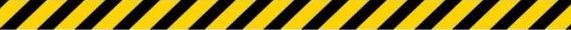 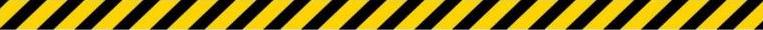 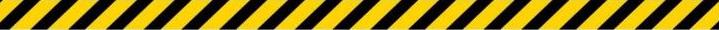 WHAT IS CONTAMINATION?
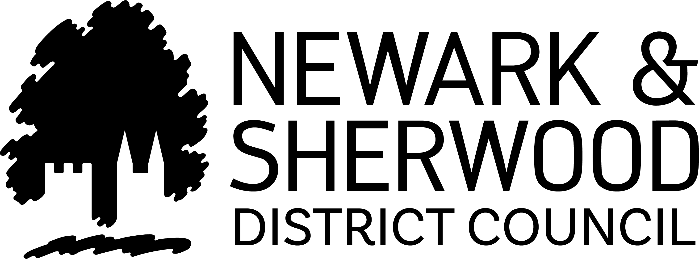 Contamination is when the wrong items are put into the wrong bin. There are two types of contamination:
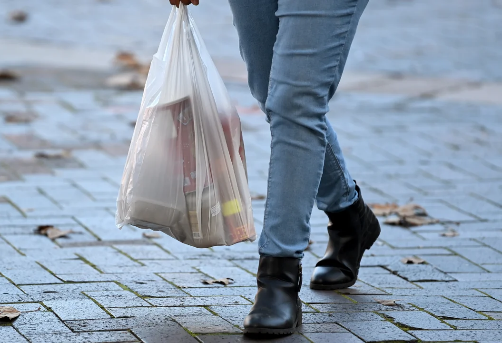 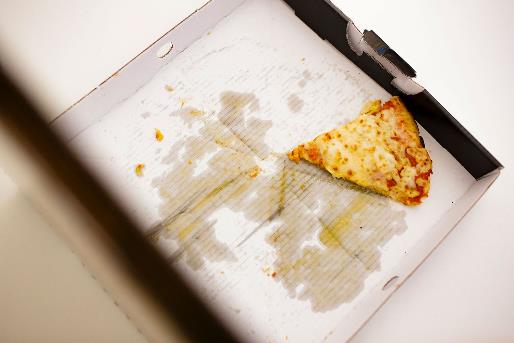 when items with traces of food on it contaminate other items, meaning they can no longer be recycled e.g. used pizza boxes
when something   which cannot be recycled is placed in your recycling bin 
e.g. a plastic bag
Sometimes whole loads of recyclable waste must be rejected before they reach the recycling facility due to contamination.

The amount of contaminated recycling across Nottinghamshire is rising and we need everyone to help reduce this.
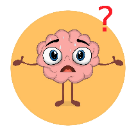 IF IN DOUBT, LEAVE IT OUT!
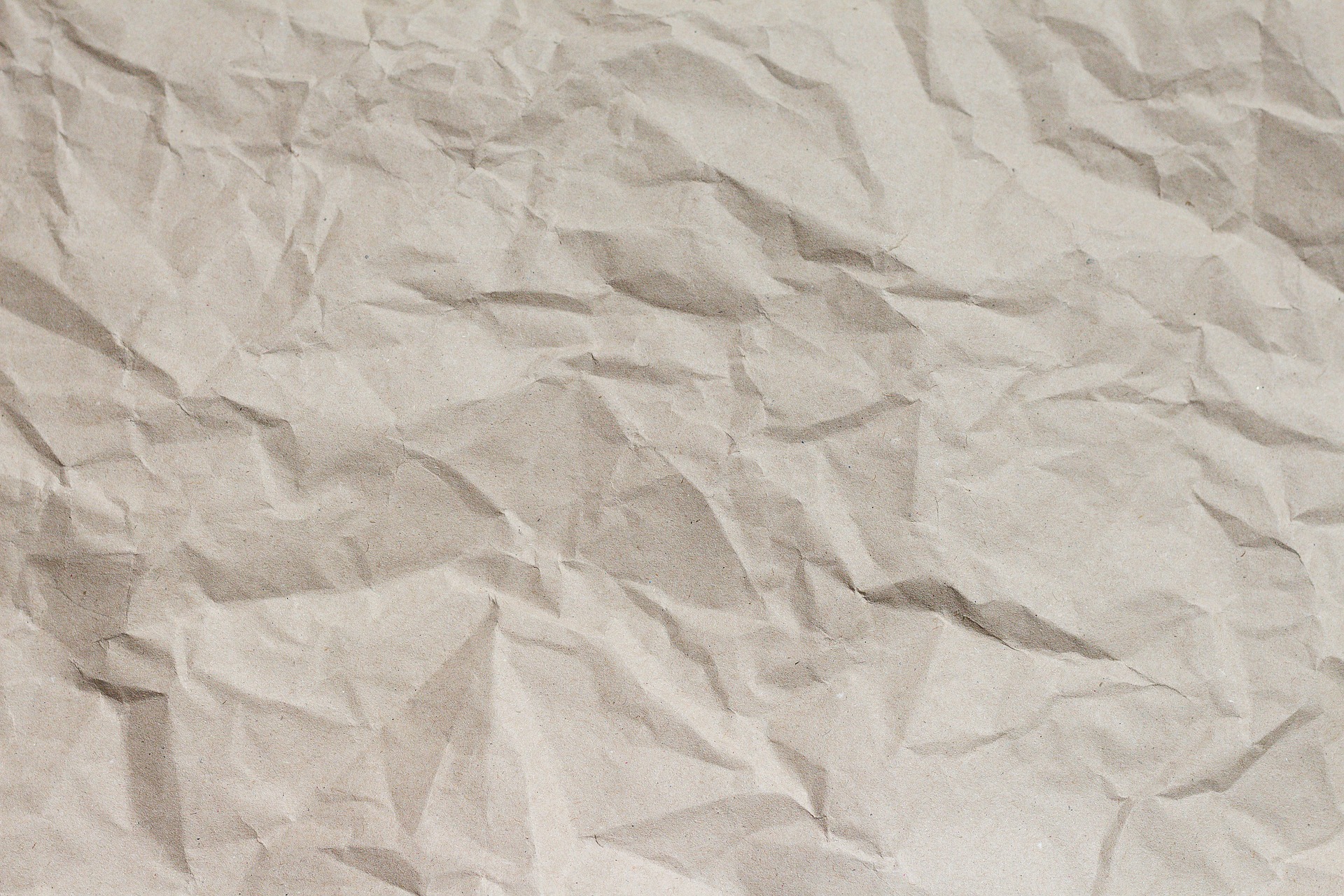 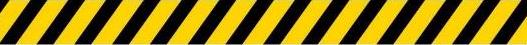 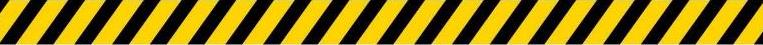 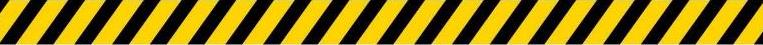 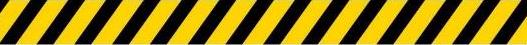 CONTAMINATED BINS
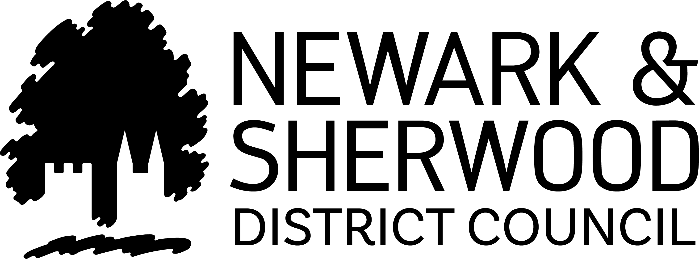 Bin operatives check recycling, glass and garden bins for contamination. Recycling bins are the most contaminated.
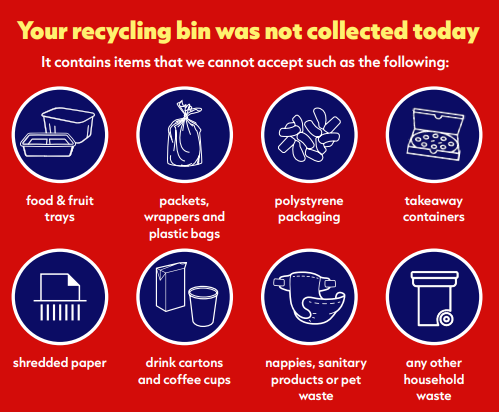 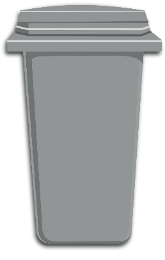 If your bin contains contamination, a sticker will be put on it. The adults at home will have to ring up to report the bin as missed due to contamination, and it will not be collected as recycling. It will be transported as general waste. 
WHAT A WASTE!
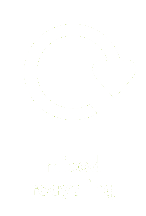 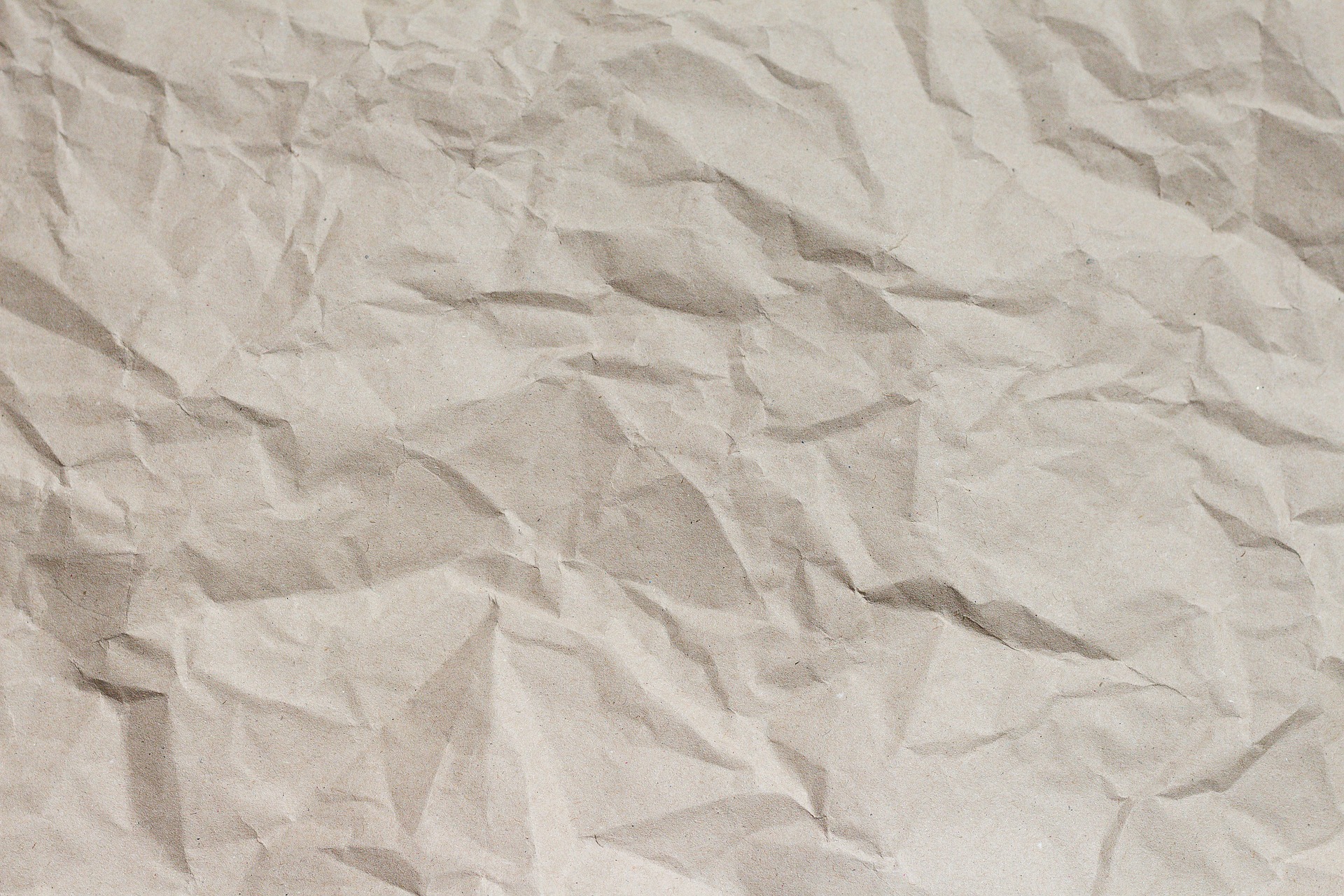 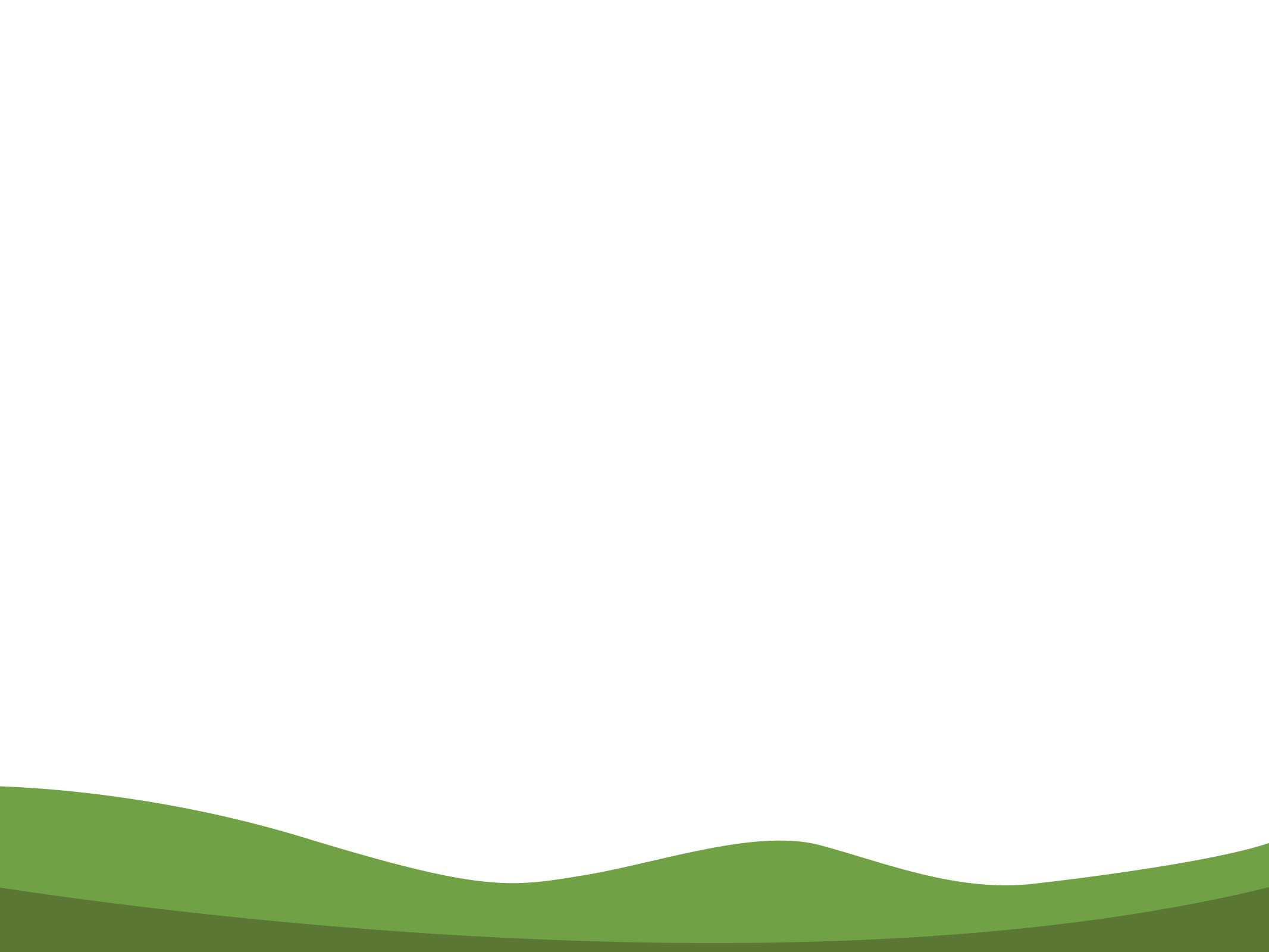 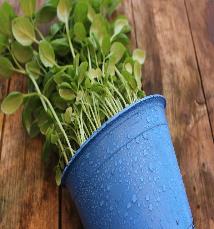 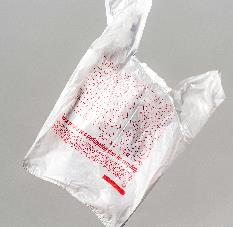 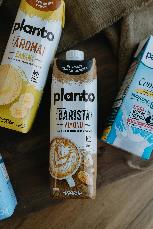 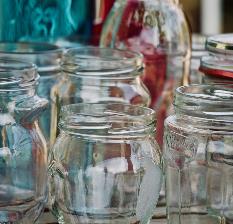 WHAT COULD CONTAMINATE?
These are the most common items that contaminate recycling bins. Don’t put these items in the recycling bin.
glass jars and bottles  (recycle in your glass bin!)
plastic bags
food & drinks cartons
plant pots
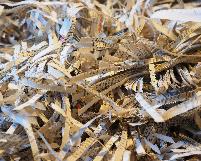 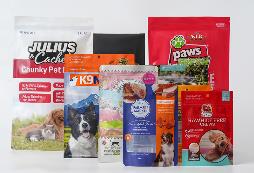 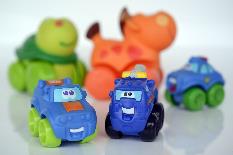 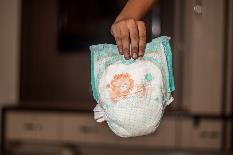 Cartons are coated in plastic so cannot go in the silver bin. Recycle them at the Household Waste Recycling Centre! Toys, if in good, condition, could be donated to a charity shop.
toys
nappies
shredded paper
food pouches
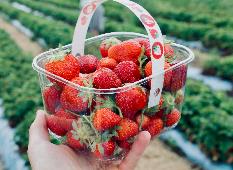 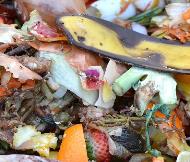 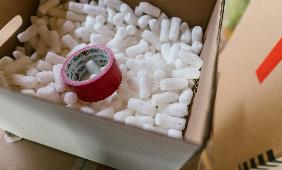 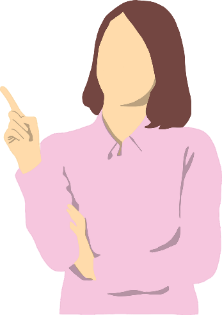 food waste
polystyrene & bubble wrap
plastic food trays, punnets & containers
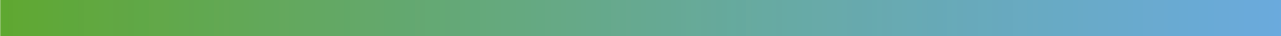 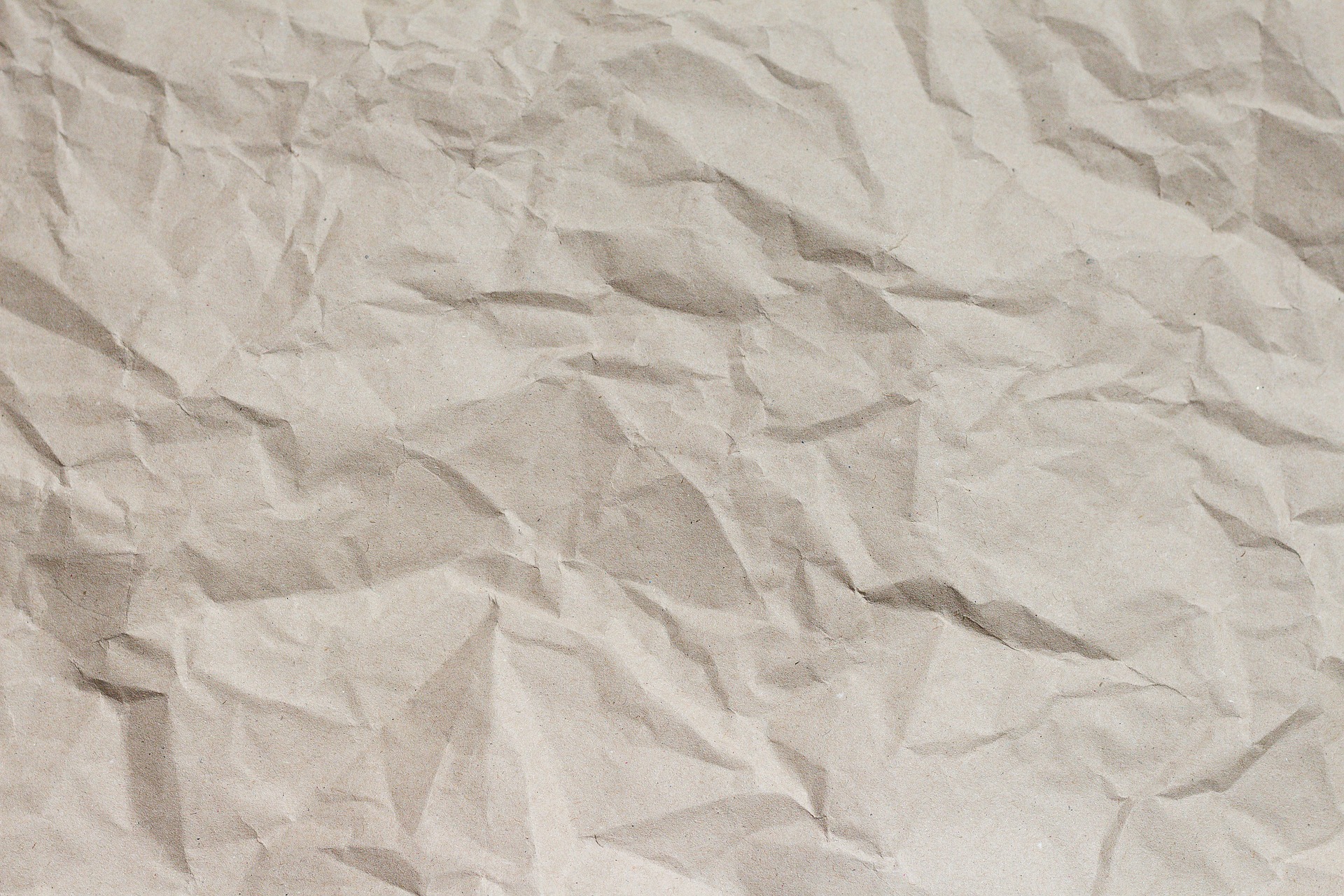 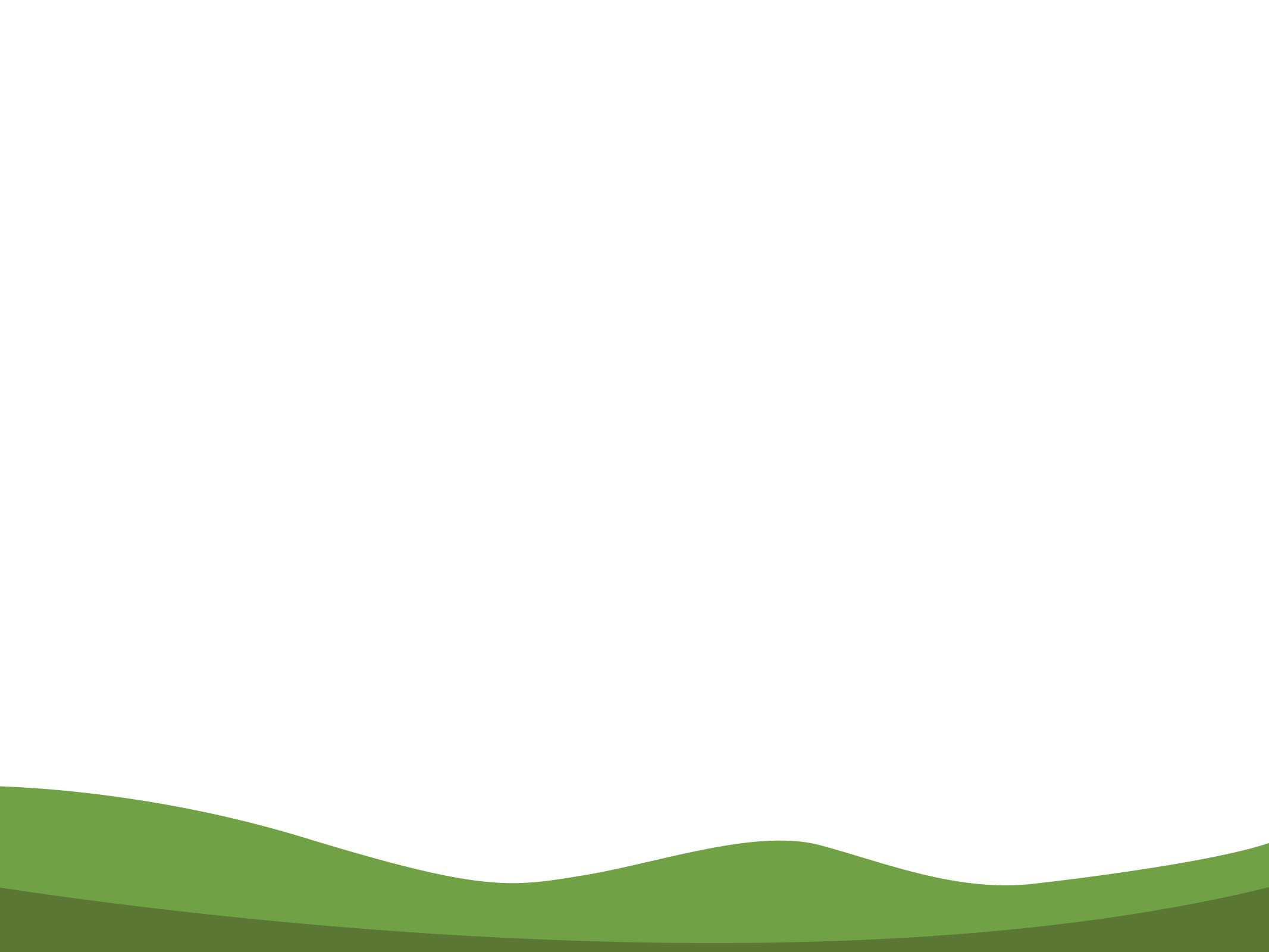 SYMBOLS! SYMBOLS EVERYWHERE!
Can all items with these symbols be put in our silver recycling bin?
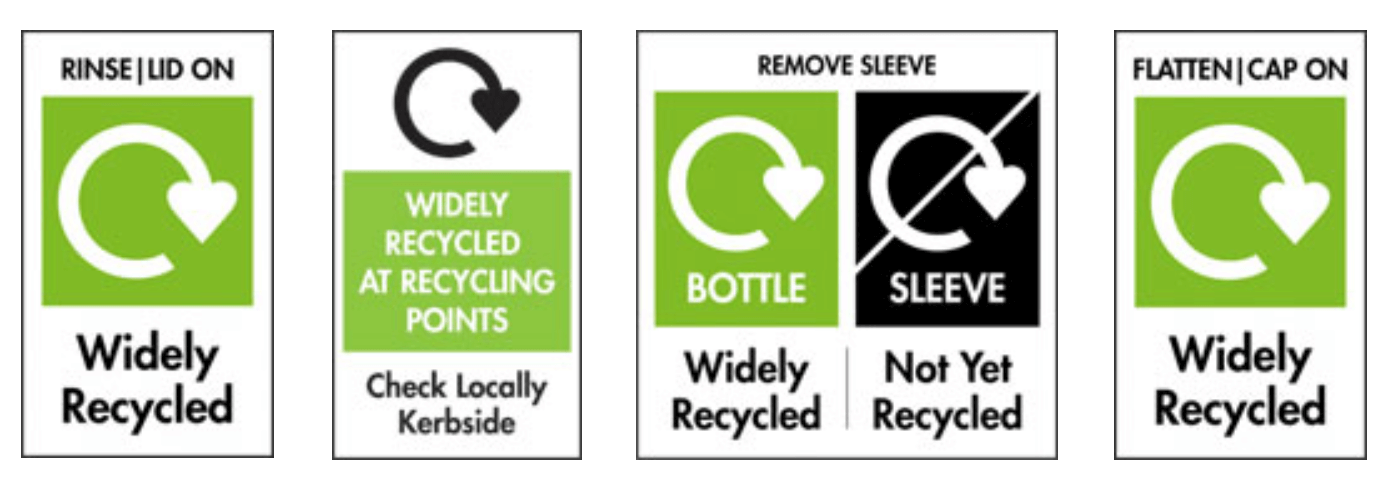 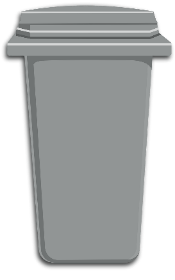 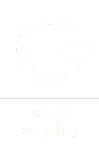 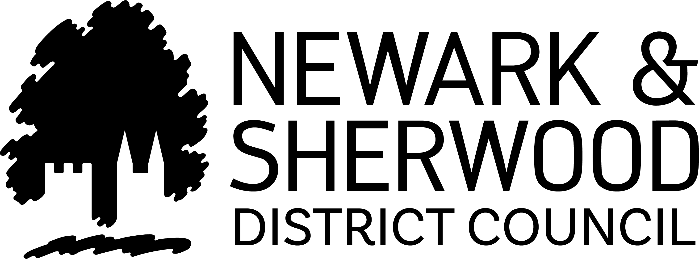 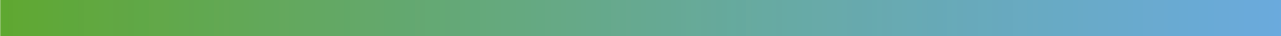 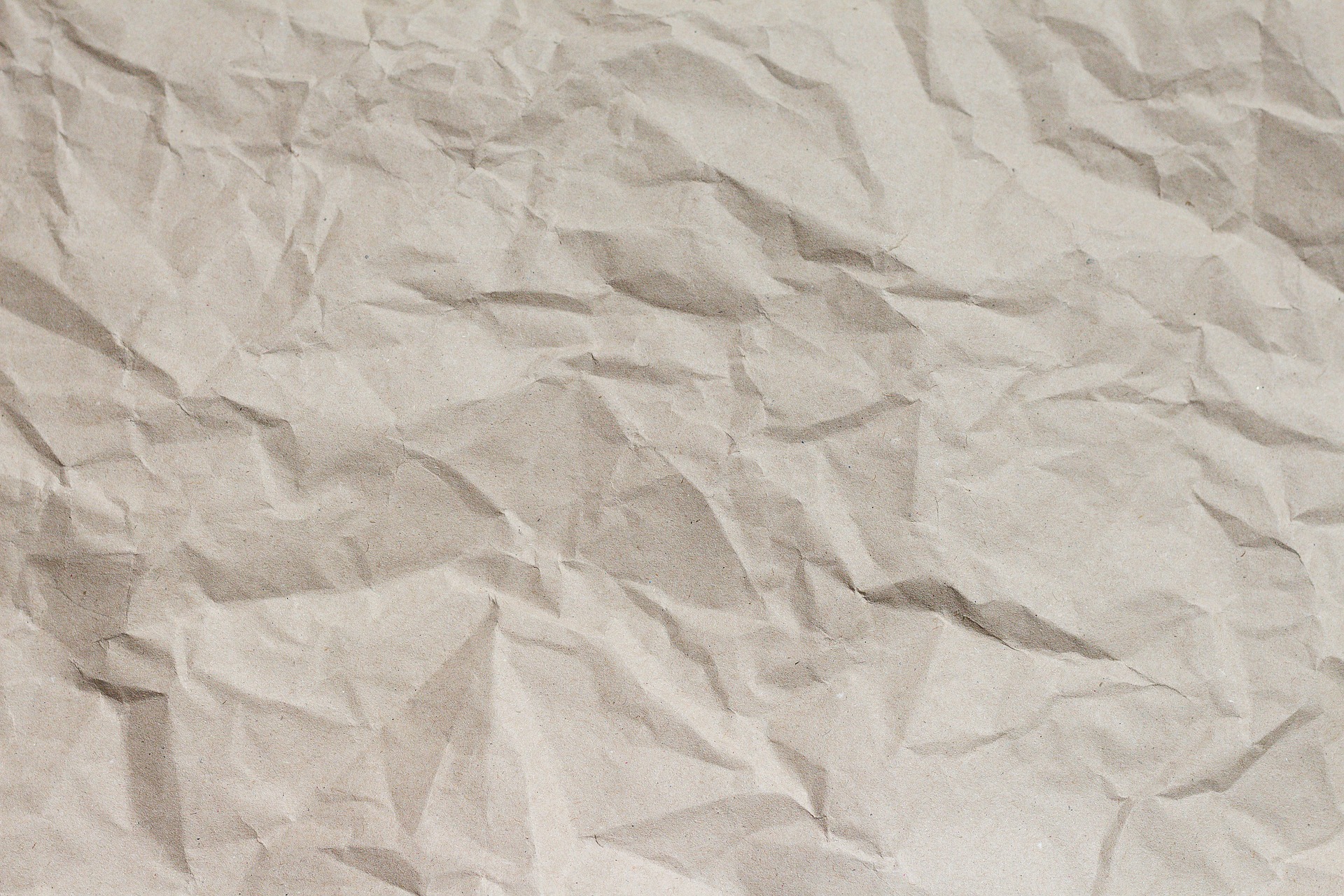 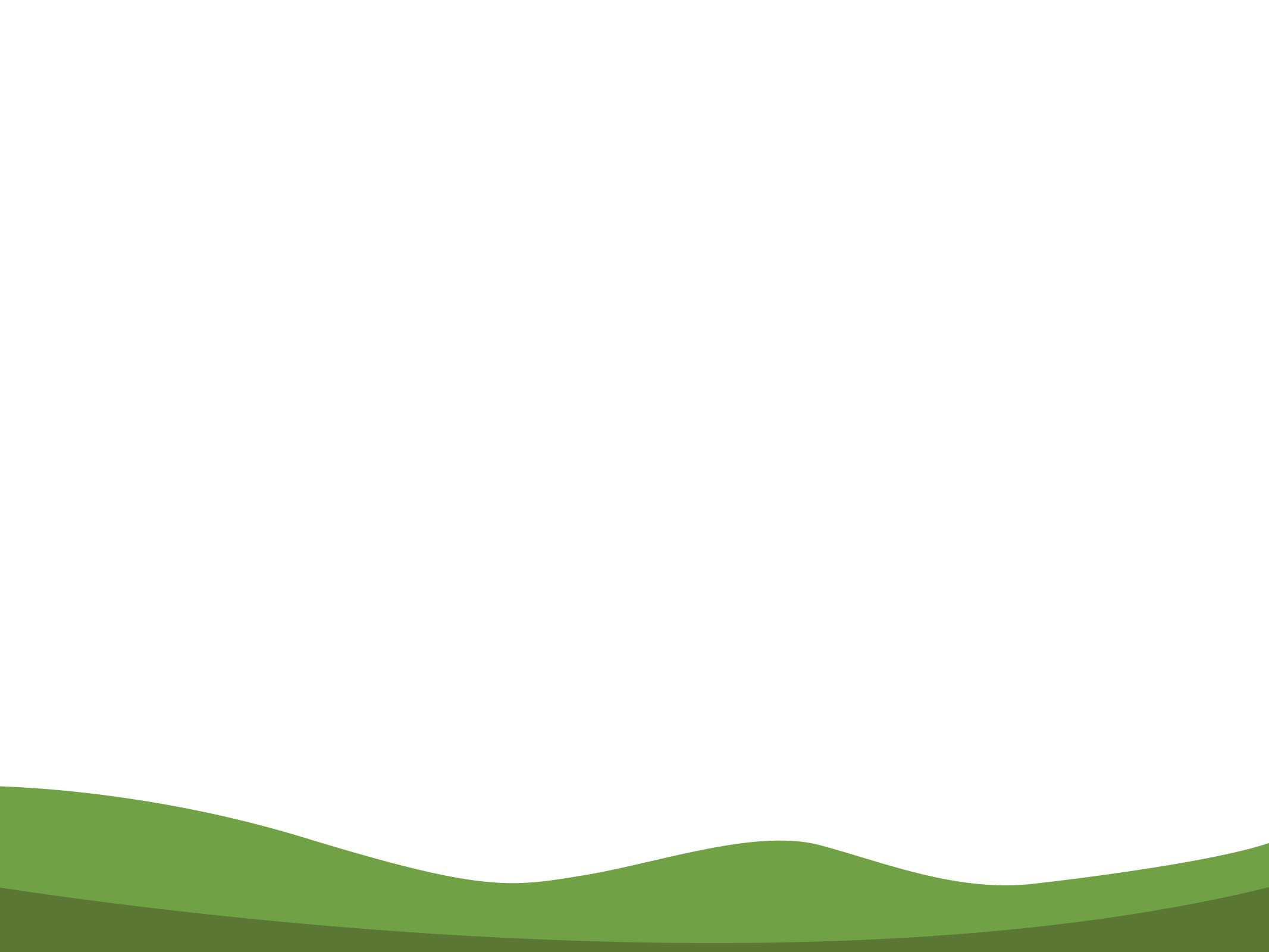 SYMBOLS! SYMBOLS EVERYWHERE!
No! Certain items – mainly plastics – cannot be recycled in our bins.  For example, plastic food trays and fruit punnets are not accepted. The labels will often contain the recycling loop symbol but will tell you to check locally.
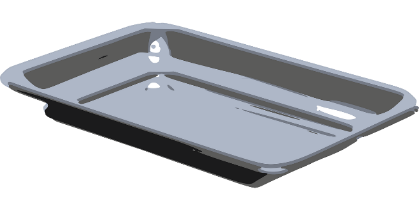 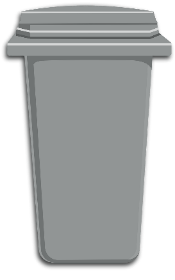 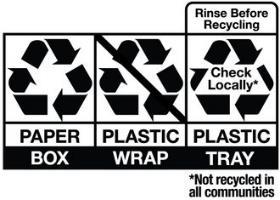 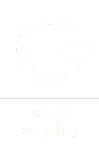 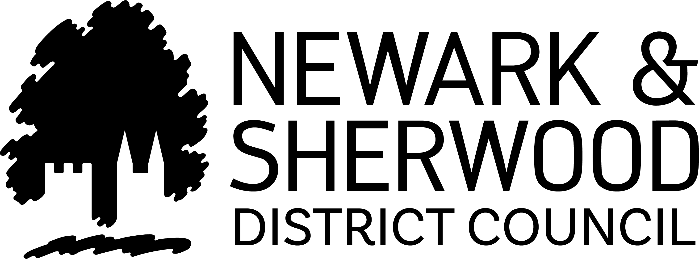 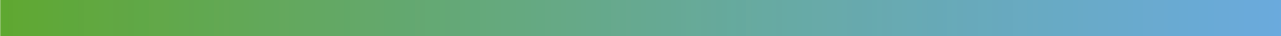 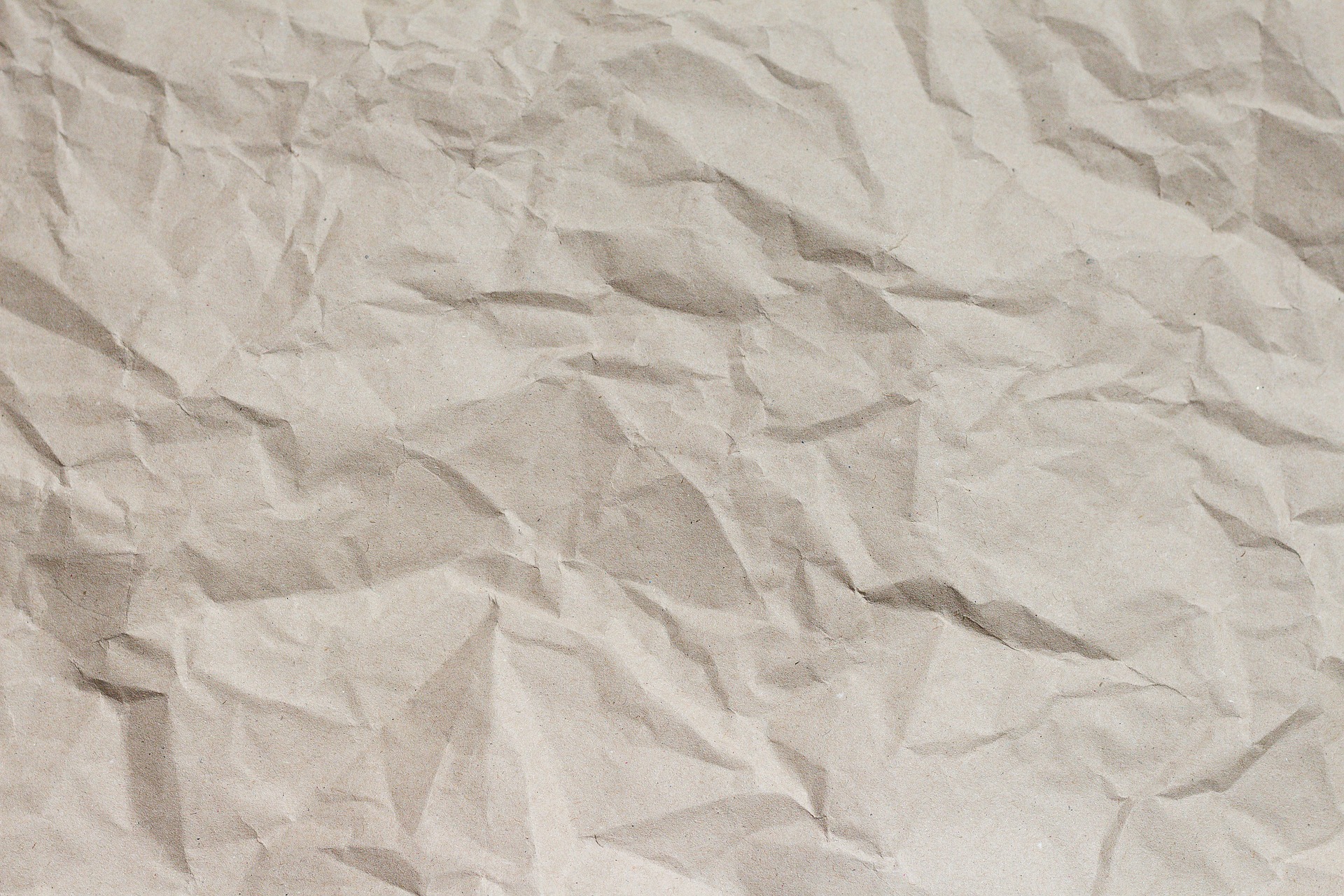 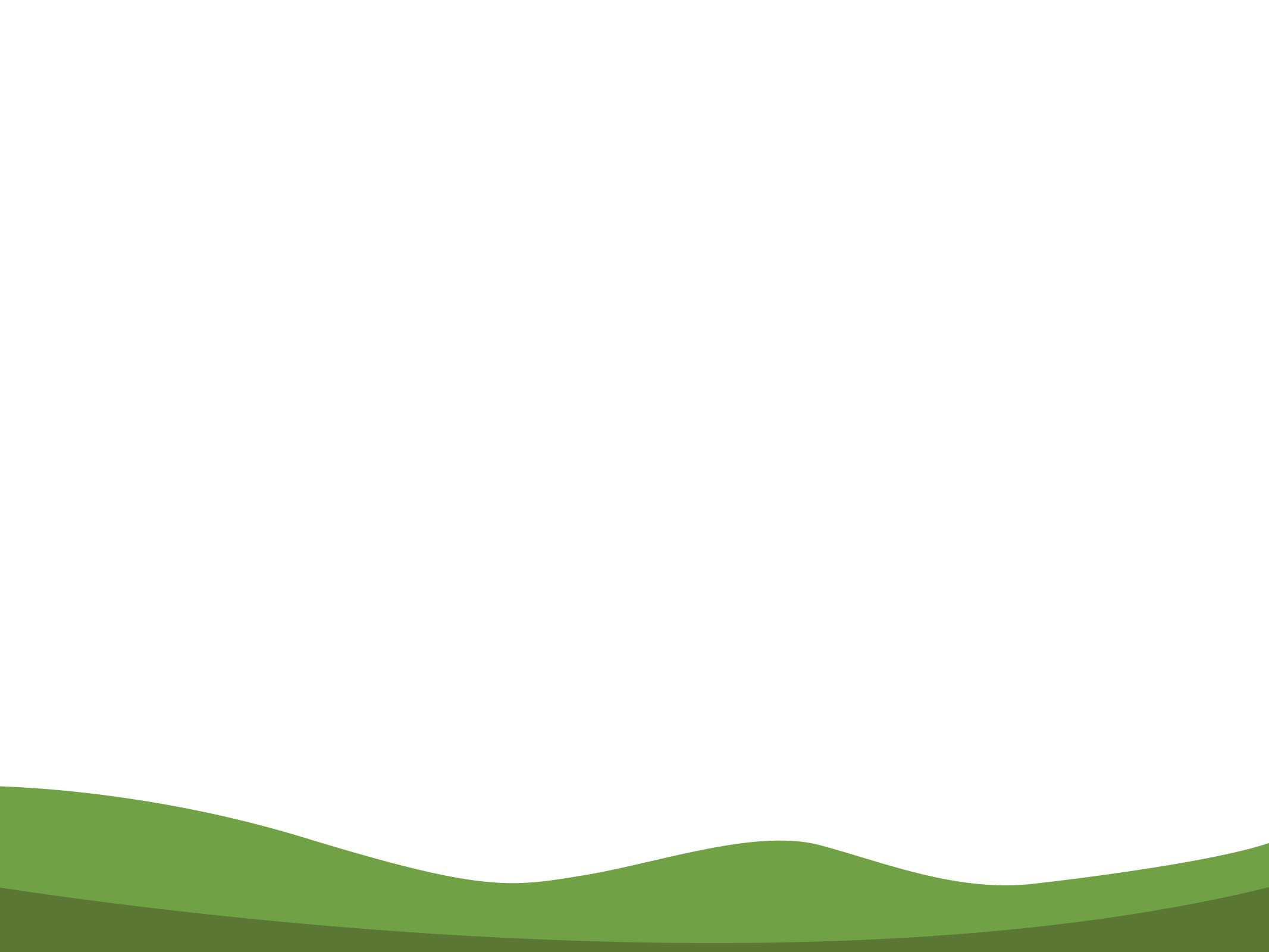 SAVE THE RECYCLING FROM 
GENERAL WASTE
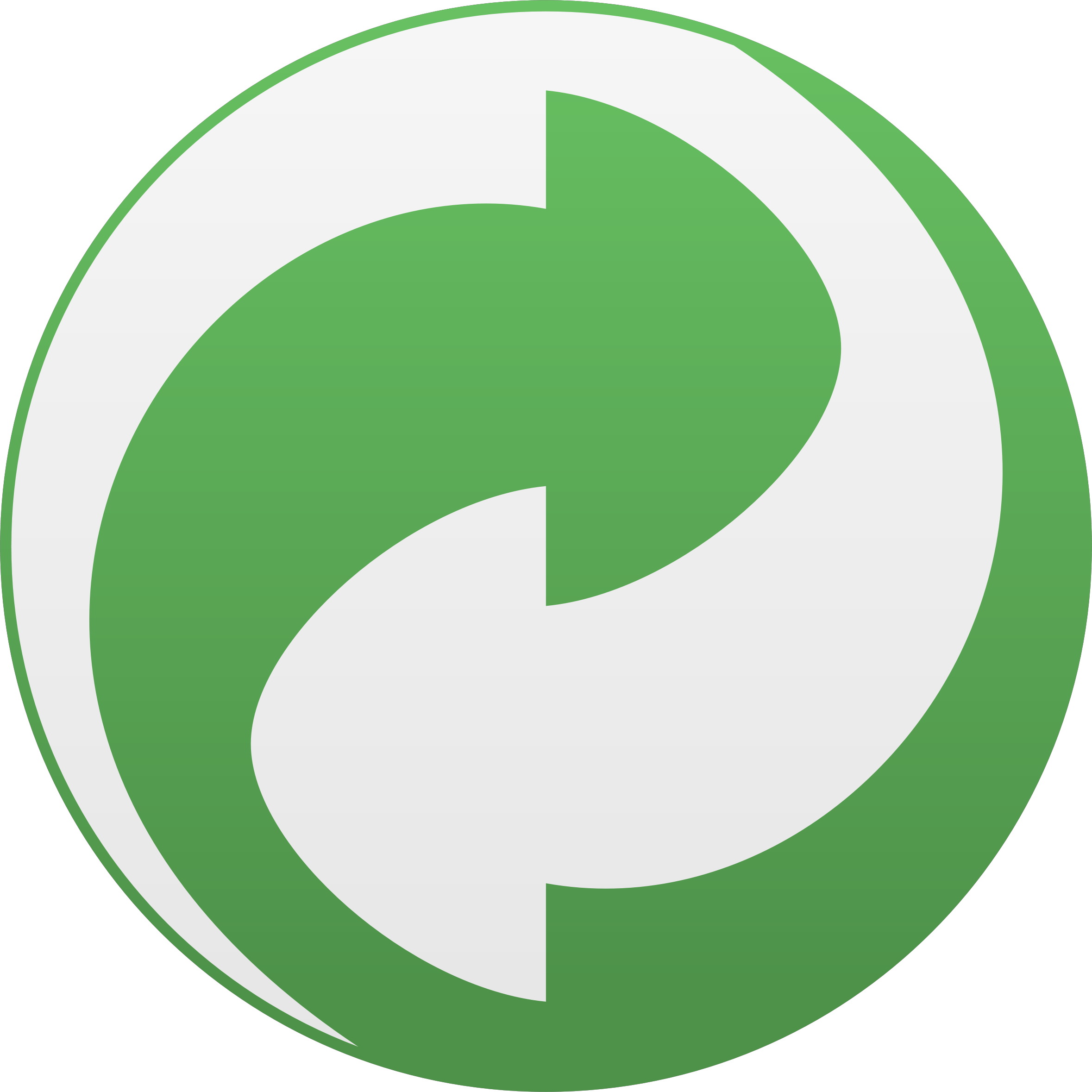 Recycling
Sort!
You will have 30 seconds to sort recyclables from non-recyclables!
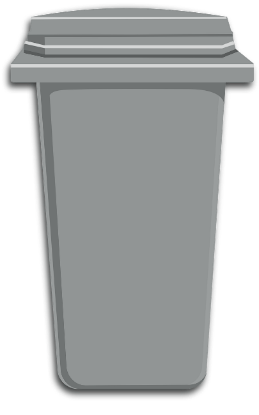 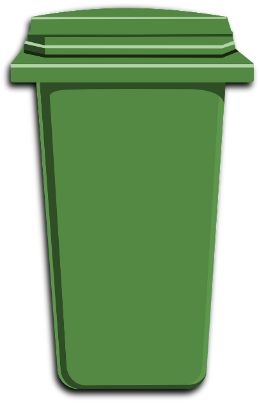 Nom! Nom! Feed me waste!
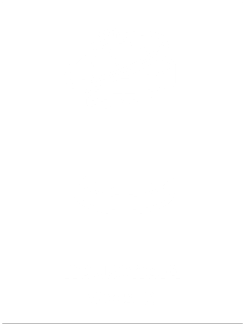 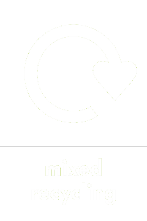 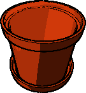 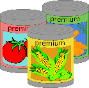 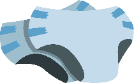 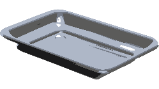 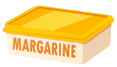 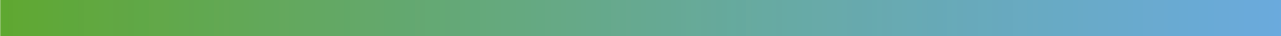 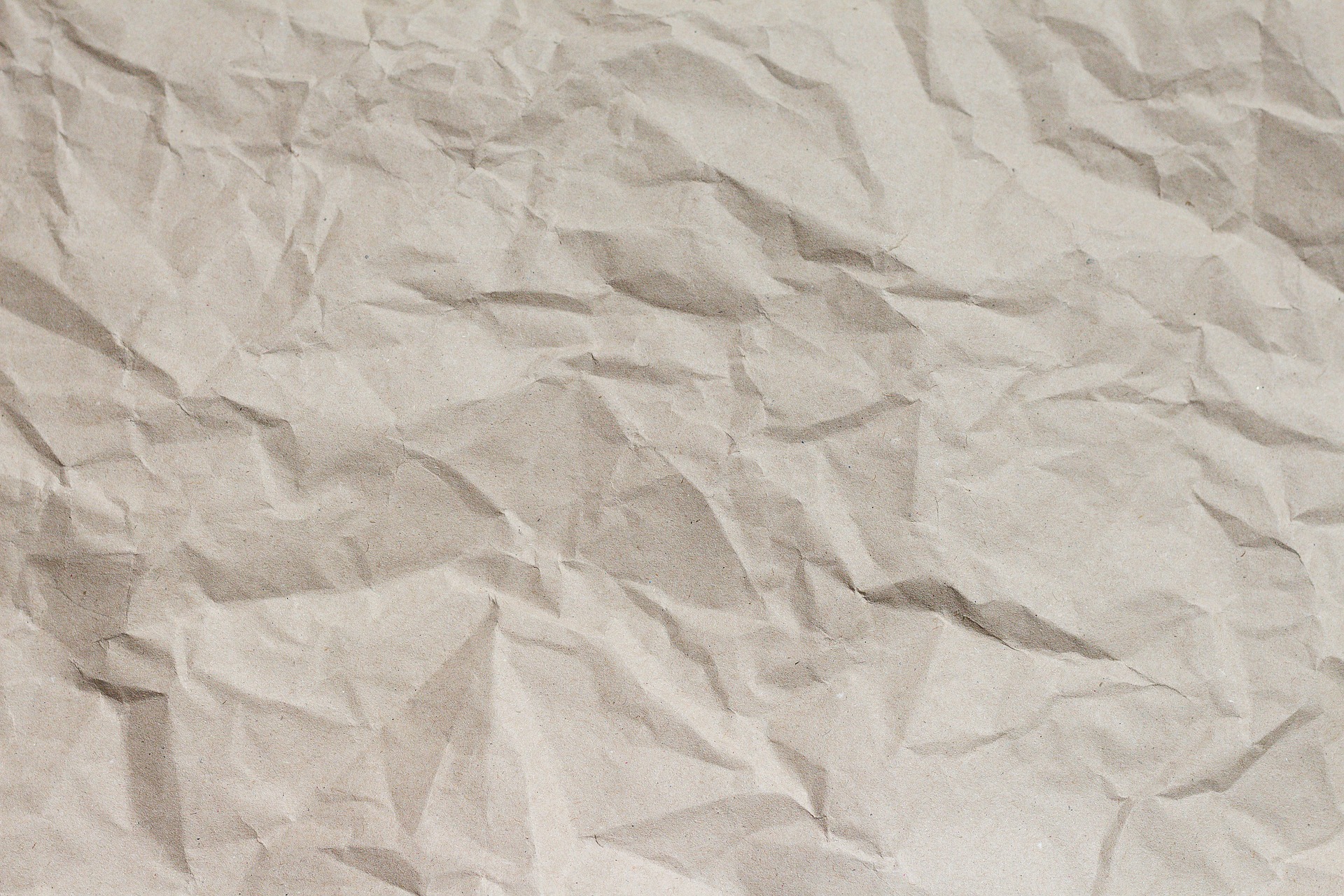 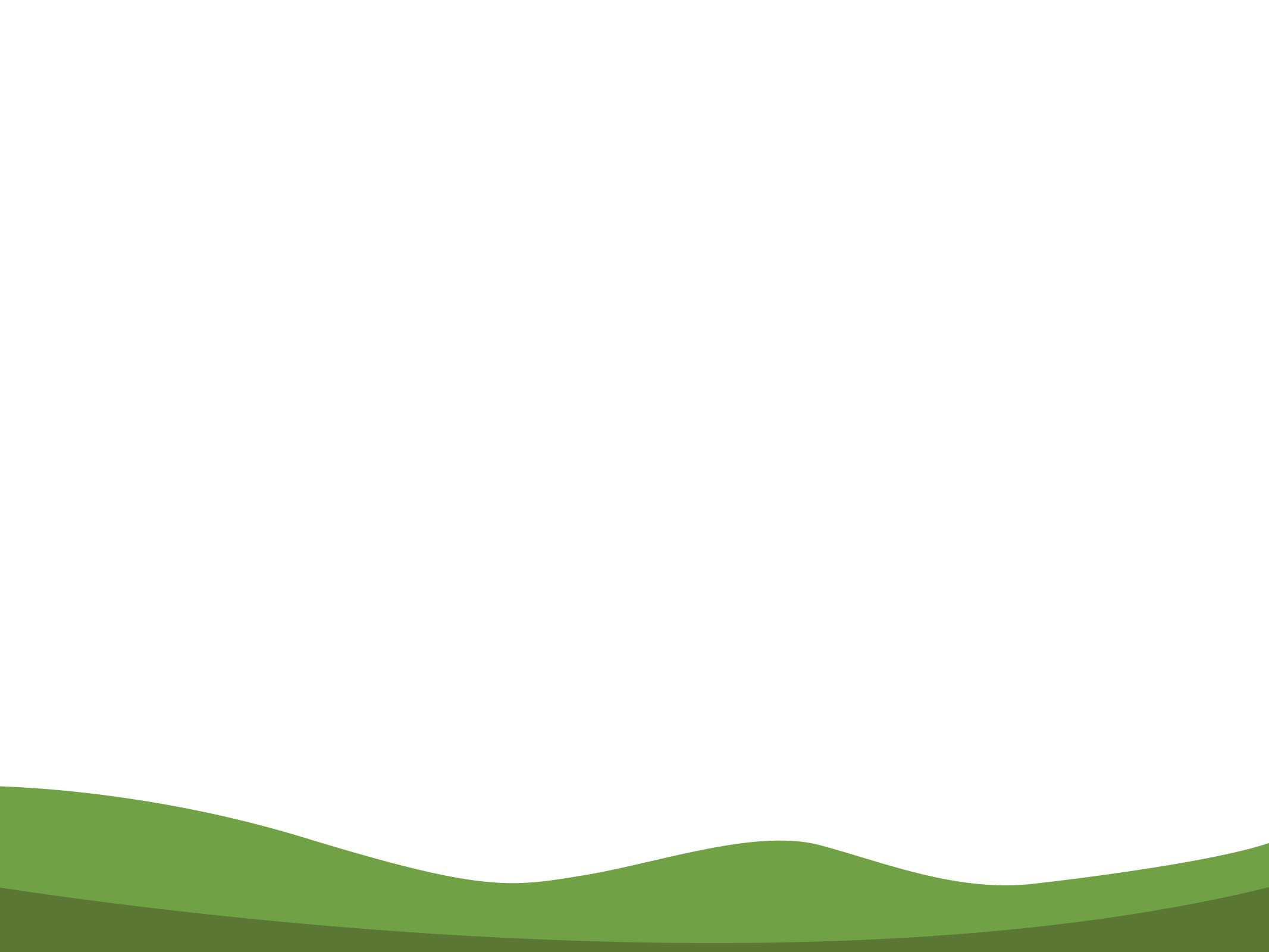 WHERE DOES OUR RECYCLING GO?
All the district’s recycling is transported to Veolia’s Materials Recovery Facility (MRF) in Mansfield.
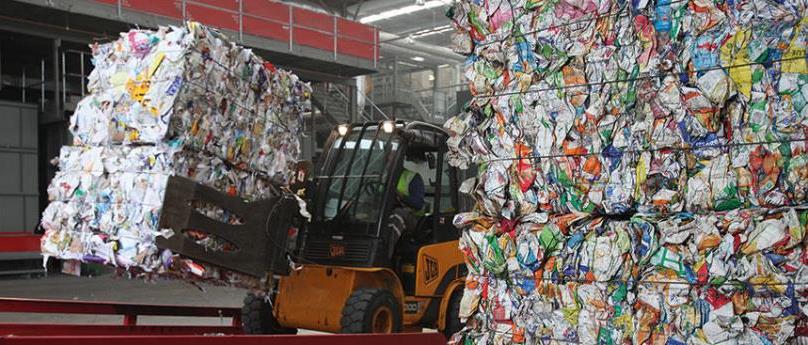 Watch what happens inside using the video link below.
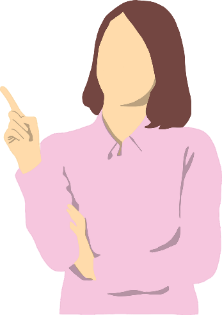 Mansfield Materials Recovery Facility (youtube.com)
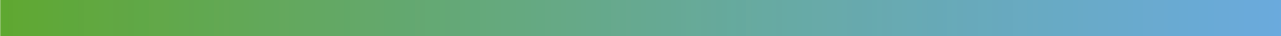 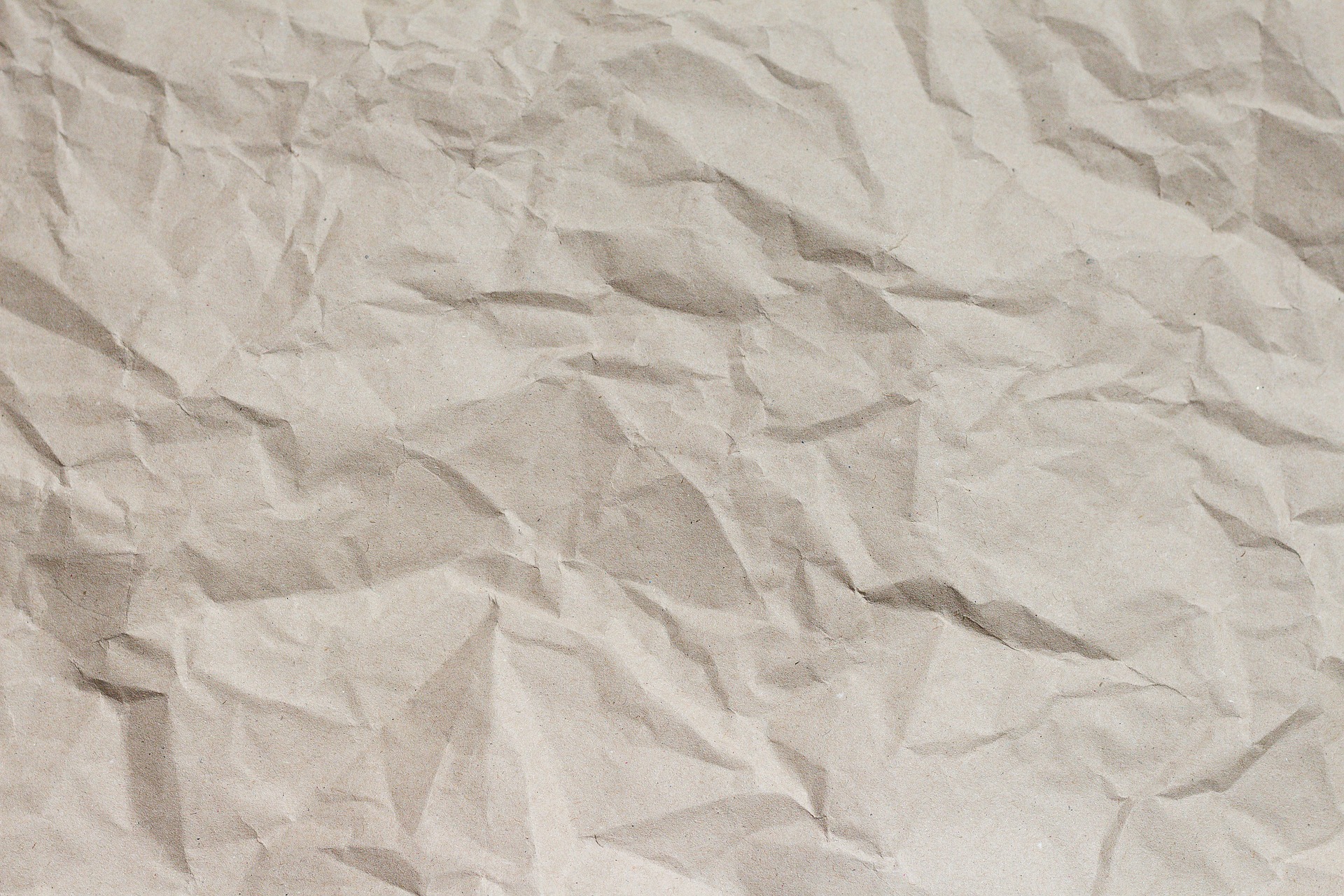 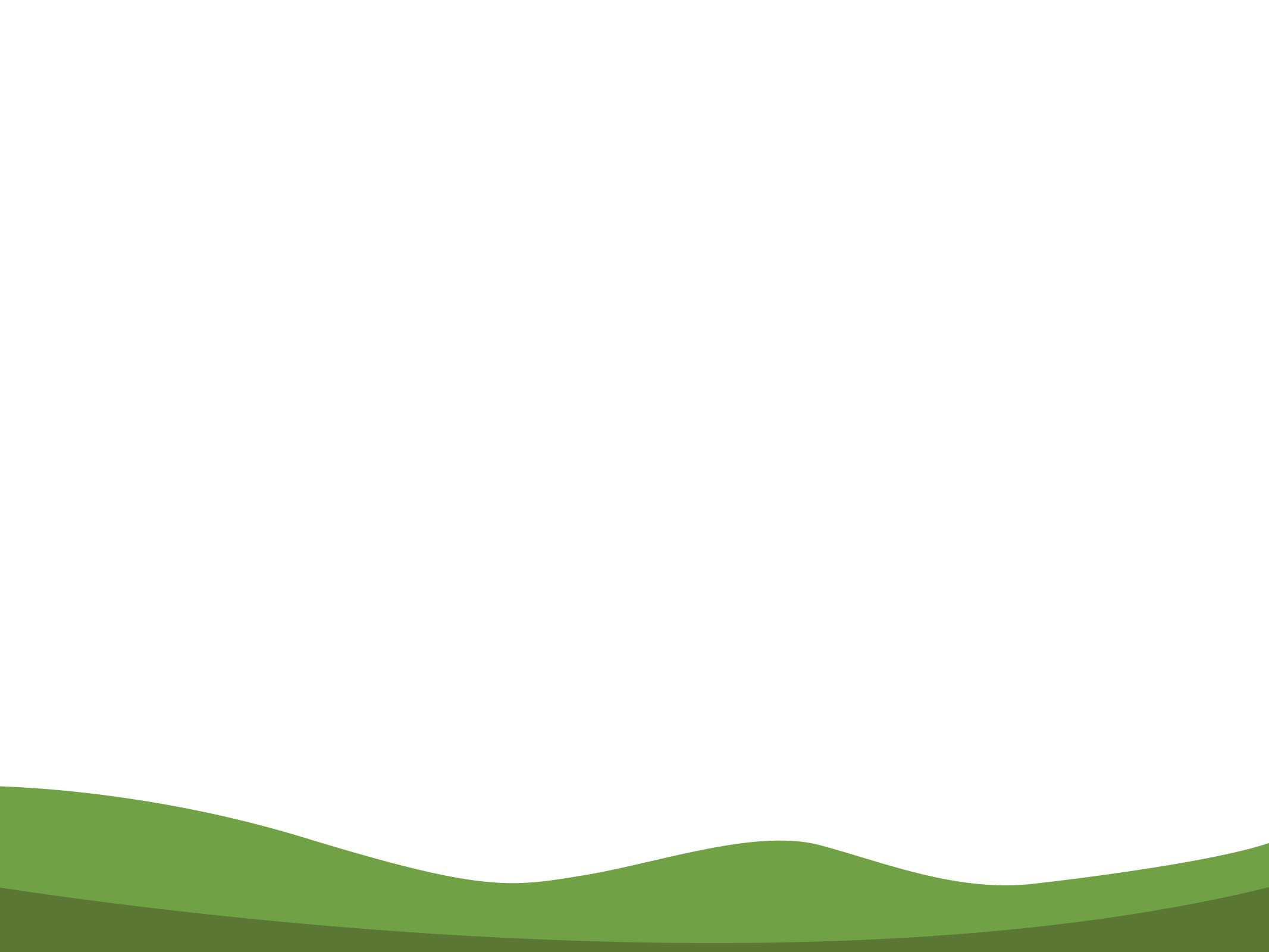 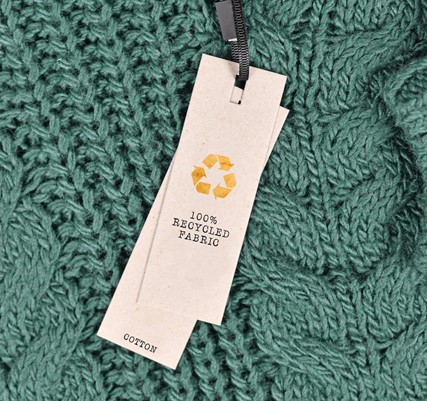 DO YOU OWN ITEMS MADE FROM RECYCLED MATERIALS?
Share with each other items you own which are made fully, or partially, from recycled materials.
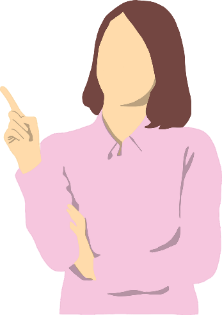 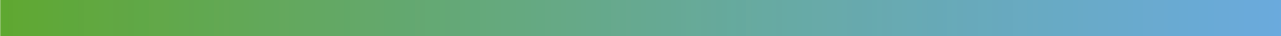 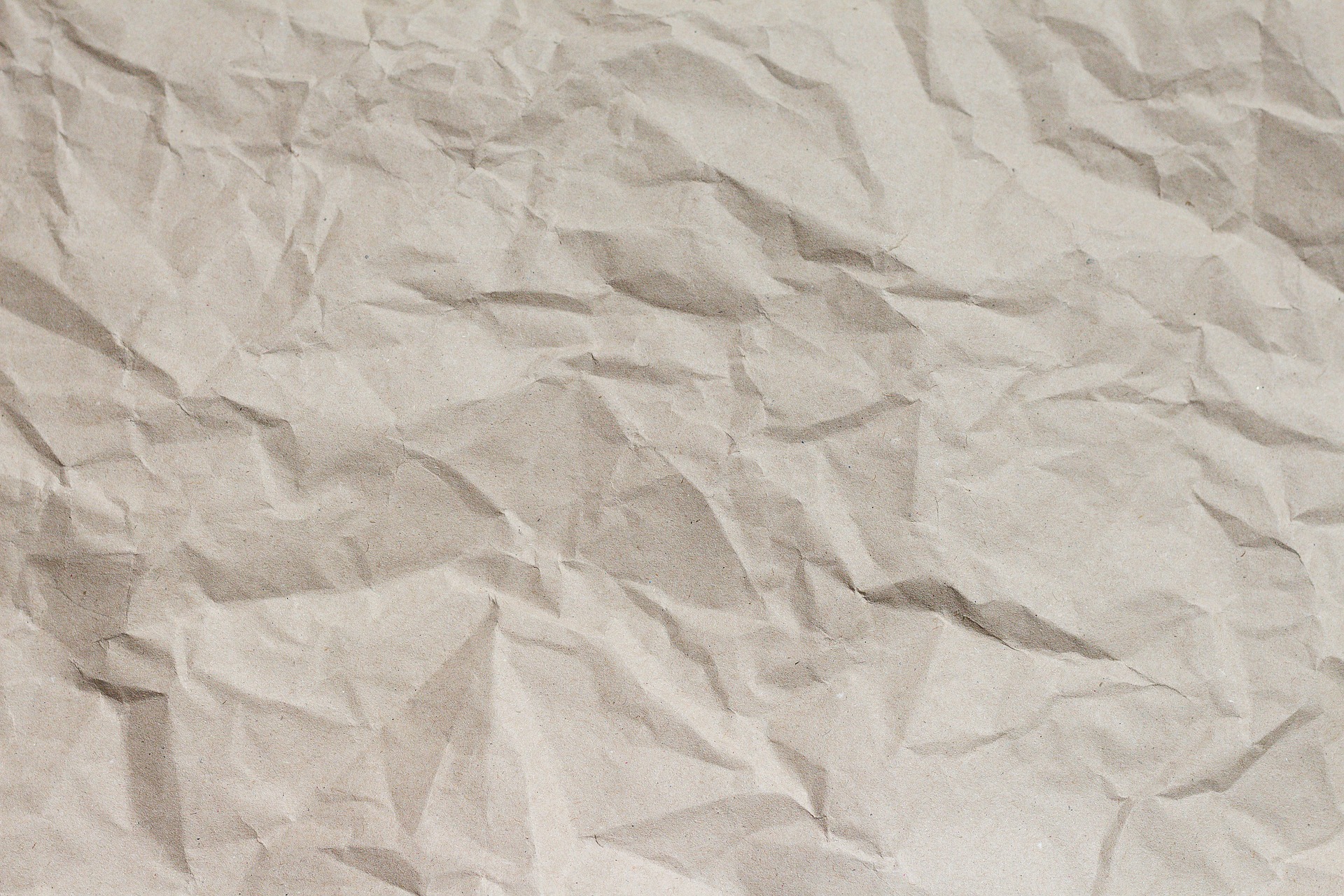 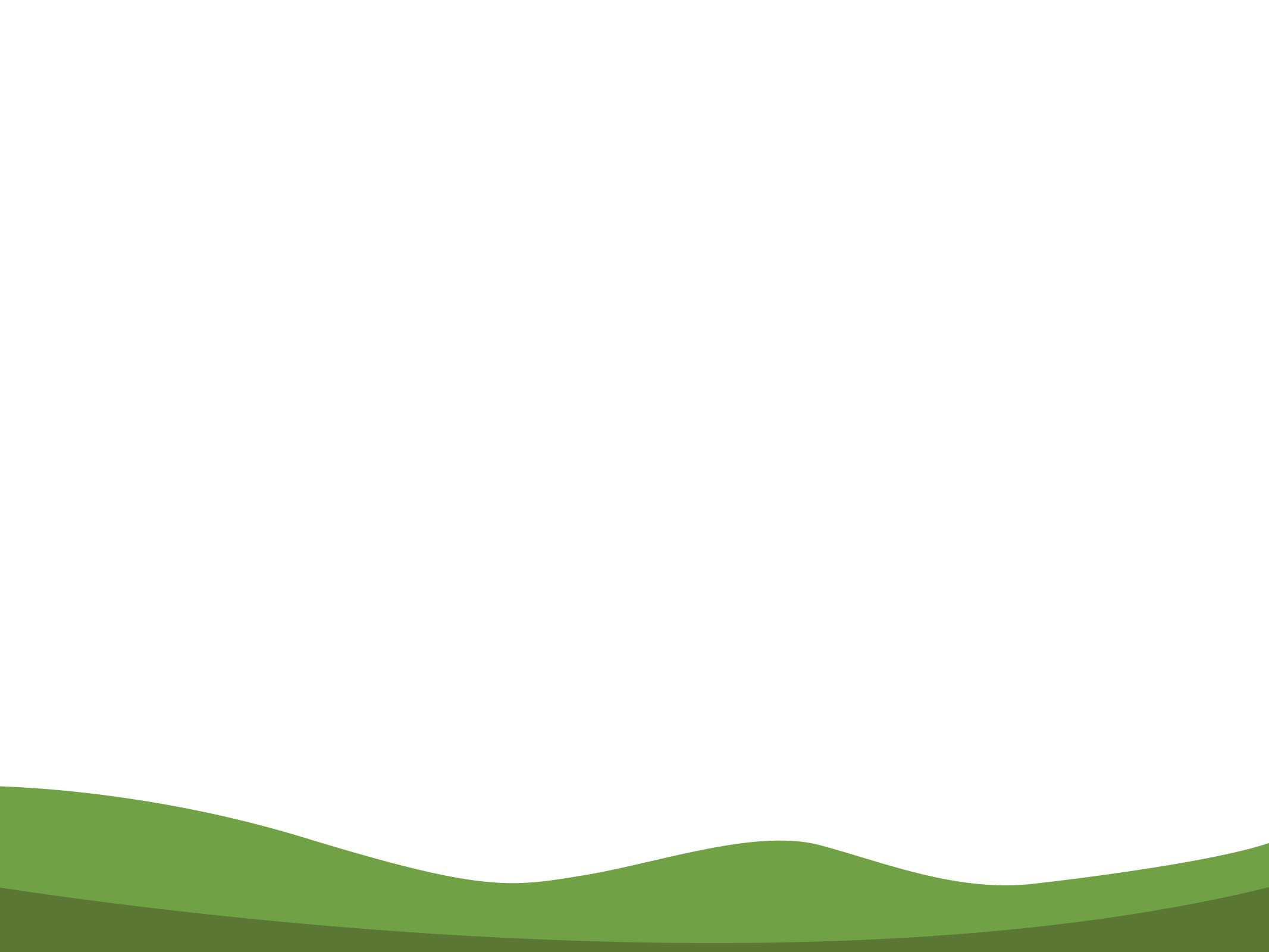 WHERE DOES OUR REFUSE GO?
All the district’s refuse is transported to Veolia’s Energy Recovery Facility (ERF) in Sheffield. Only 5% ends up in landfill!
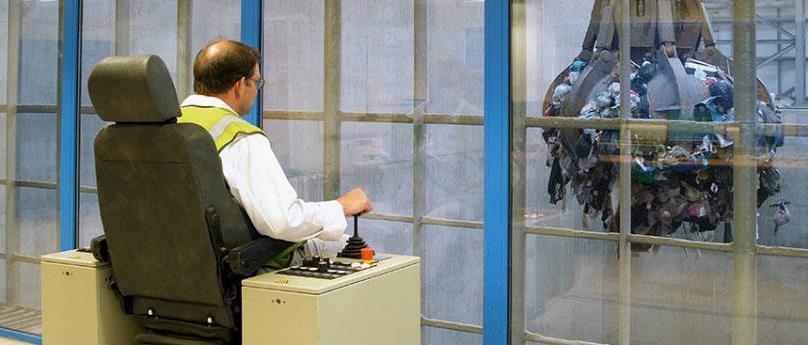 Watch how your trash is turned into energy using the video link below.
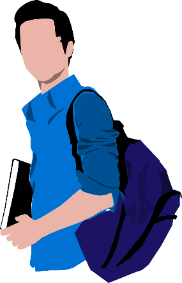 Energy recovery from waste | Veolia (youtube.com)
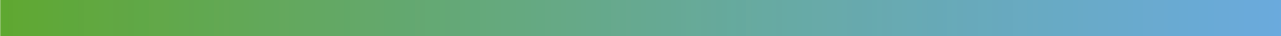 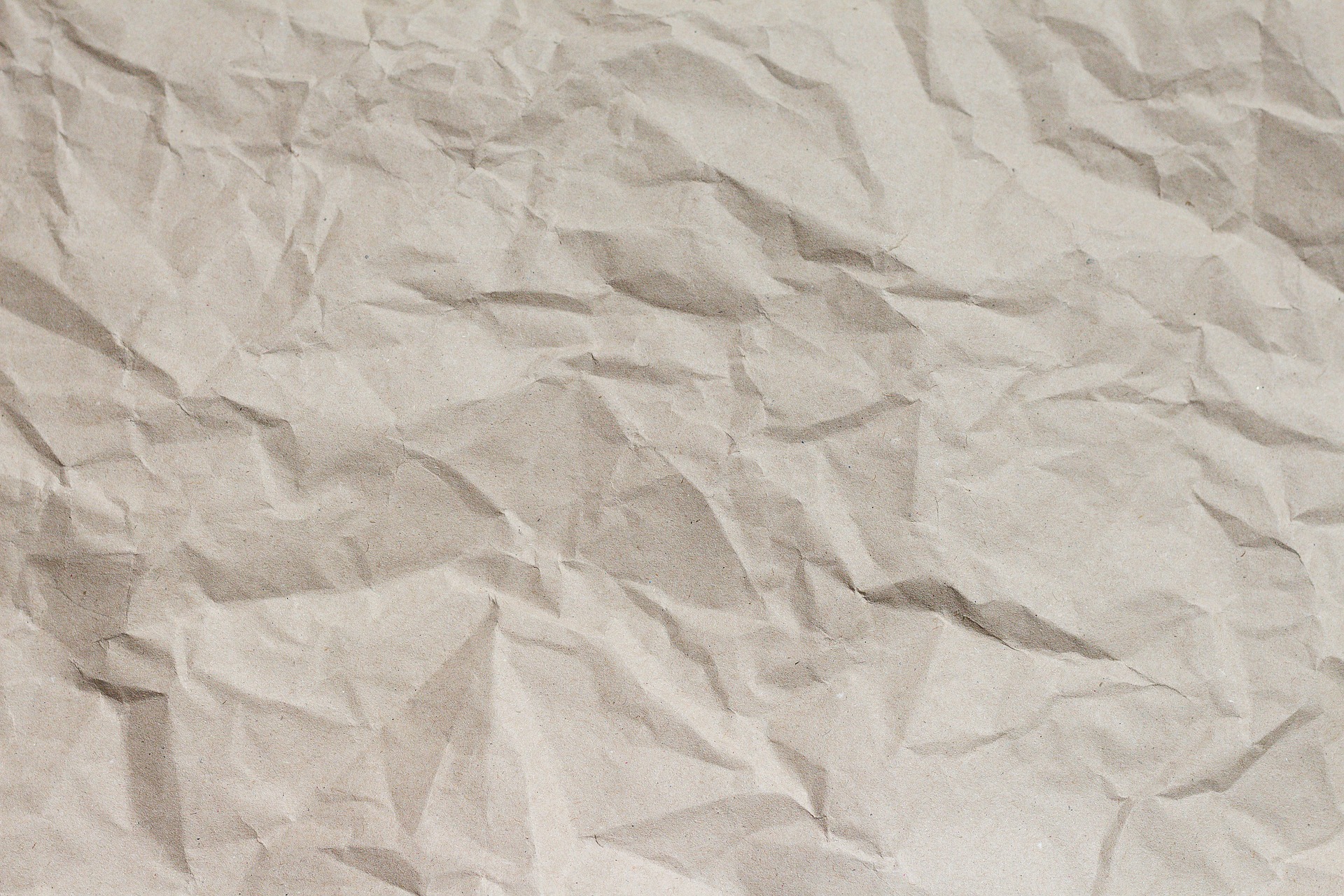 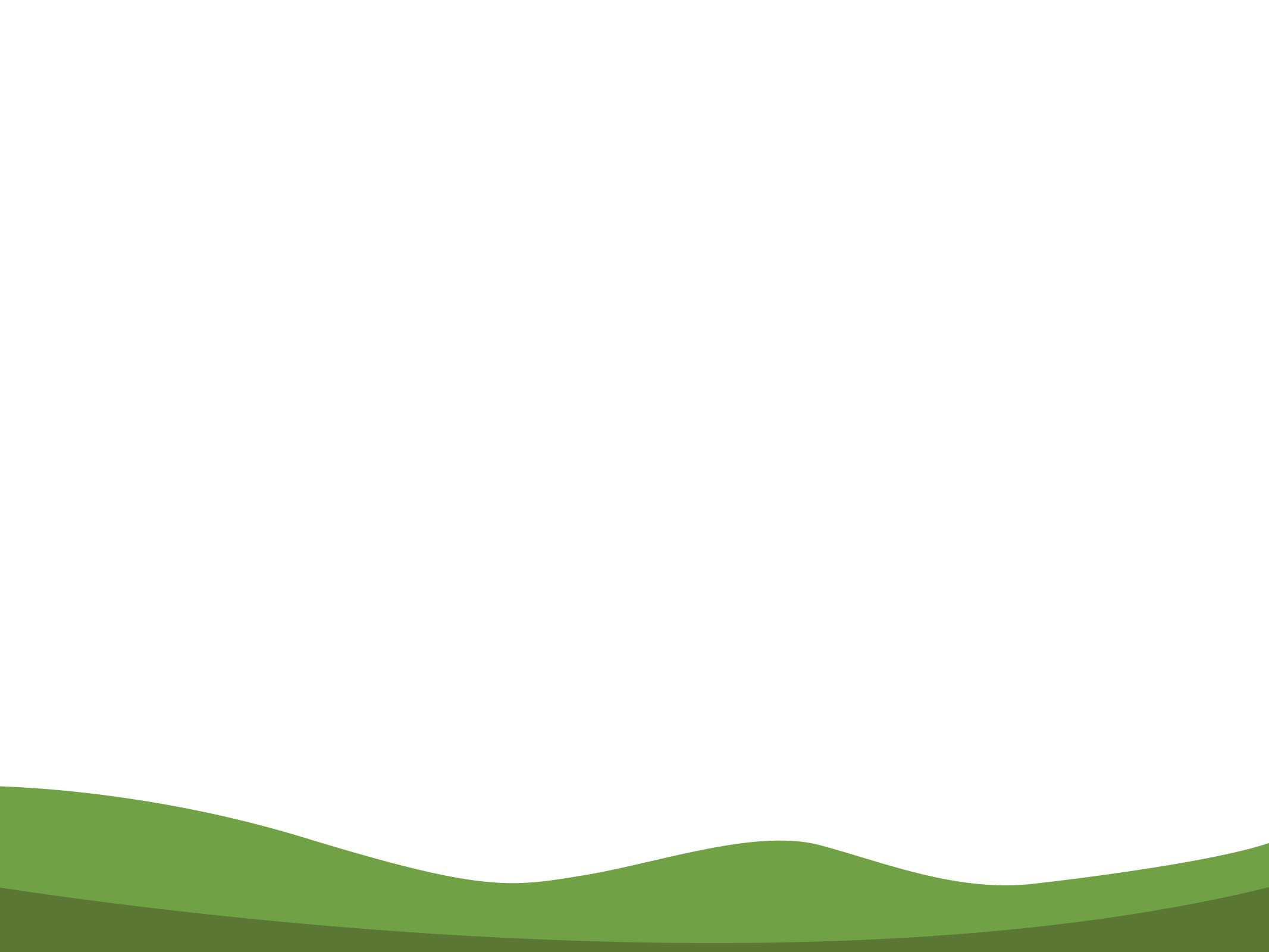 GLASS RECYCLING BIN
What glass items can be recycled in the teal-lidded bin?

Talk to your table about what you think can go in.
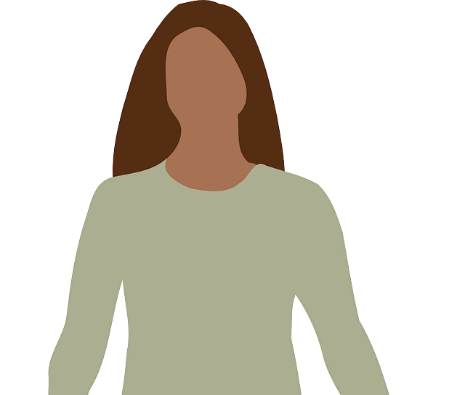 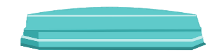 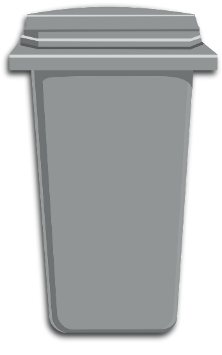 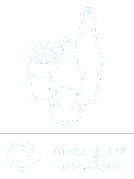 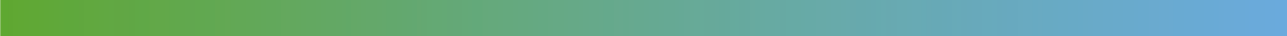 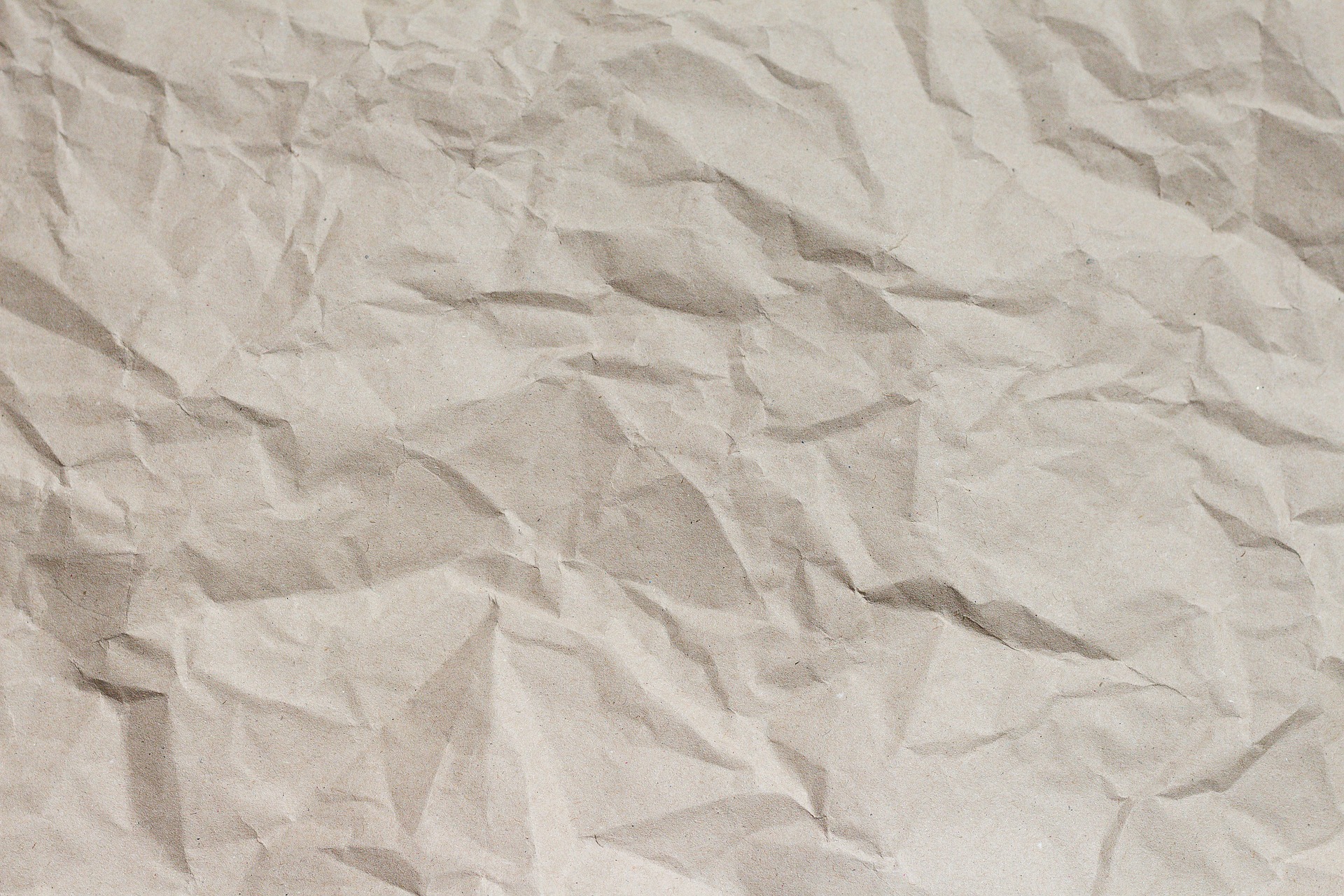 What can go in your GLASS bin?
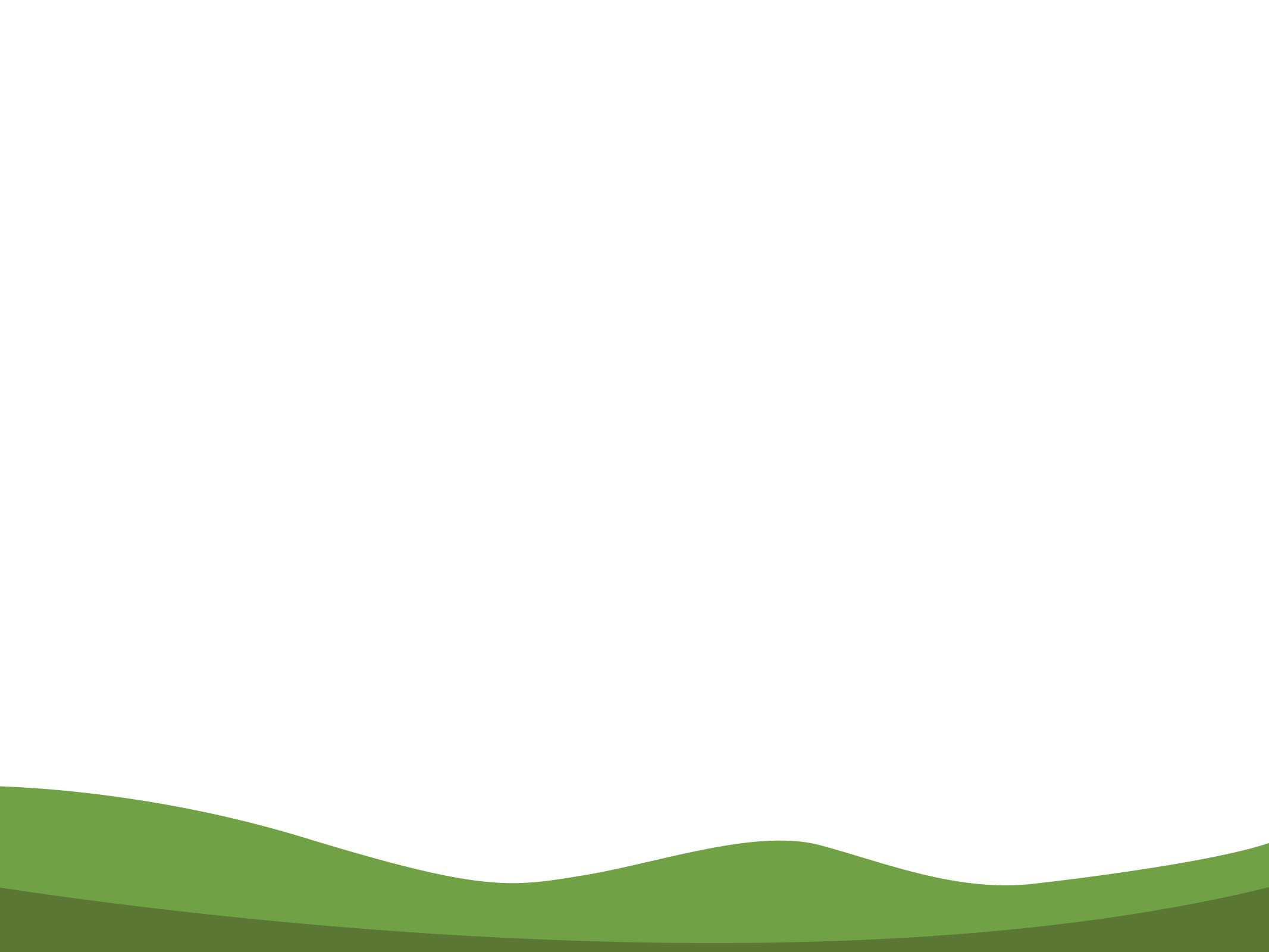 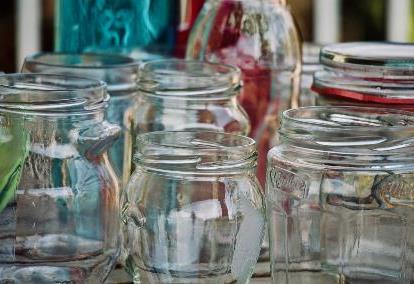 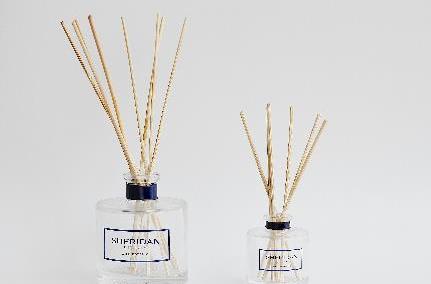 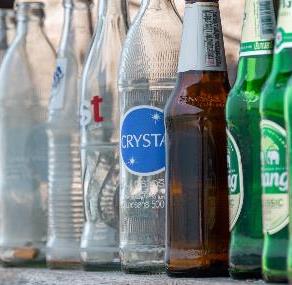 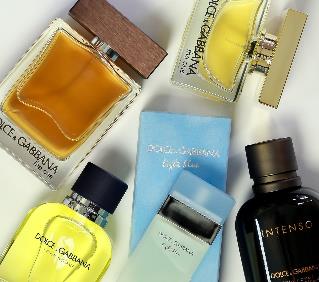 reed diffuser bottles
(no reeds)
glass food jars
glass drinks bottles
perfume bottles
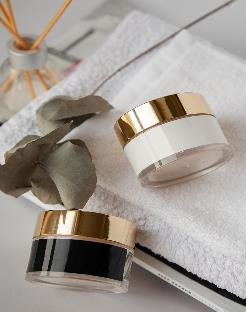 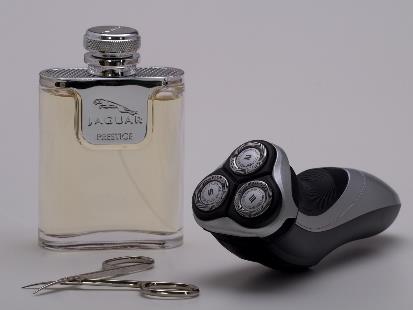 Your bin can take empty and clean glass bottles and jars of any colour. Lids need removing.
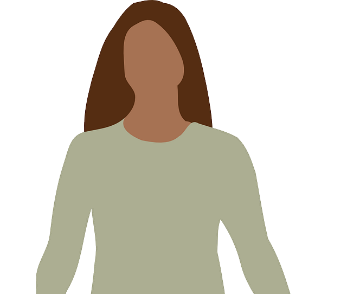 glass toiletry jars
aftershave bottles
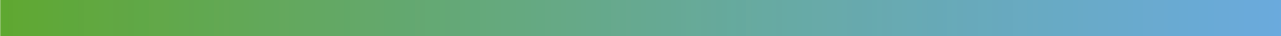 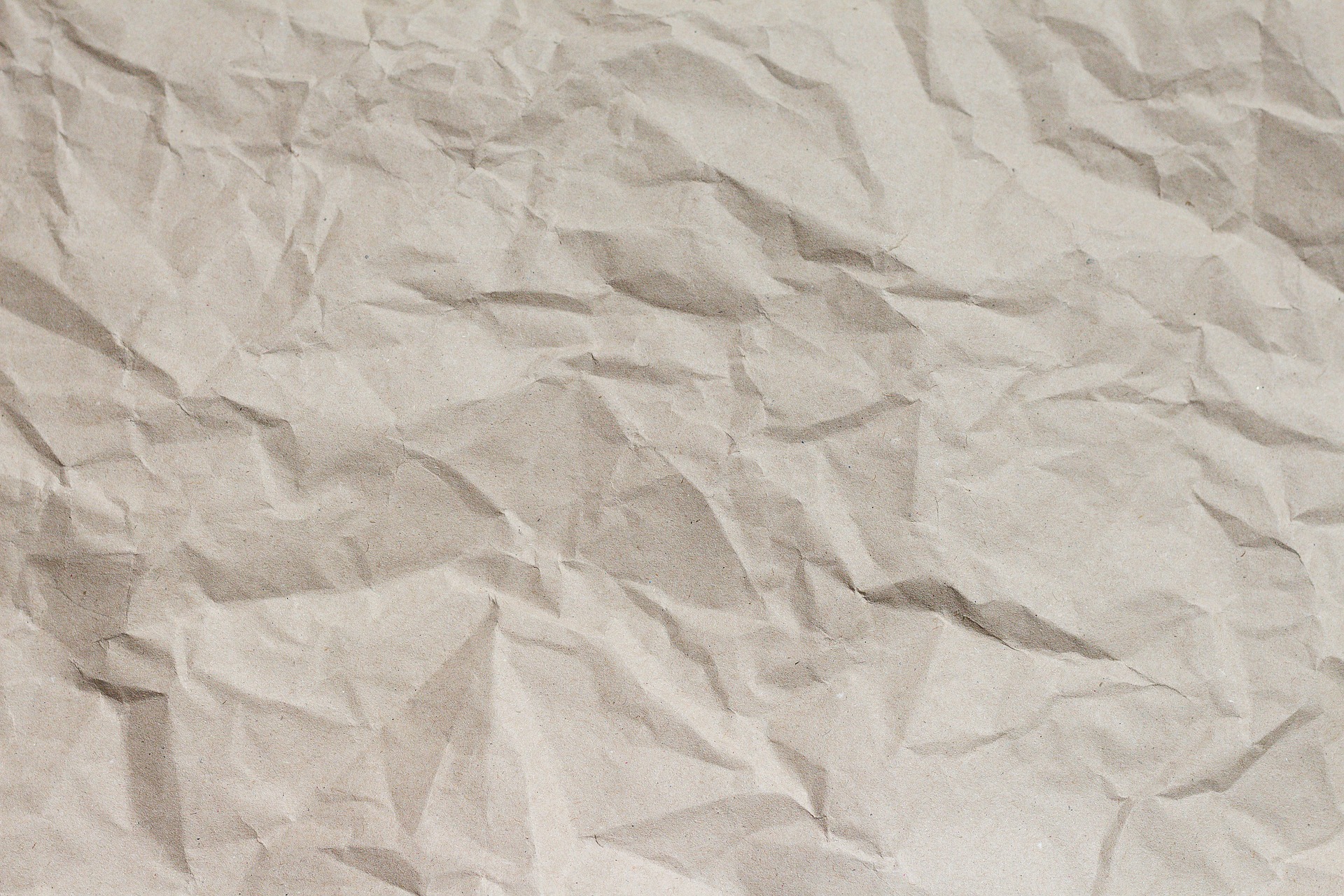 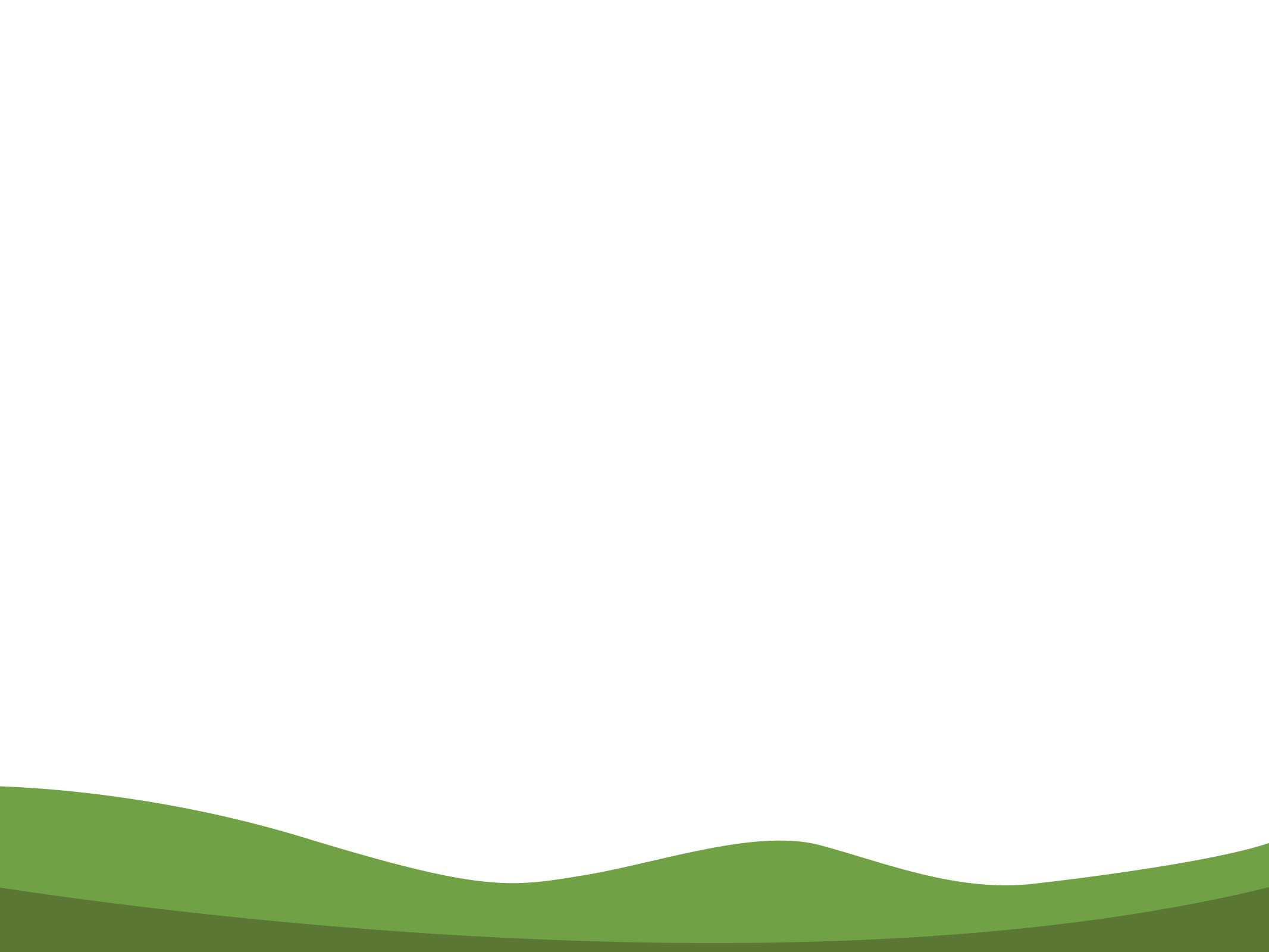 WHAT COULD CONTAMINATE?
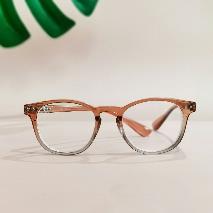 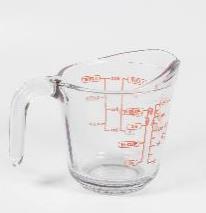 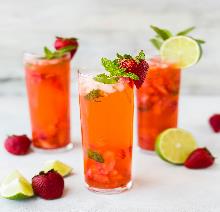 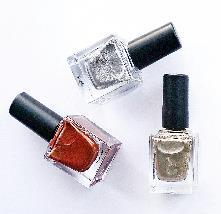 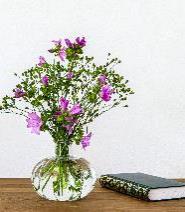 Not all glass is recyclable as some have a higher melting point. Some light bulbs contain potentially dangerous substances such as mercury and should not be binned.

Don’t put these items in glass recycling.
reading glasses
vases
drinking glasses
oven-proof glass
nail varnish bottles
The Household Waste Recycling Centre will recycle light bulbs – they should not go in any of your bins. Most opticians have a reading glasses recycling box too! Any items in good, working condition could be donated to a charity shop.
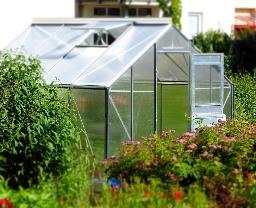 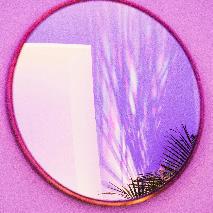 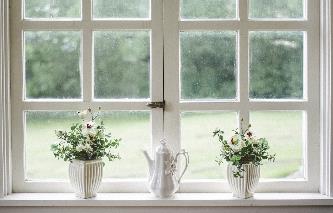 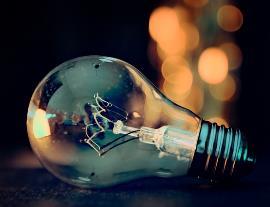 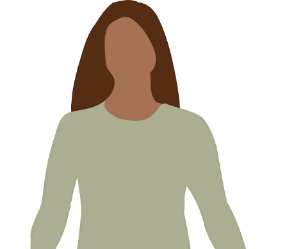 light bulbs & tubes
greenhouse glass
panes of window glass
mirrors
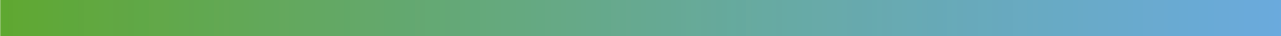 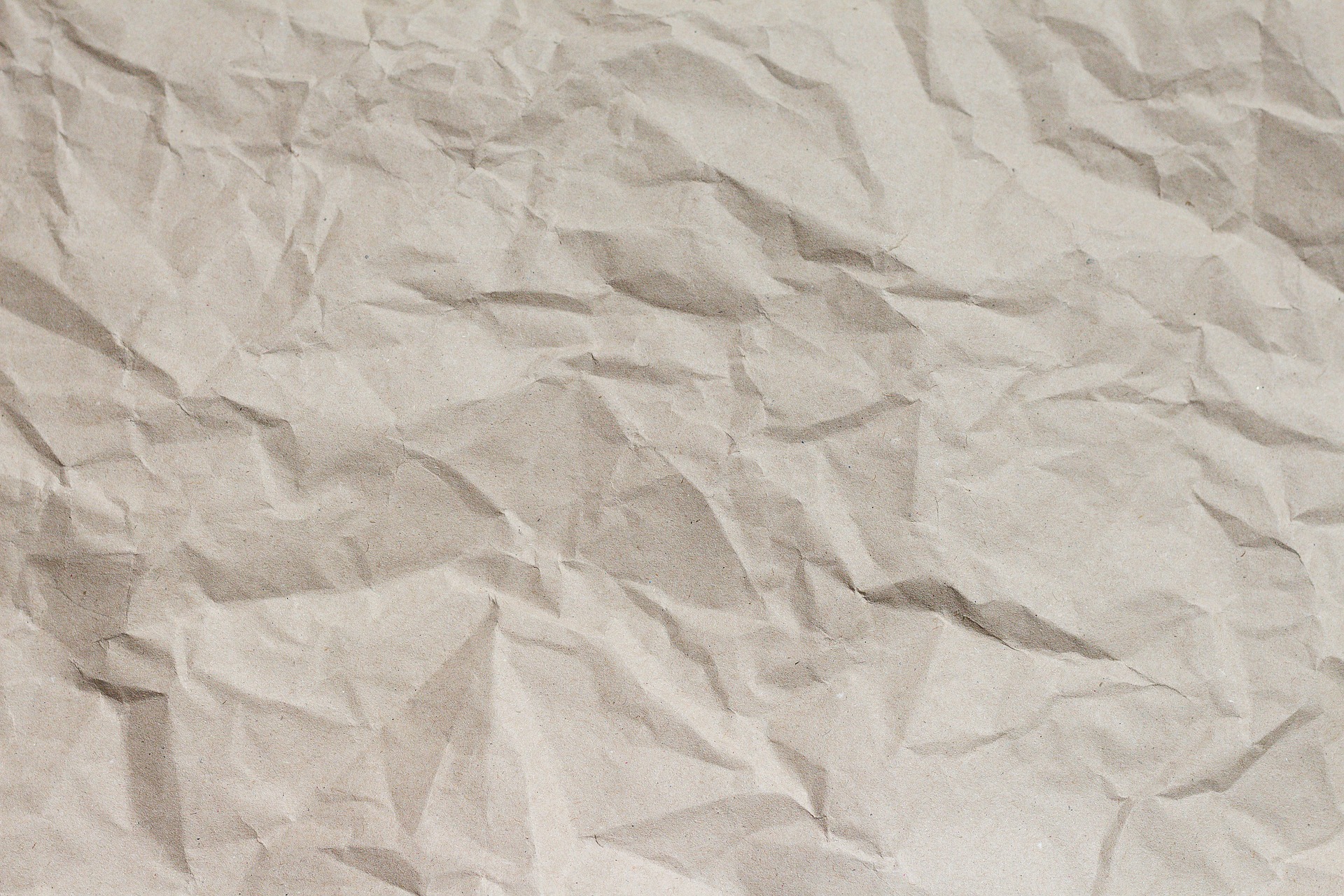 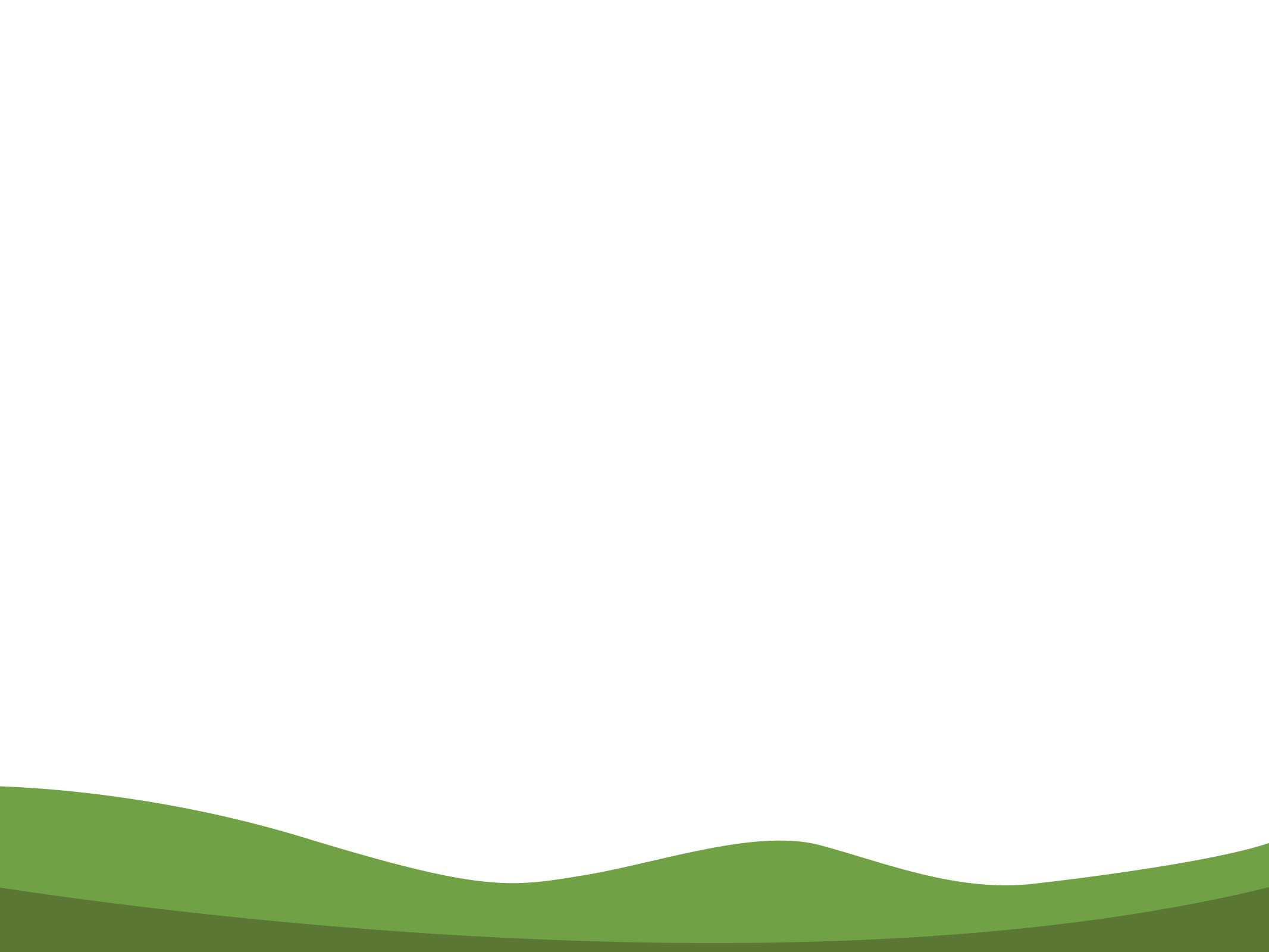 GLASS INFINITY AND BEYOND
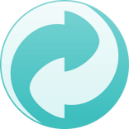 Glass
Sort!
Not all of you are recyclable!
You will have 15 seconds to sort glass that can be recycled from glass that can’t be recycled!
I’m endlessly recyclable!
Making new products from me reduces CO2 emissions and energy use.
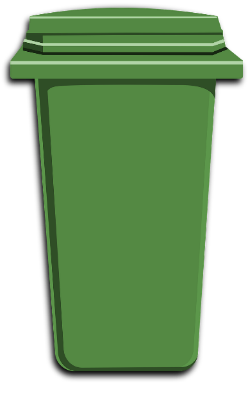 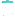 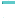 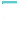 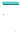 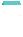 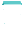 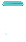 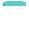 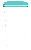 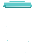 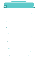 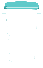 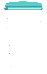 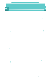 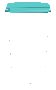 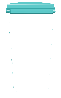 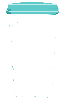 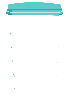 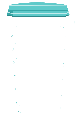 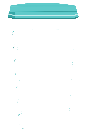 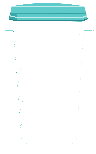 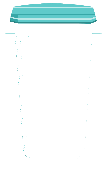 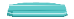 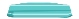 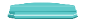 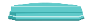 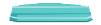 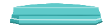 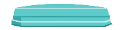 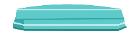 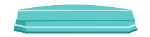 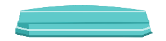 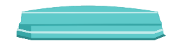 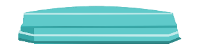 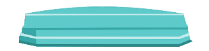 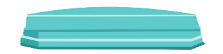 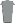 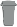 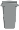 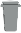 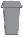 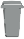 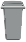 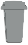 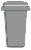 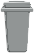 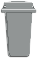 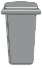 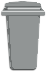 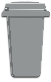 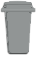 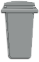 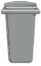 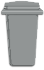 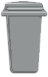 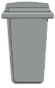 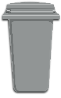 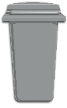 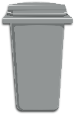 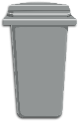 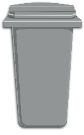 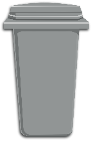 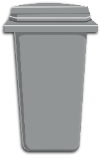 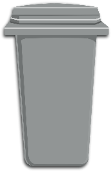 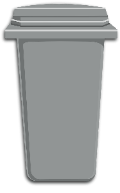 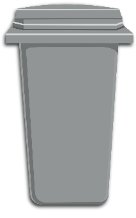 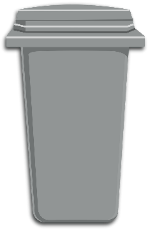 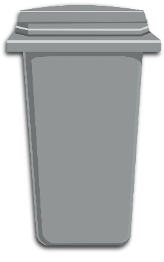 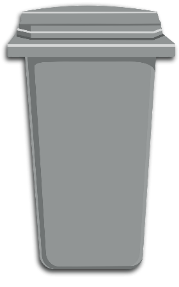 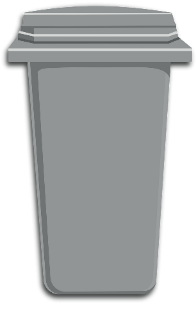 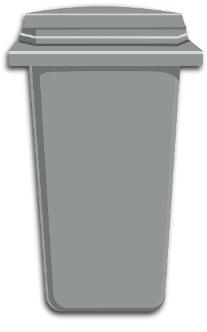 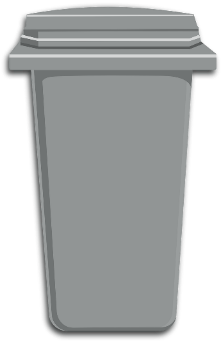 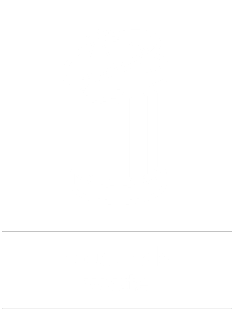 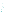 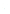 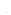 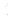 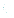 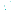 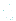 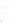 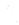 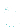 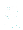 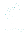 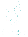 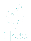 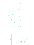 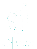 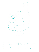 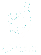 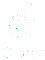 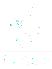 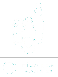 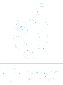 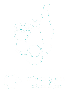 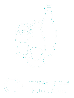 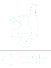 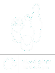 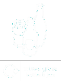 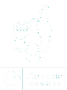 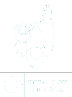 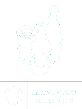 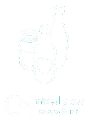 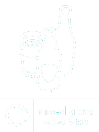 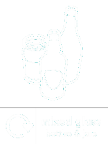 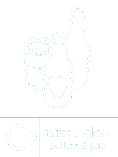 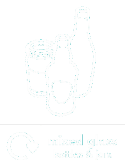 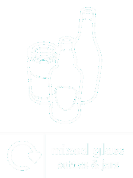 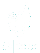 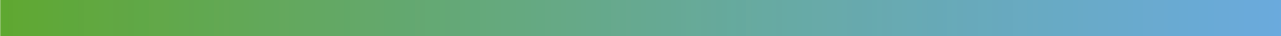 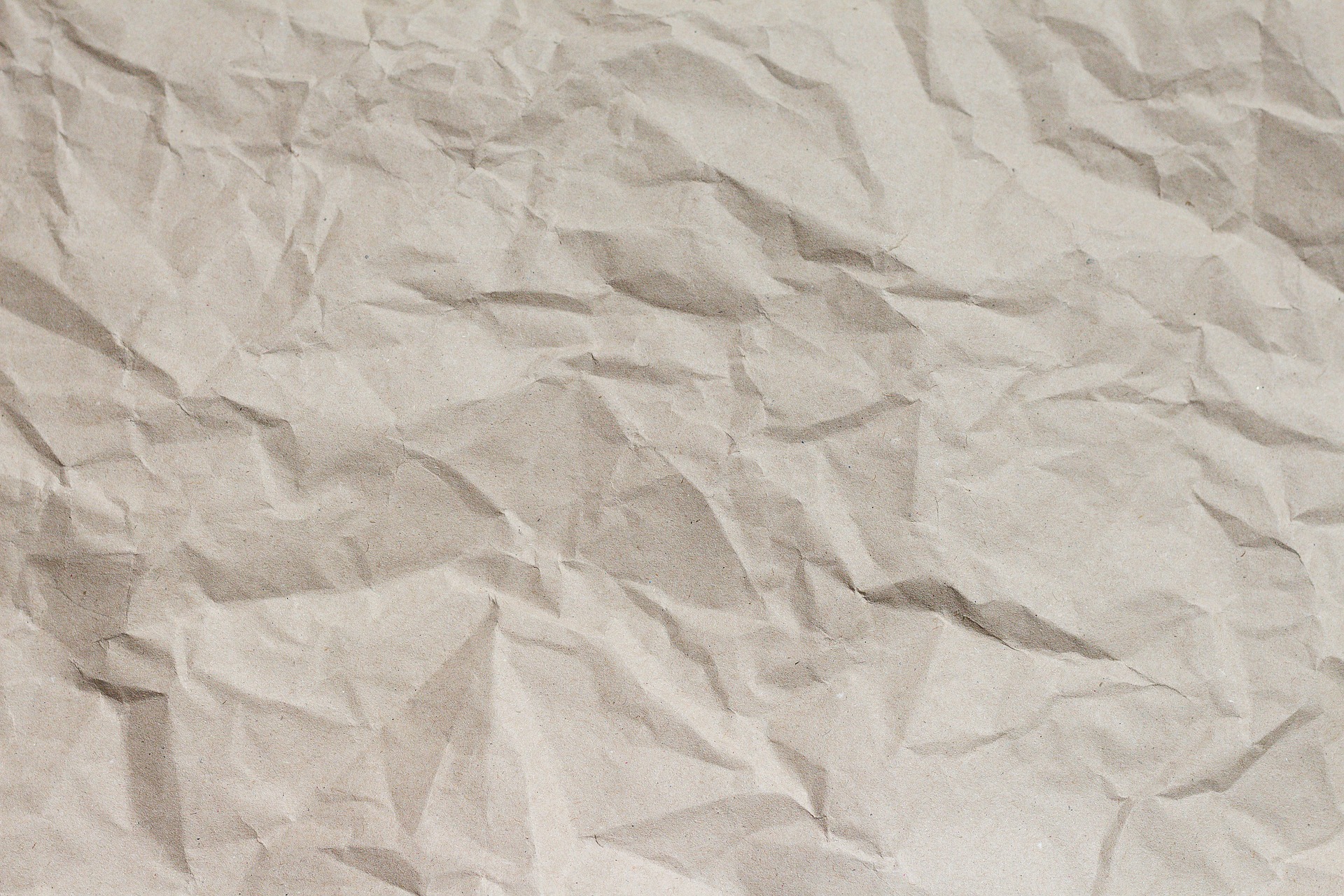 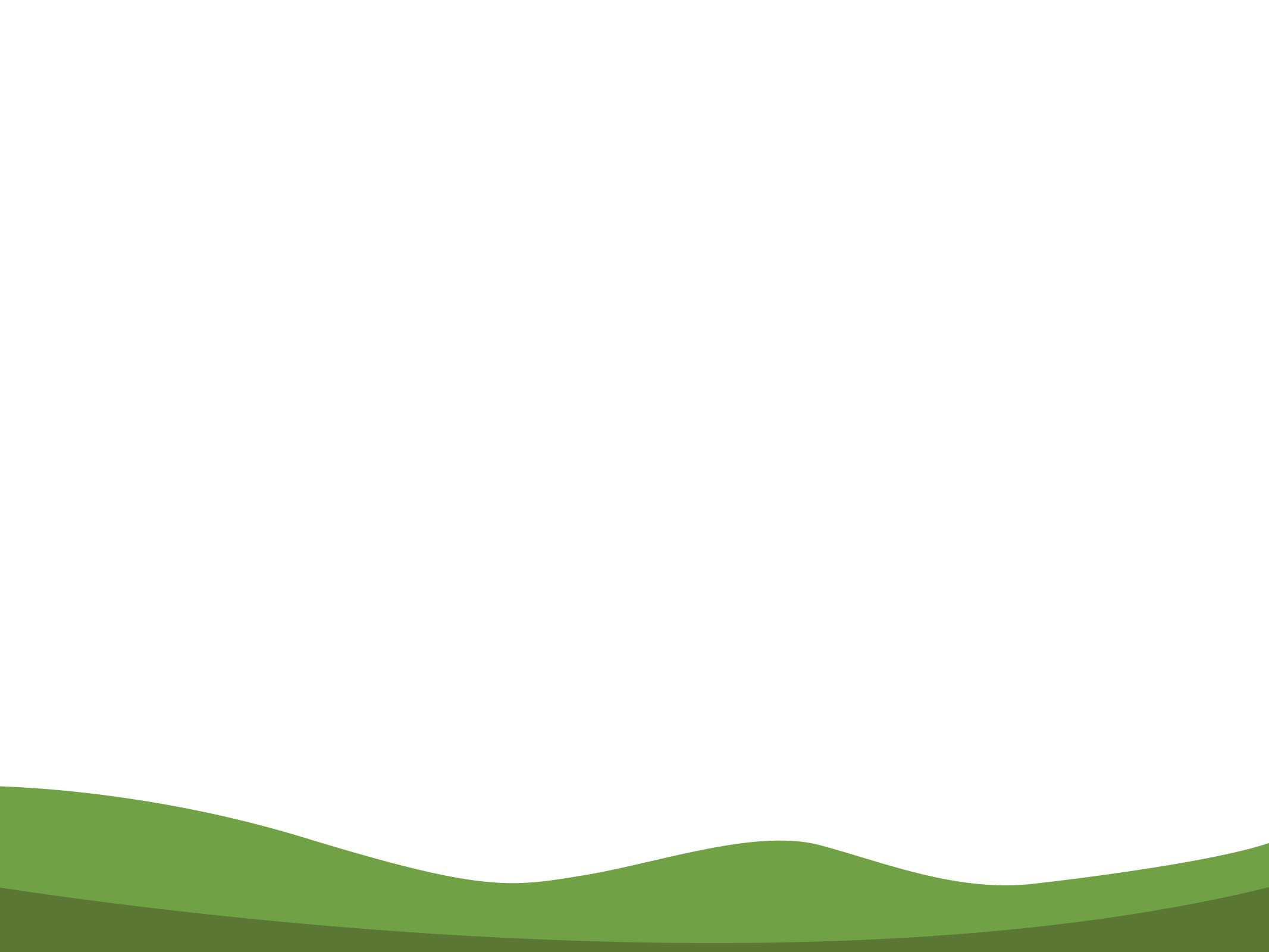 GARDEN WASTE RECYCLING BIN
Not everyone will have a garden waste recycling bin as they do need to be paid for each year. Garden waste can also be recycled at the Household Waste and Recycling Centre.
What items can be recycled in the brown bin?

Talk to your table about what you think can go in.
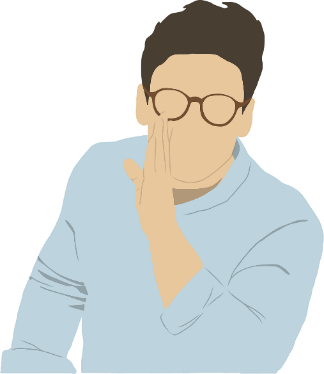 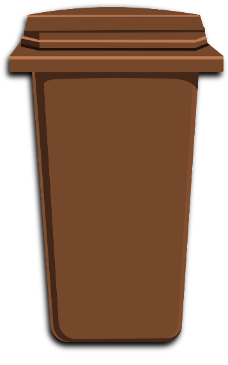 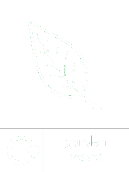 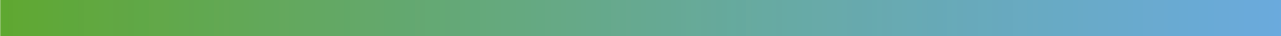 What can go in Garden waste?
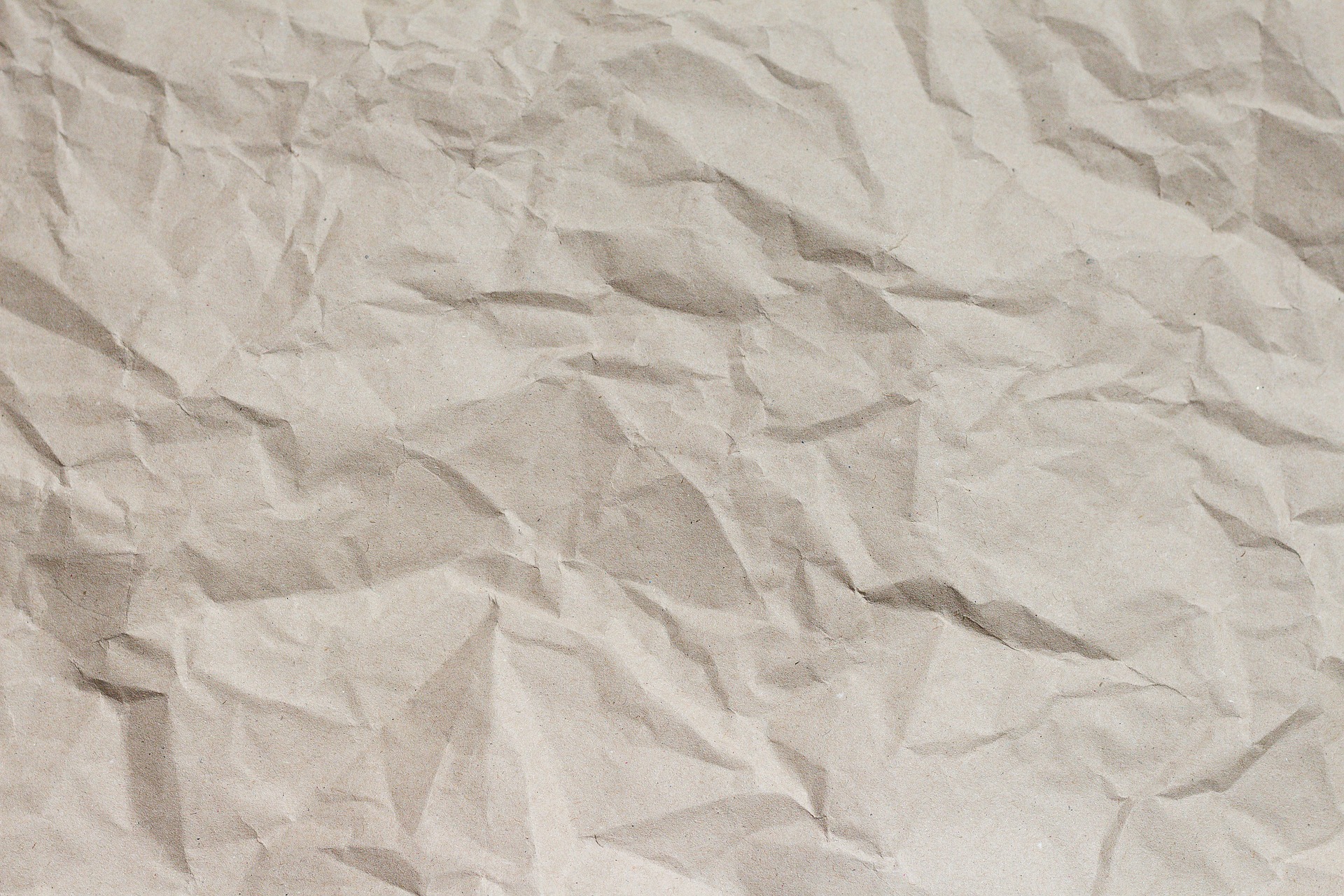 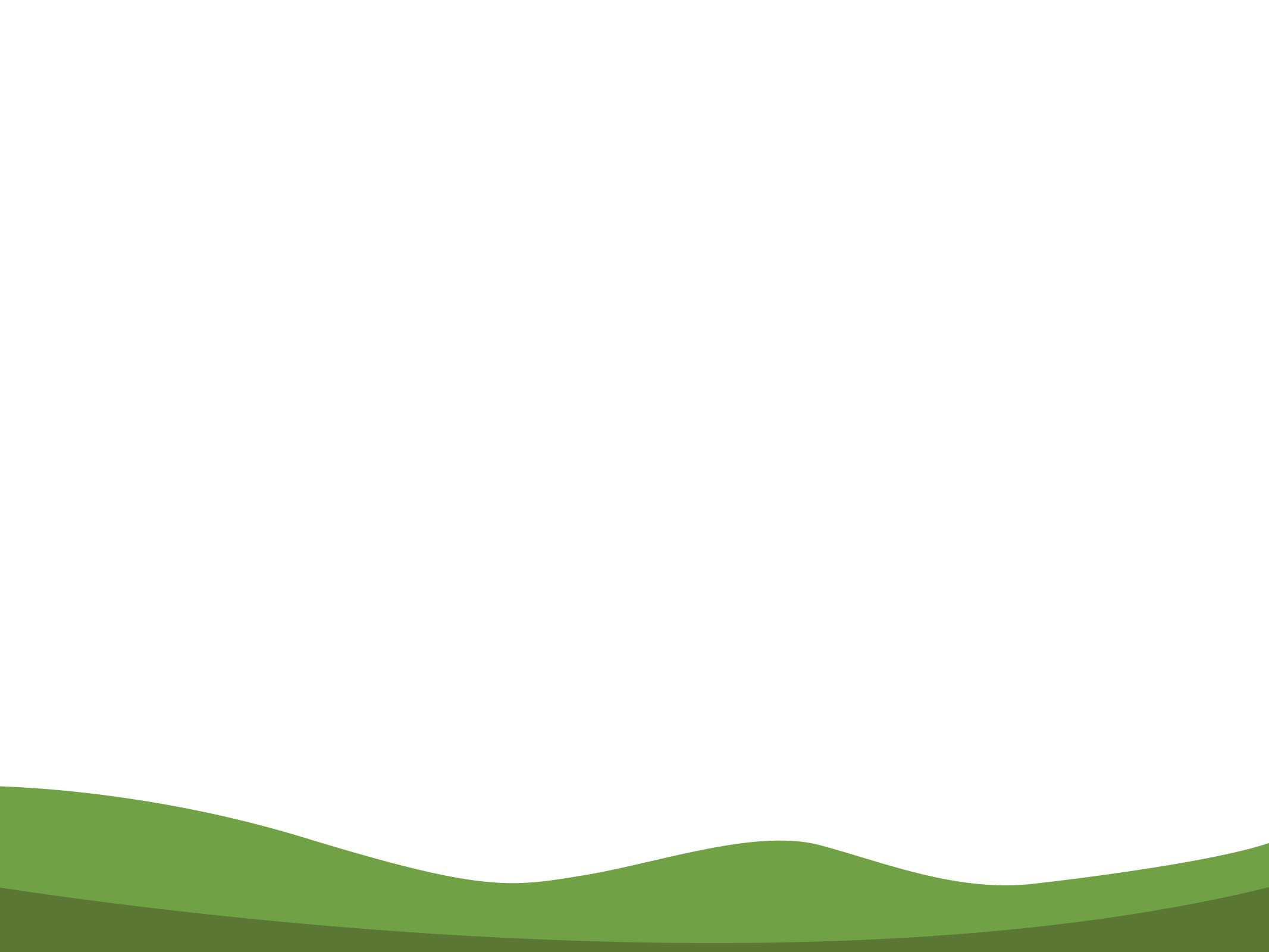 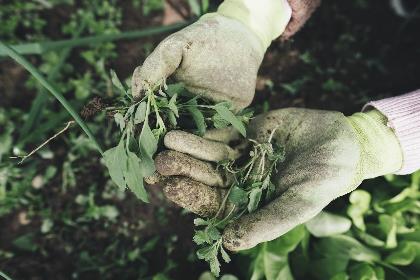 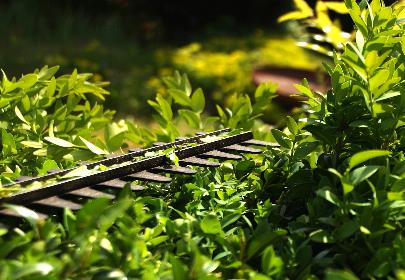 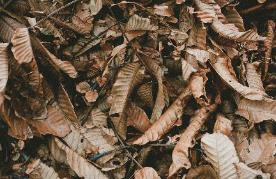 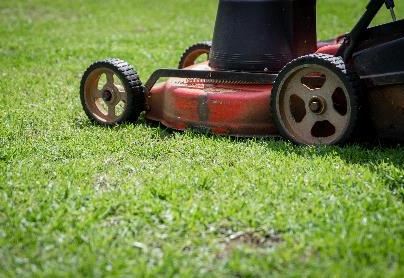 plants & weeds
grass cuttings
hedge trimmings
leaves
The plant material will be recycled into compost through decomposition.
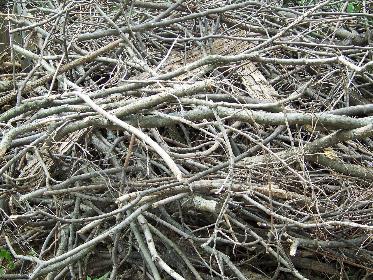 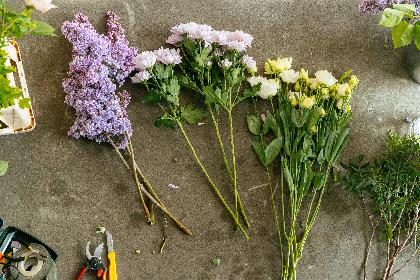 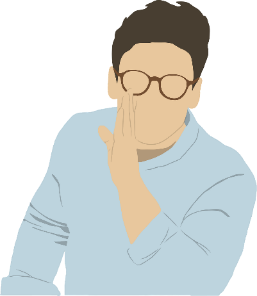 small branches & twigs
cut flowers
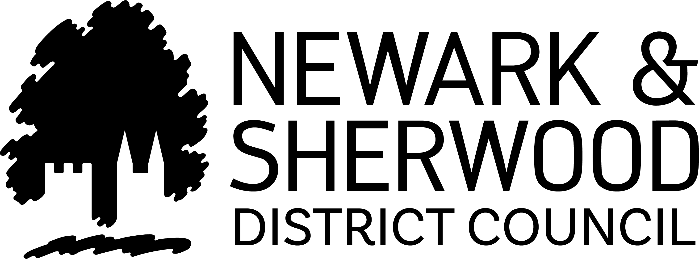 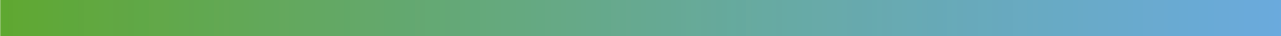 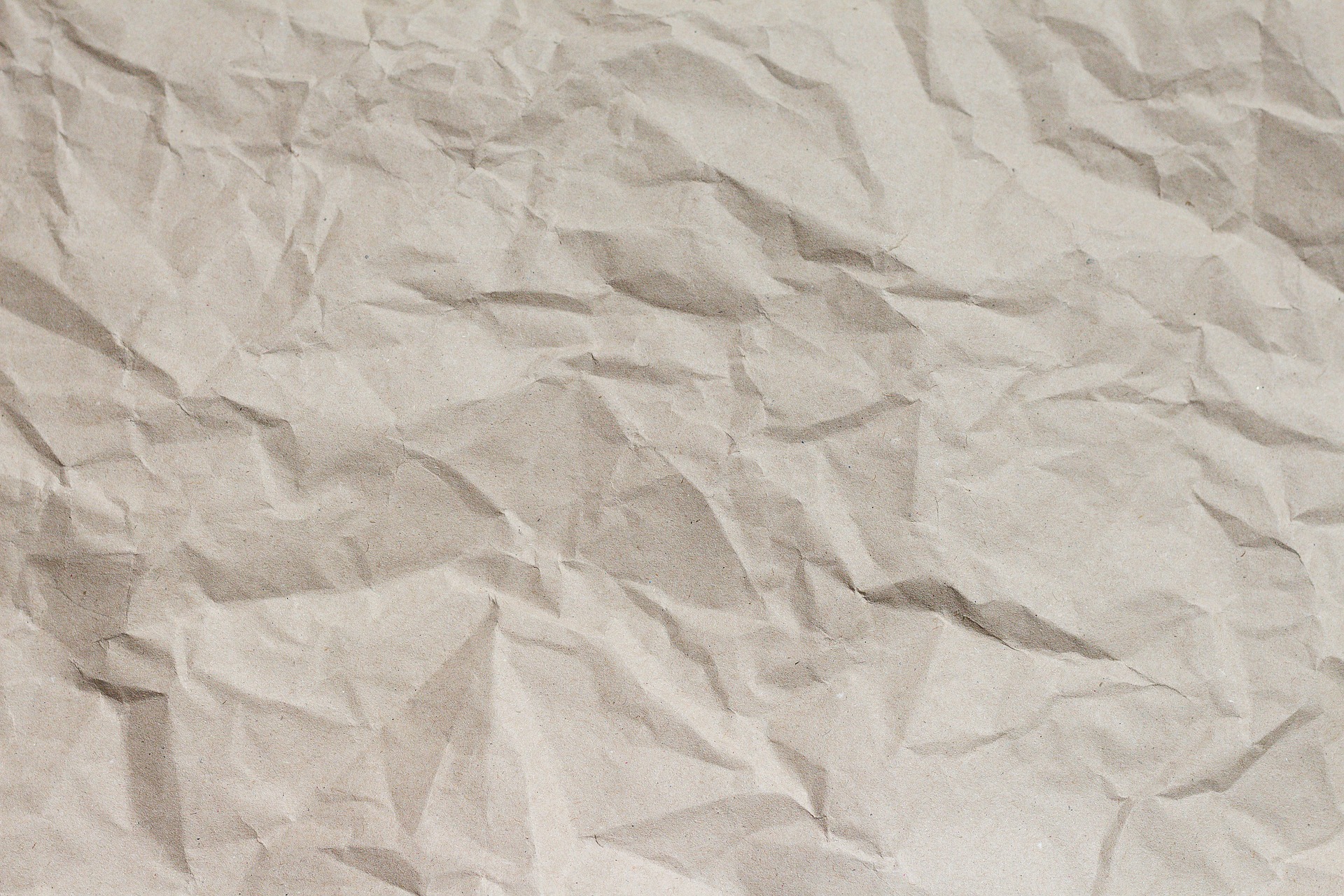 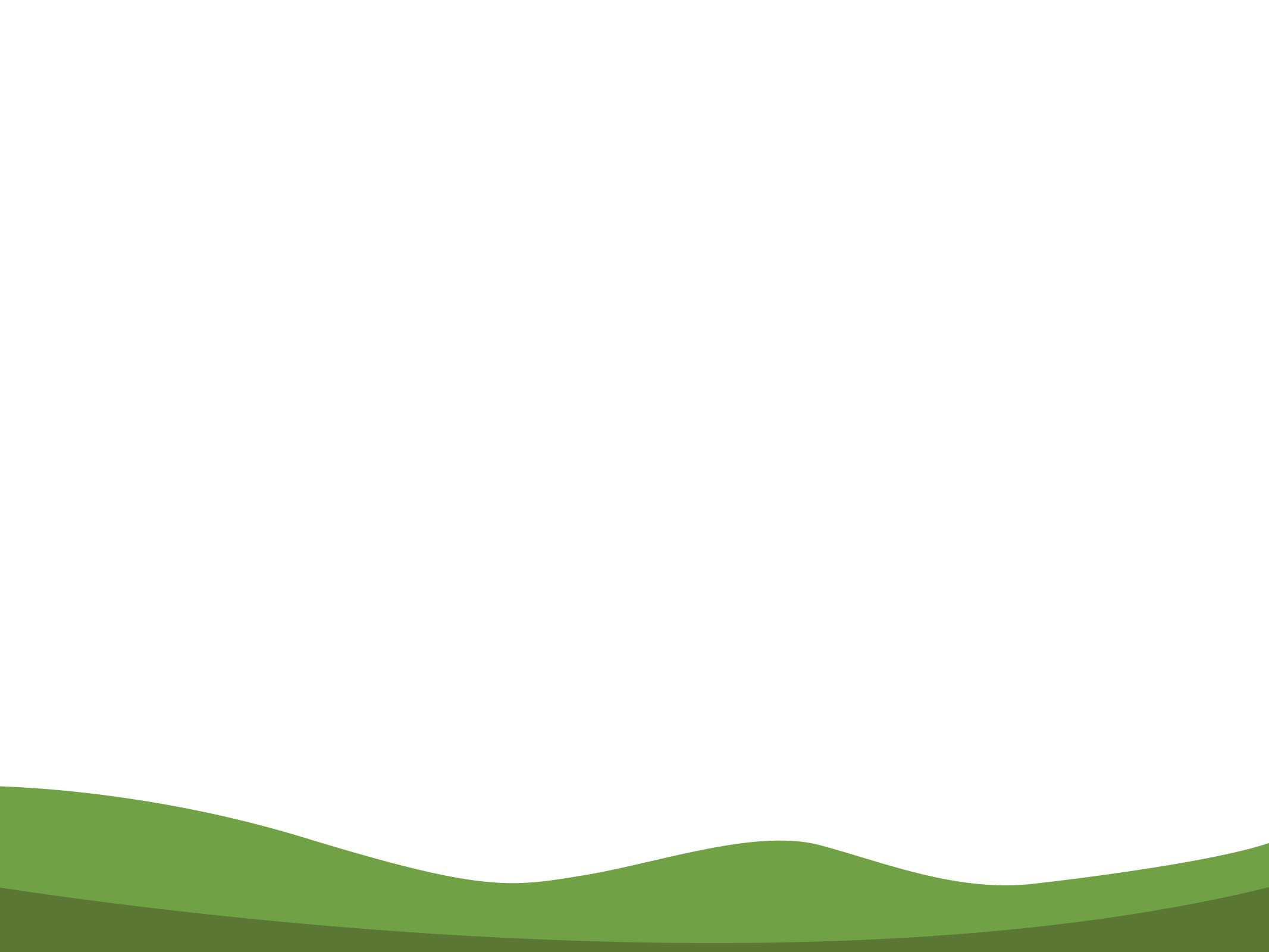 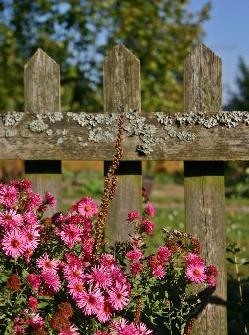 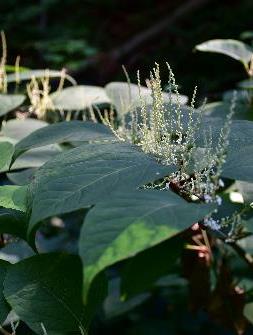 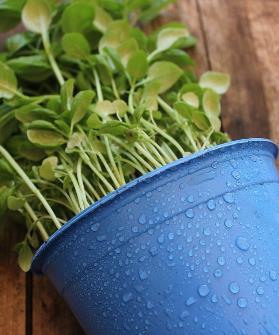 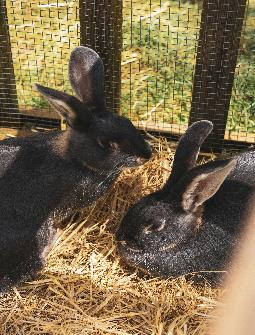 WHAT COULD CONTAMINATE?
These are the most common items that contaminate recycling bins. Don’t put these items in garden waste recycling.
treated wood          (any wood that has been processed)
plant pots & seed trays
animal bedding              (such as straw, hay             or cat litter)
invasive plants            (such as Japanese knotweed)
Treated wood (such as fence panels/ chairs) can be recycled at the Recycling Centre.
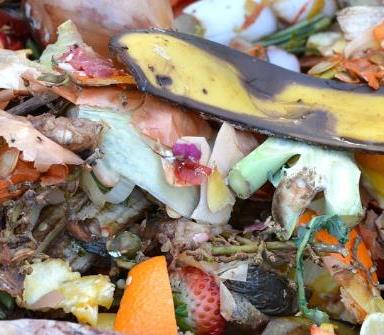 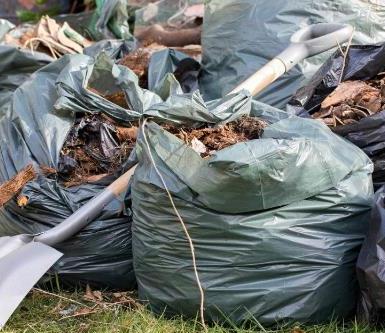 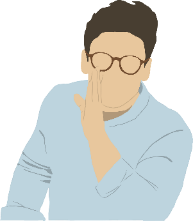 bin liners
food waste & vegetable peelings
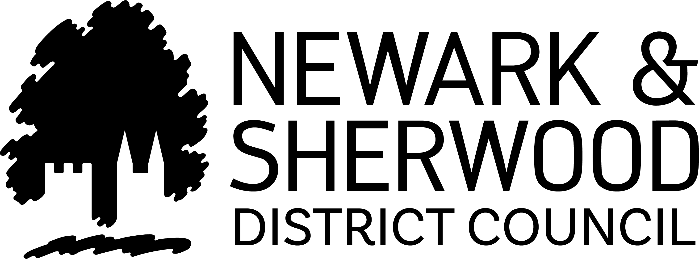 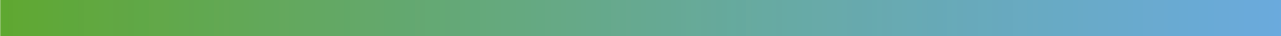 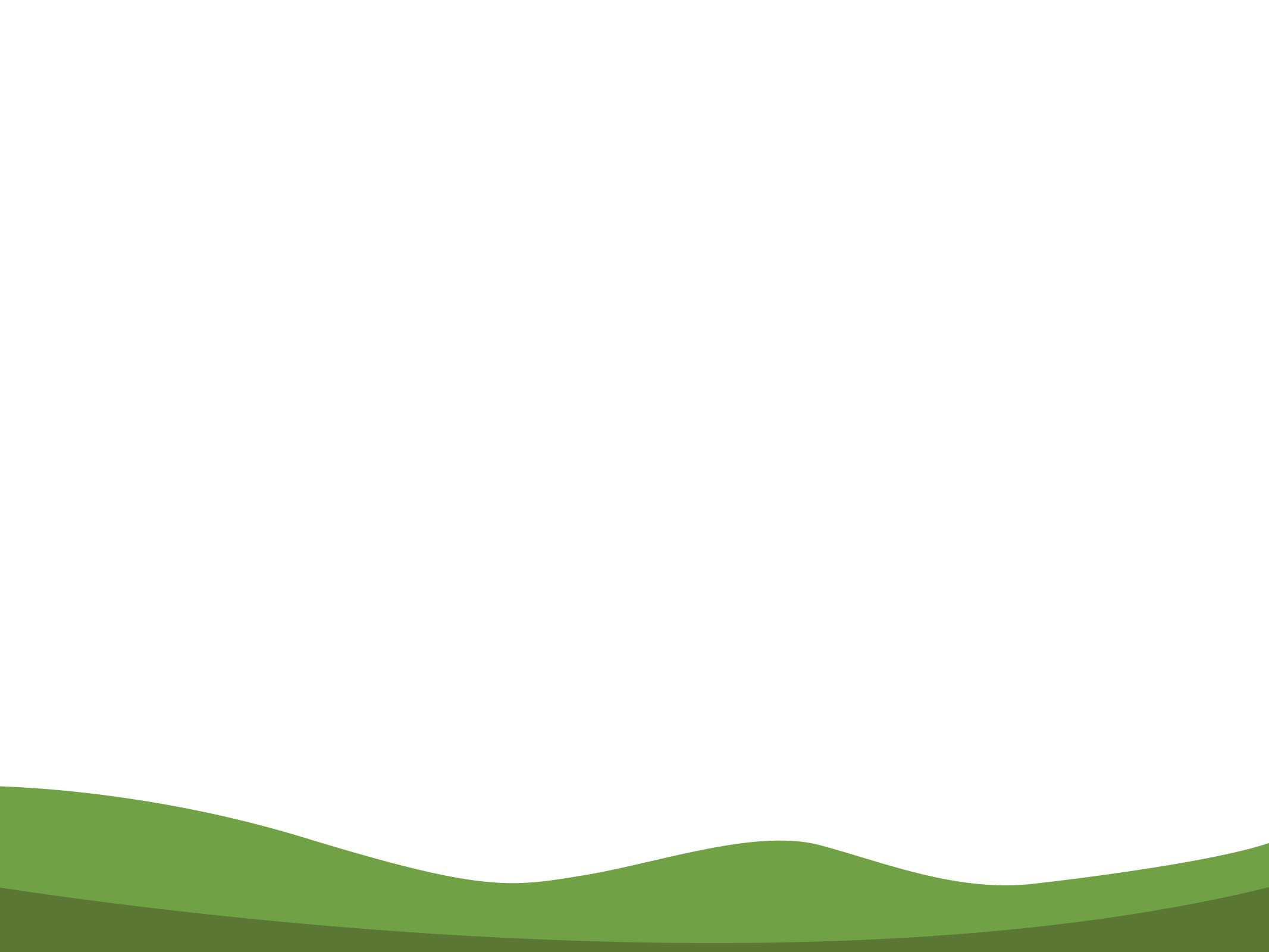 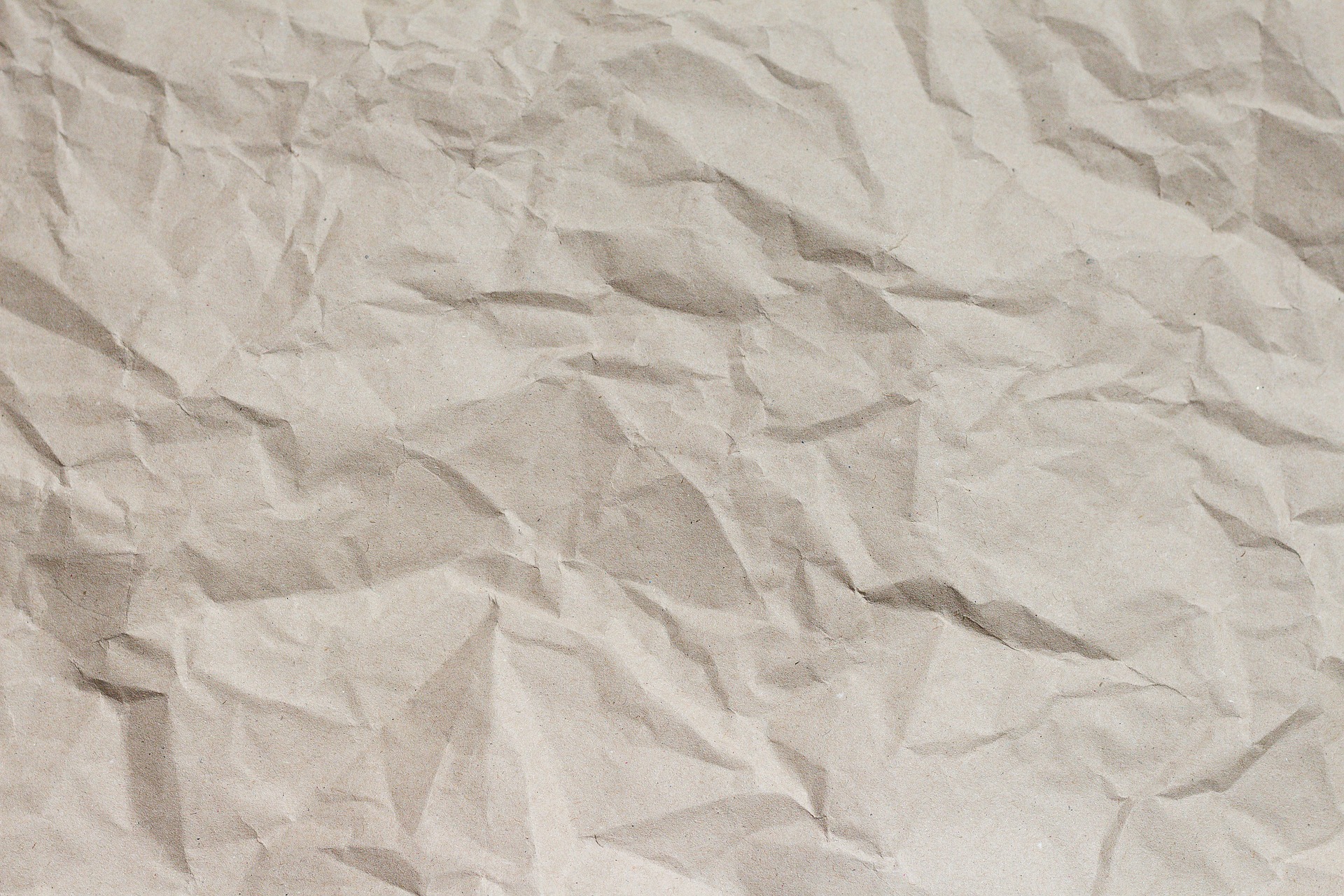 FOR EVERYTHING ELSE…
The General Waste bin will take smaller items that can’t be recycled.
The Household Waste Recycling Centres will take separated recyclables to reduce the amount going into refuse.
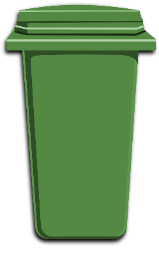 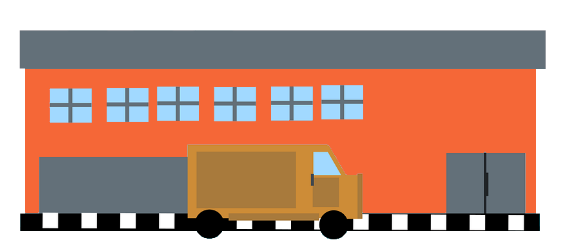 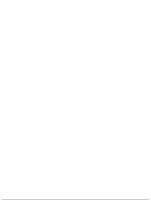 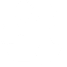 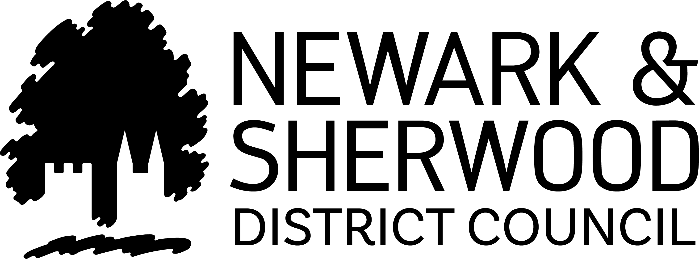 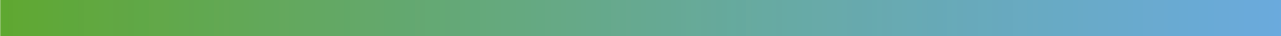 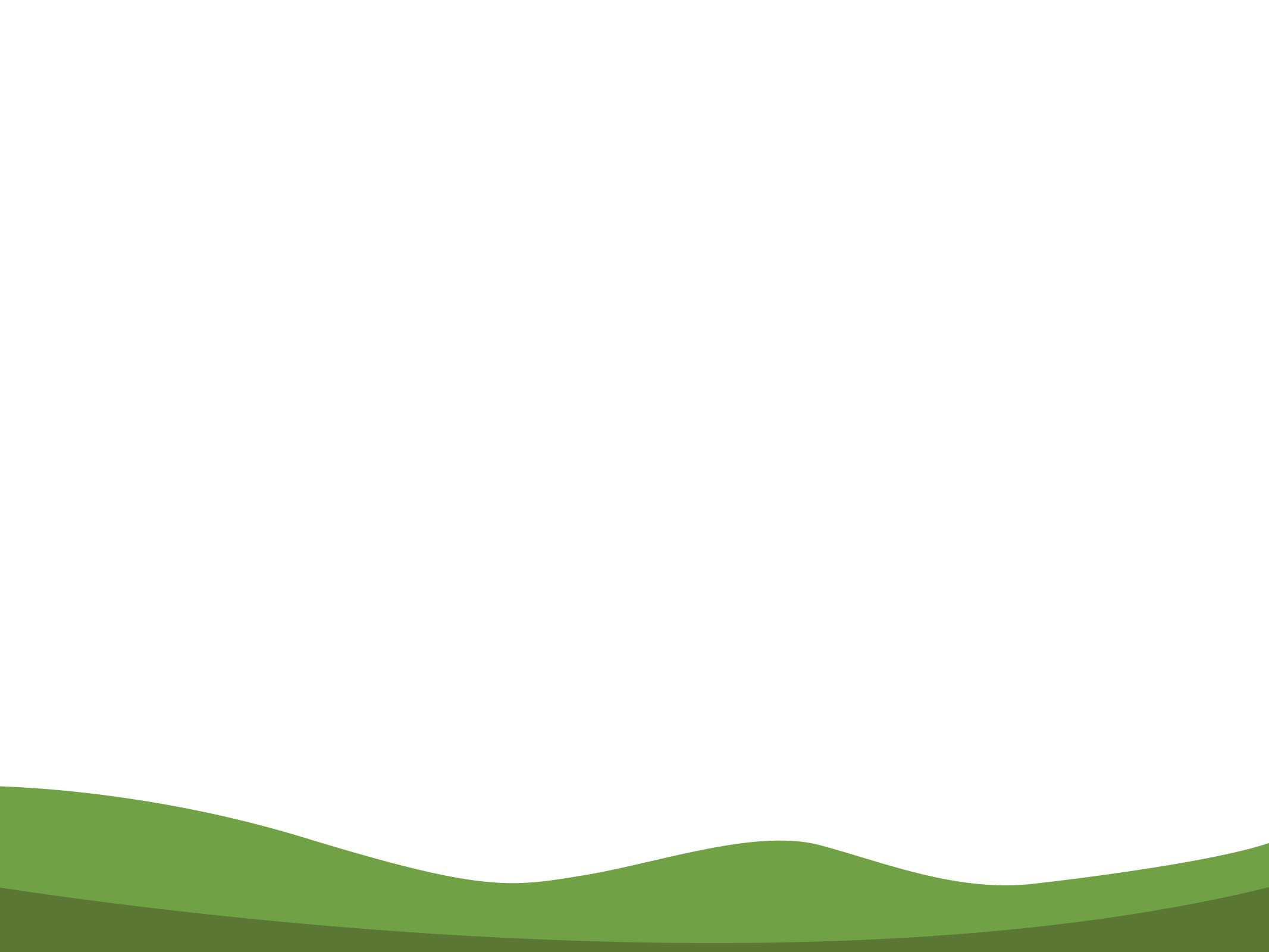 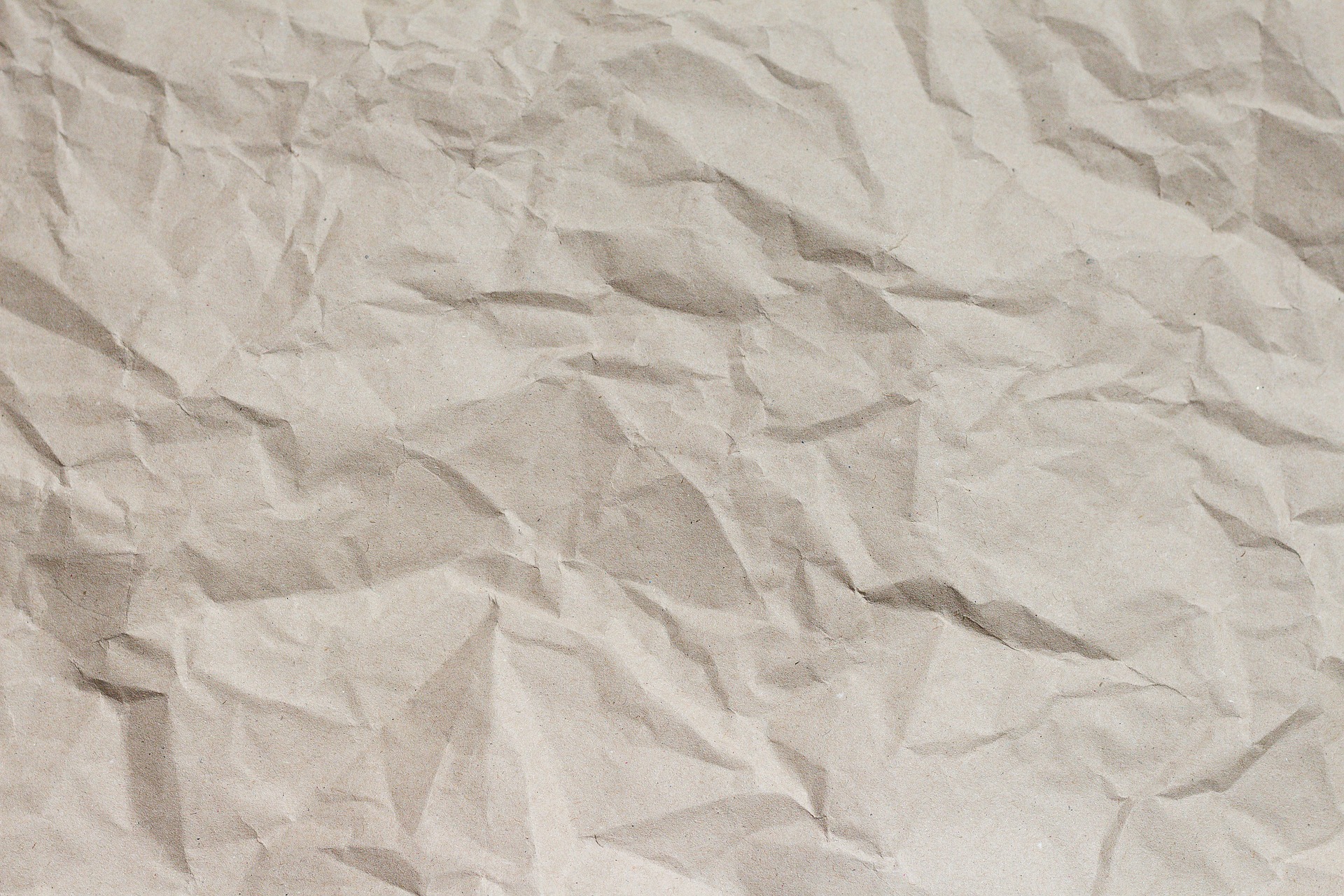 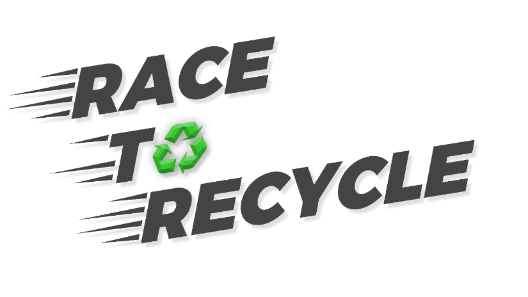 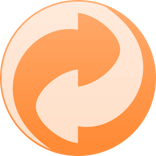 Recycling
Relay!
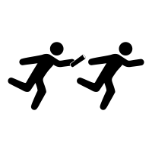 Relay your recycling knowledge!
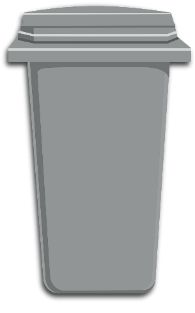 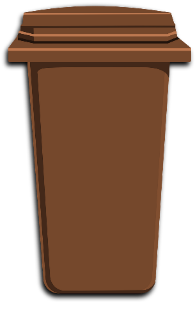 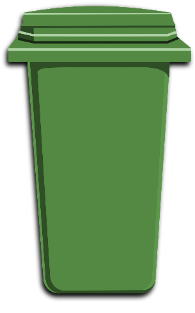 They need saving from the general waste bin!
Get ready to sort all the  recyclables!
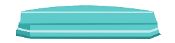 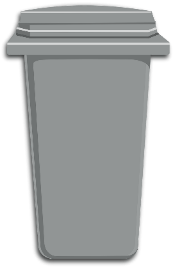 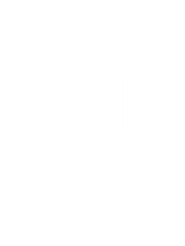 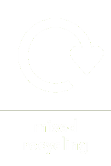 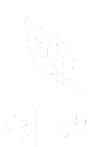 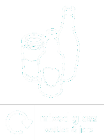 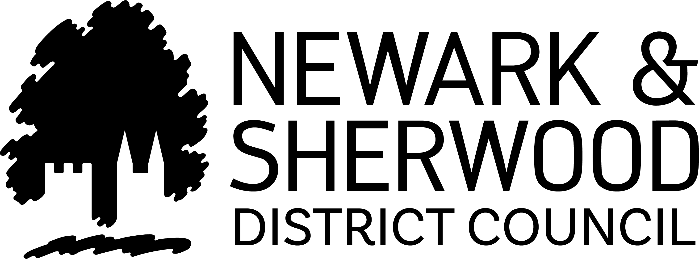 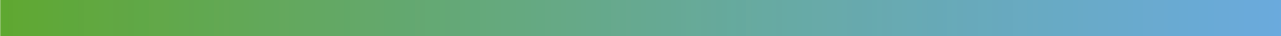 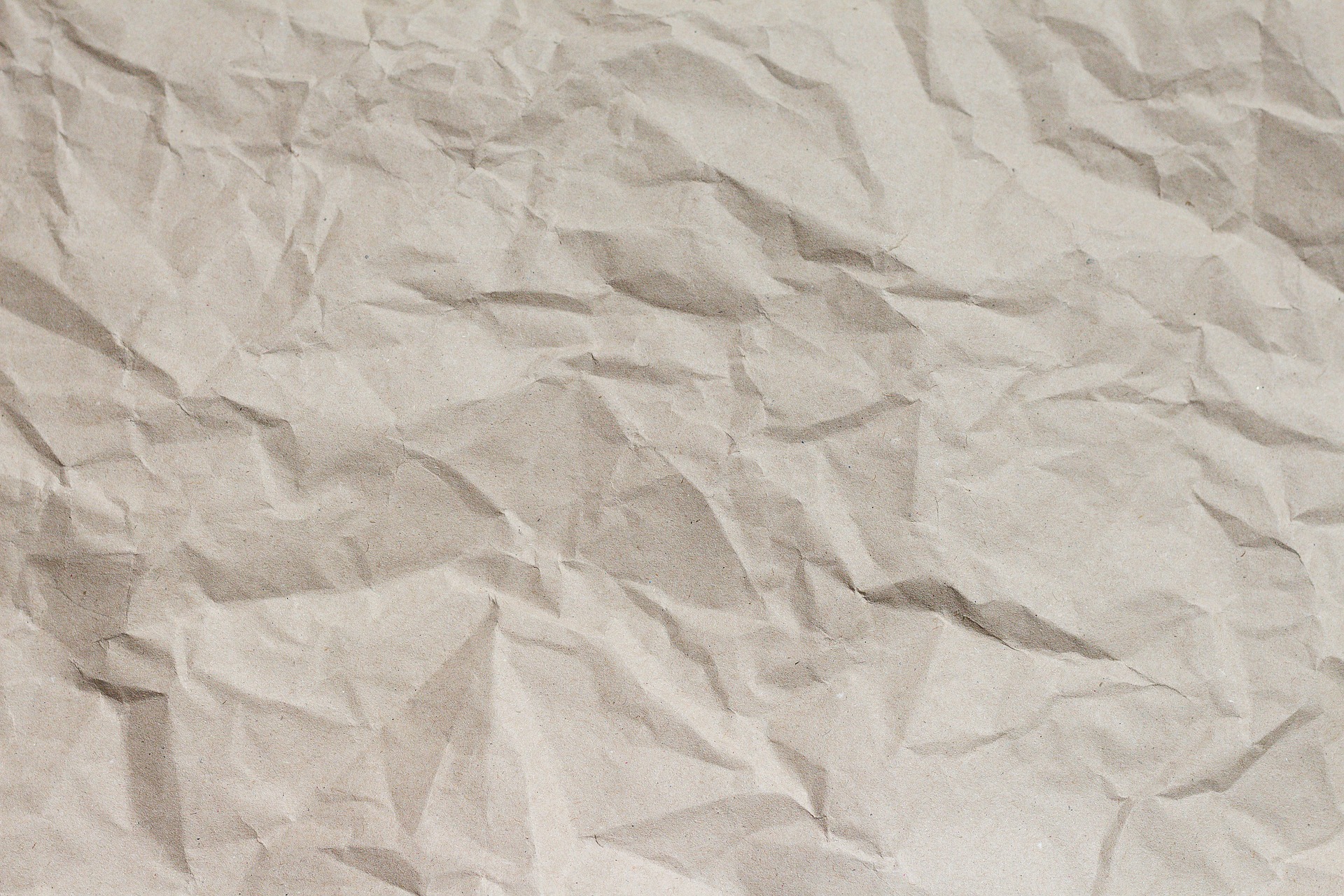 ECONOMIC REASONS TO RECYCLE
1 JOB
10 JOBS
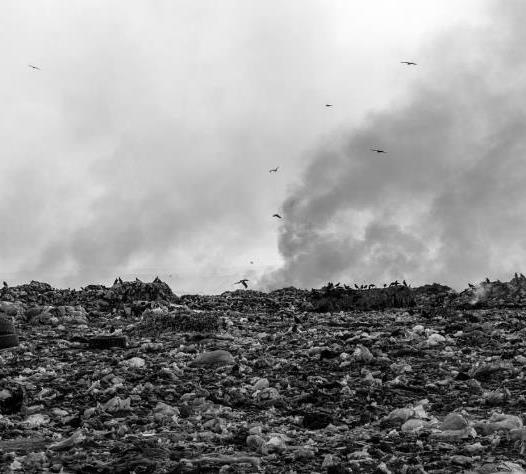 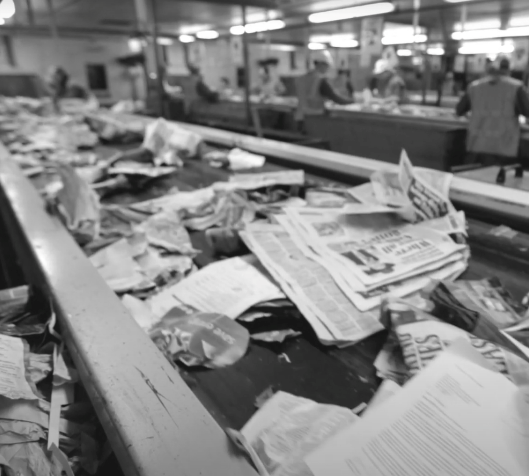 10,000 tons of waste incinerated or sent to landfill creates…
10,000 tons of recycling processed at recycling facilities creates…
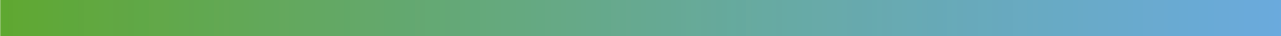 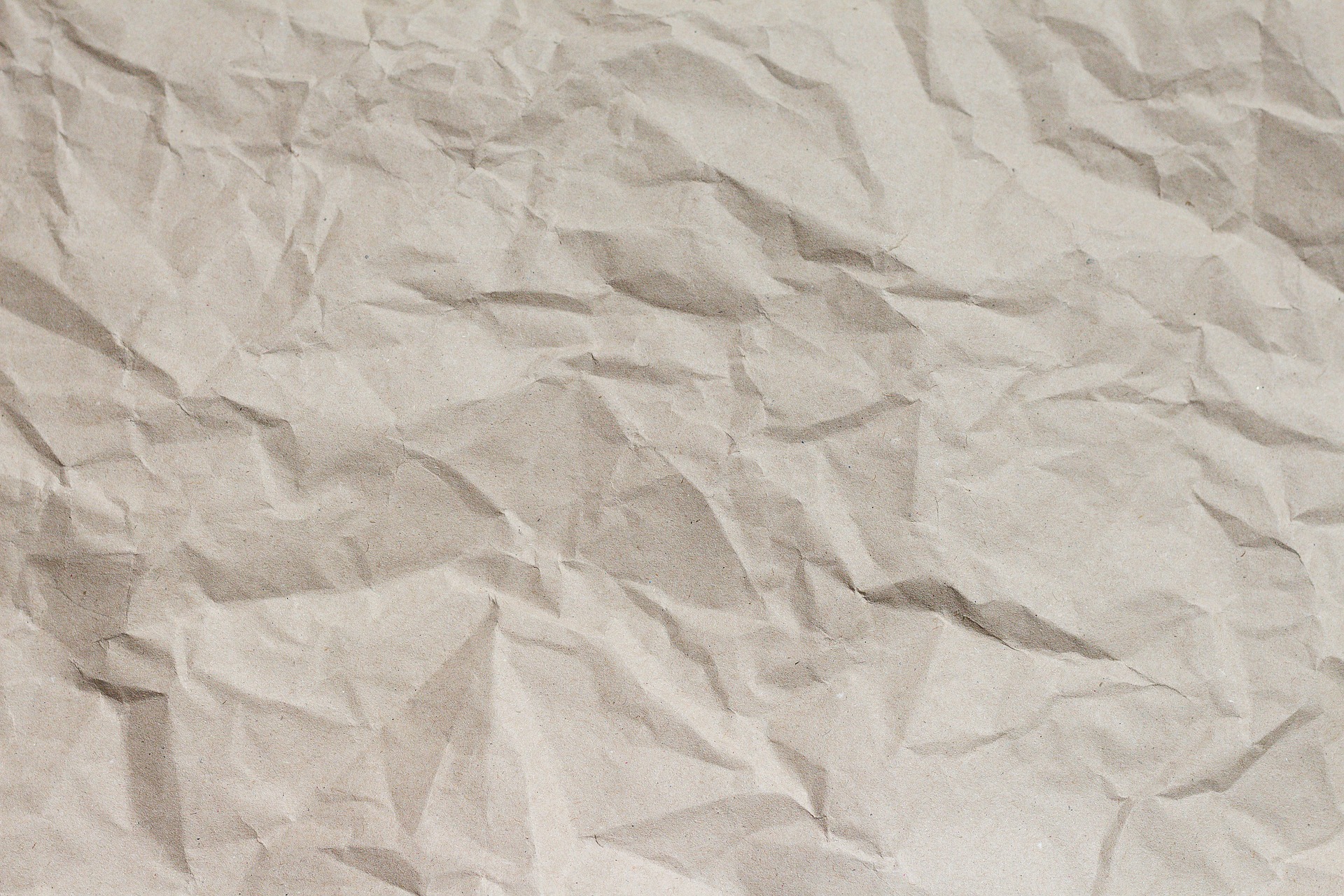 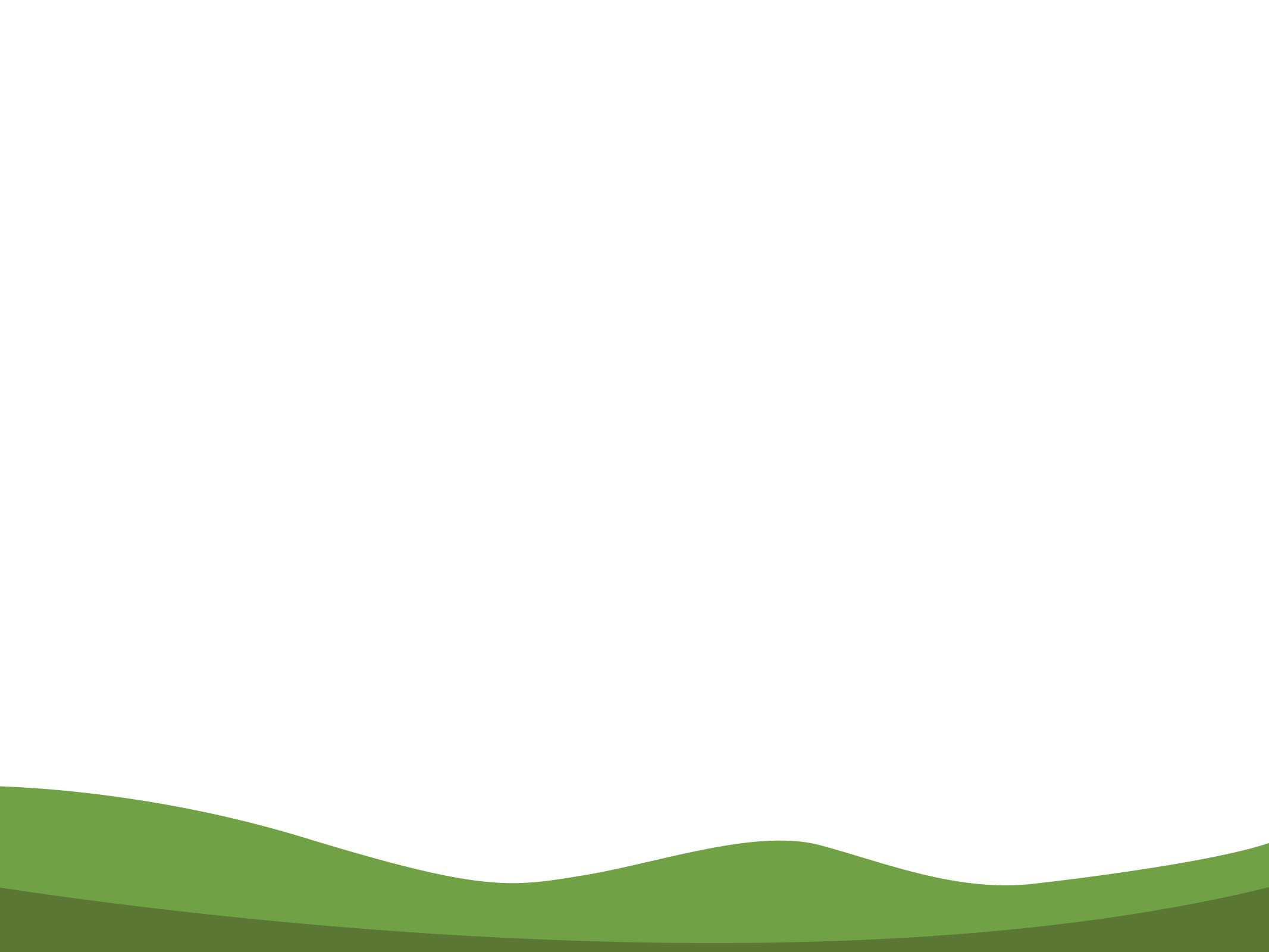 Fancy a TOUR of the mrf?
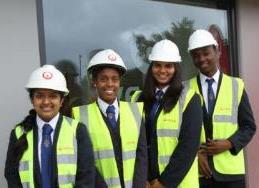 Tours of the Veolia Nottinghamshire Materials Recovery Facility in Mansfield can be arranged for classes throughout the year with Veolia’s Recycling and Education Officer.
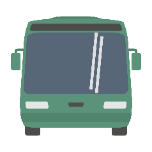 If your school is within the Nottinghamshire County Council area transport reimbursement might be available. Get in touch below to find out more.
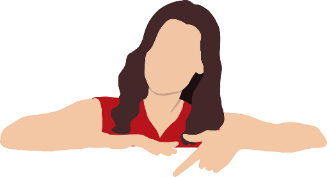 Alternatively, the Education, communication and Outreach Officer travels across Nottinghamshire to give talks to groups in the county who would like to learn more about recycling.
To arrange a tour or talk contact Veolia on Tel: 0203 567 4391 
Email: nottsenquiries@veolia.co.uk
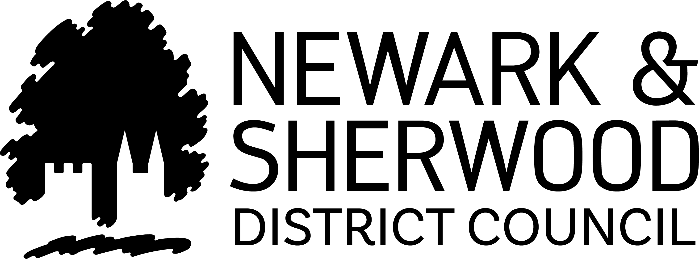 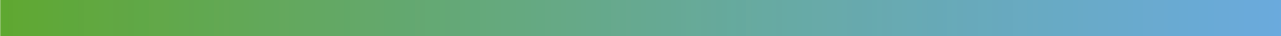 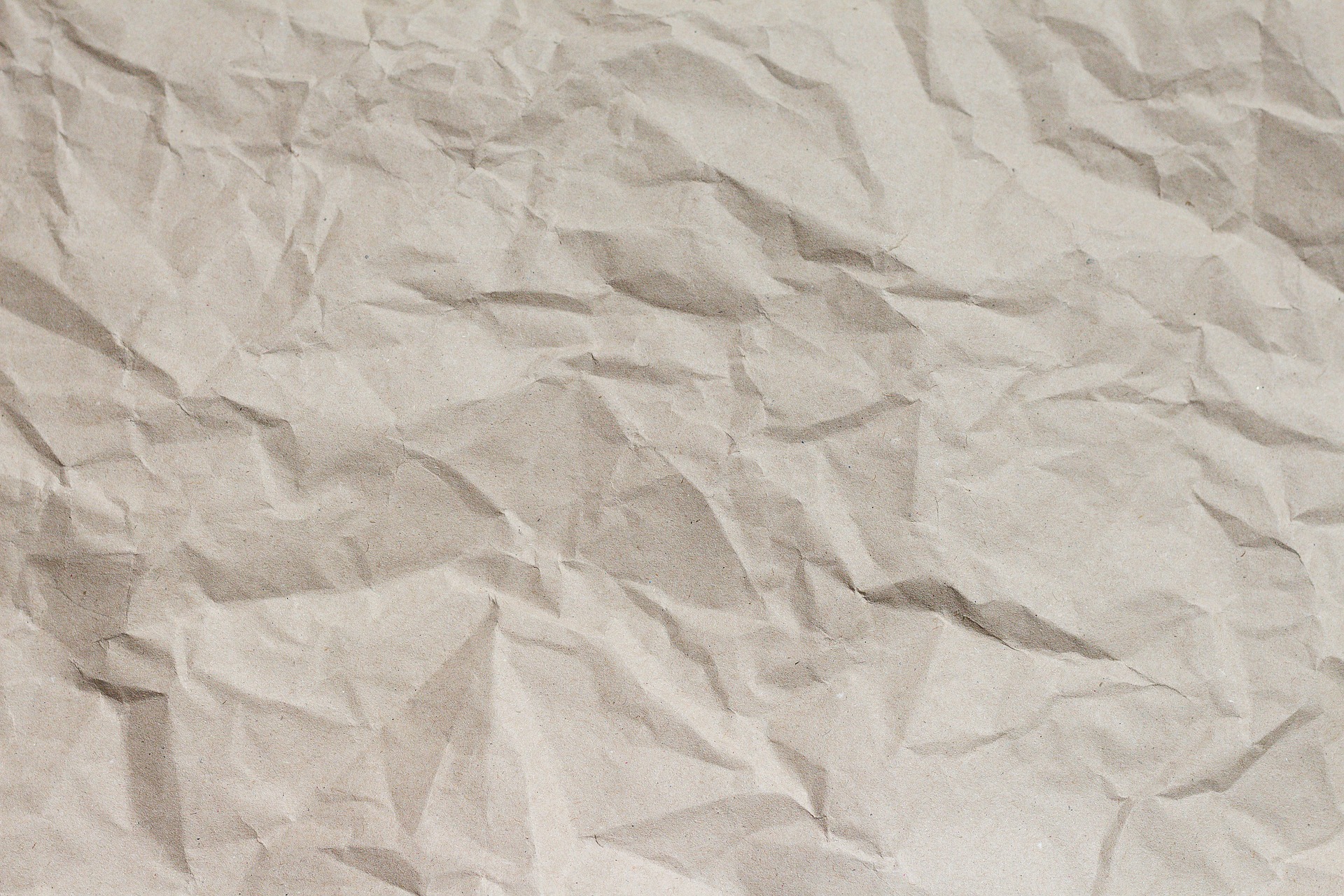 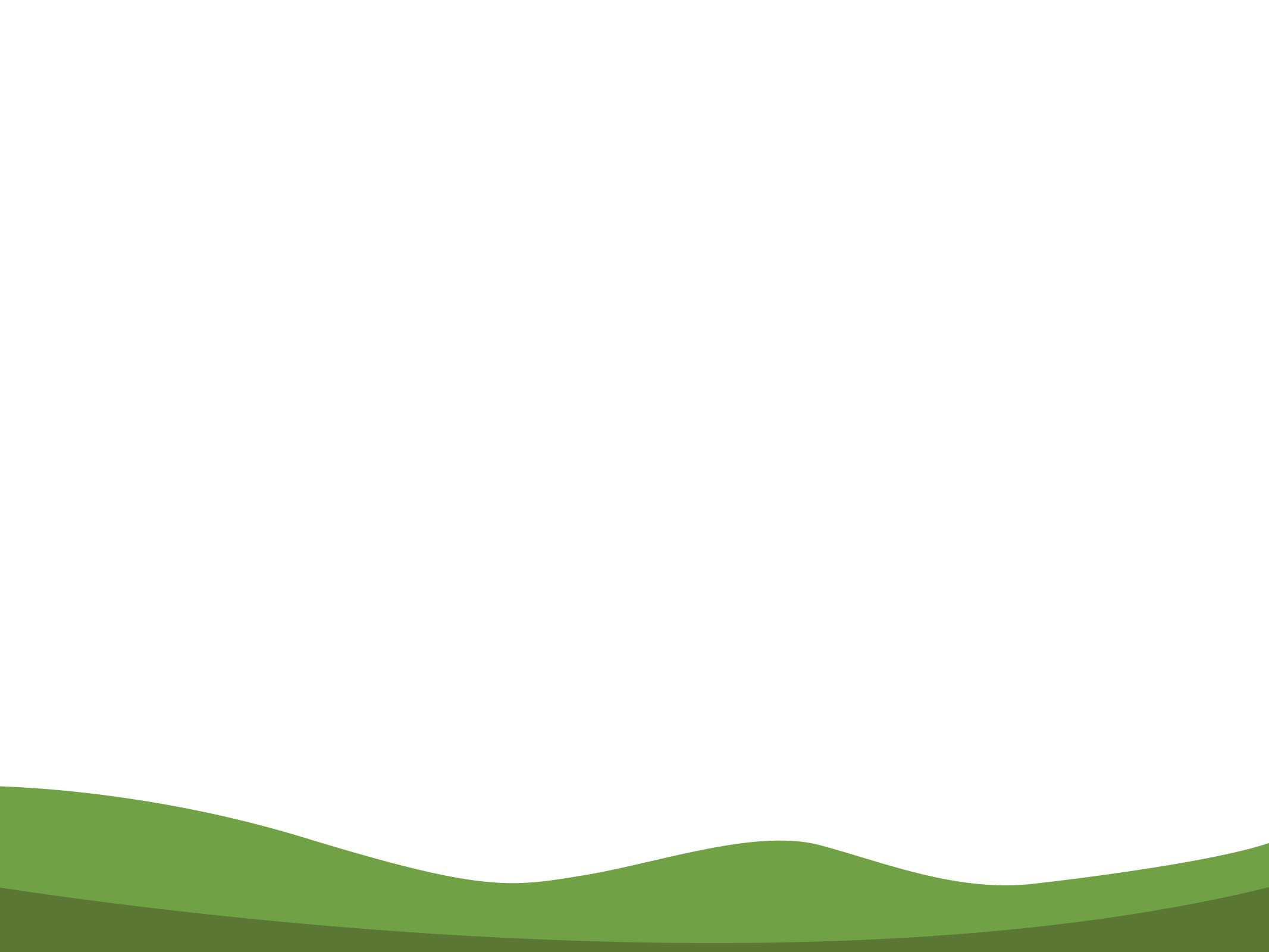 THANK YOU FOR YOUR TIME
For further information in relation to this presentation, please get in touch:
Environmental.Services@newark-sherwooddc.gov.uk
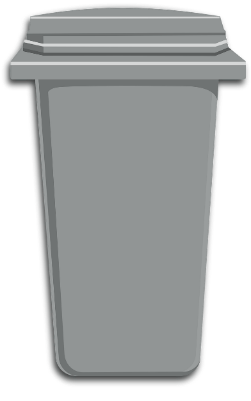 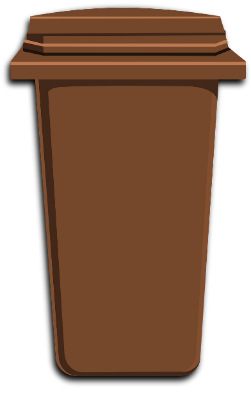 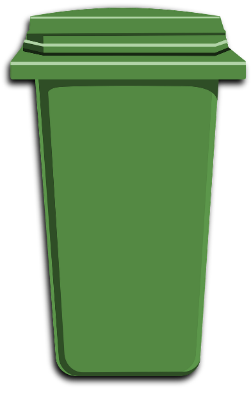 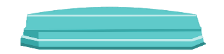 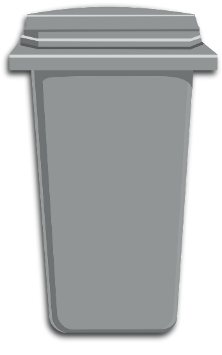 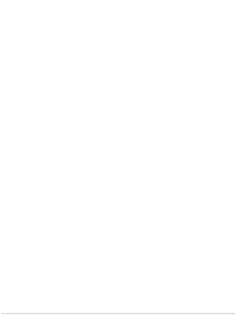 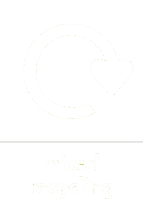 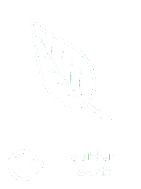 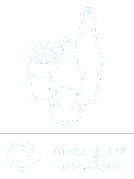 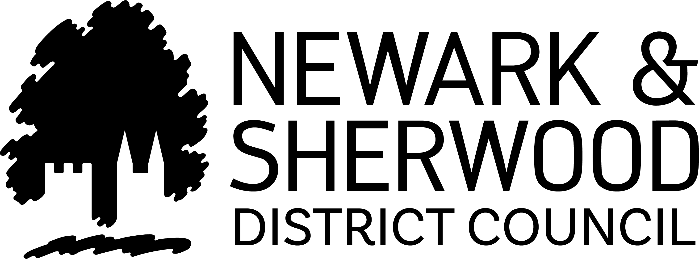 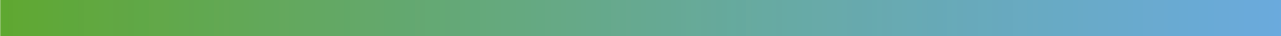